Standard Model physics at the LHC
Jonathan Butterworth
University College London
Seminar
11/1/2013
1/1/2013
Jon Butterworth, UCL Seminar
1
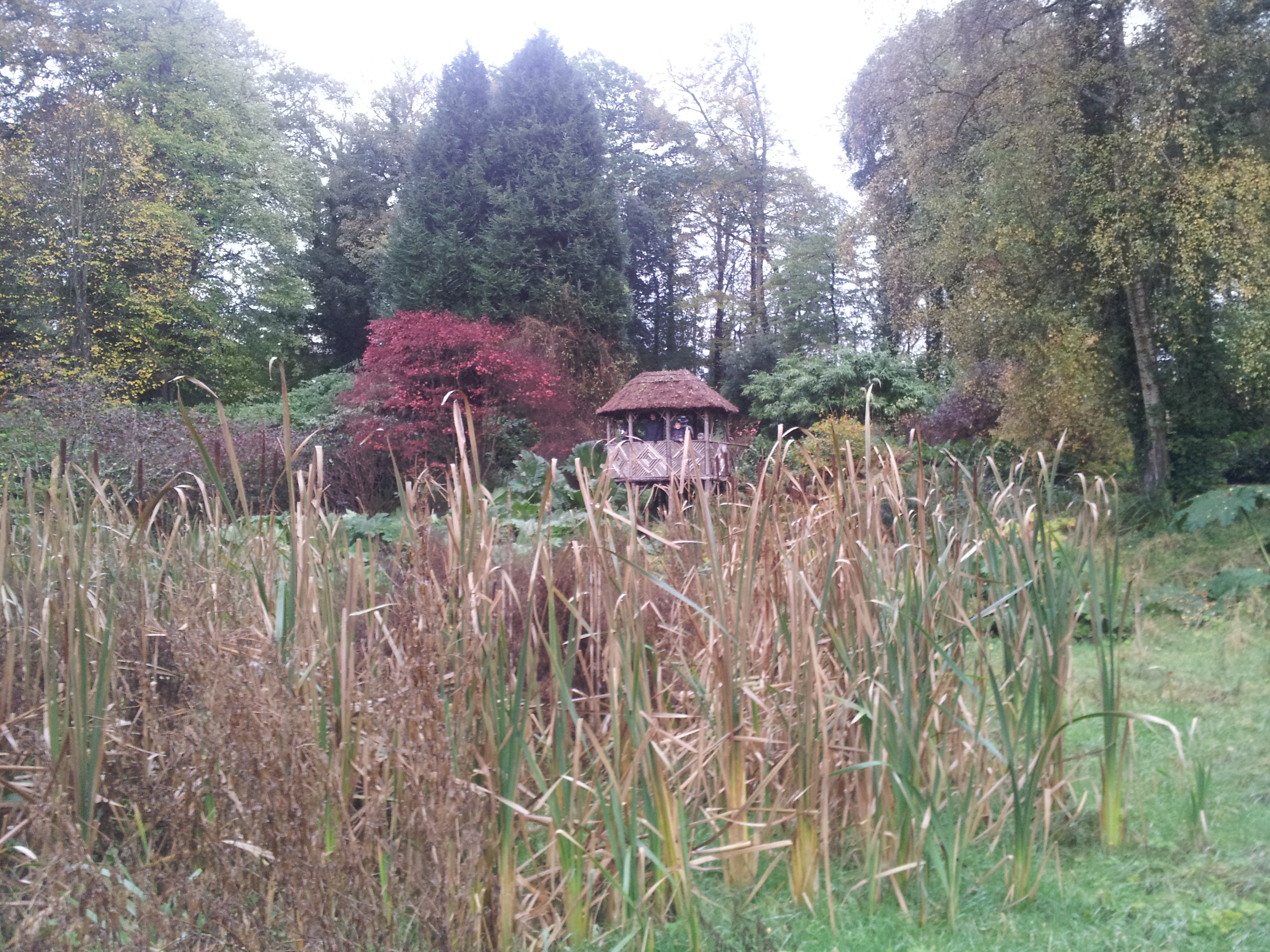 The LHC gave us a new landscape to explore…
1/1/2013
Jon Butterworth, UCL Seminar
2
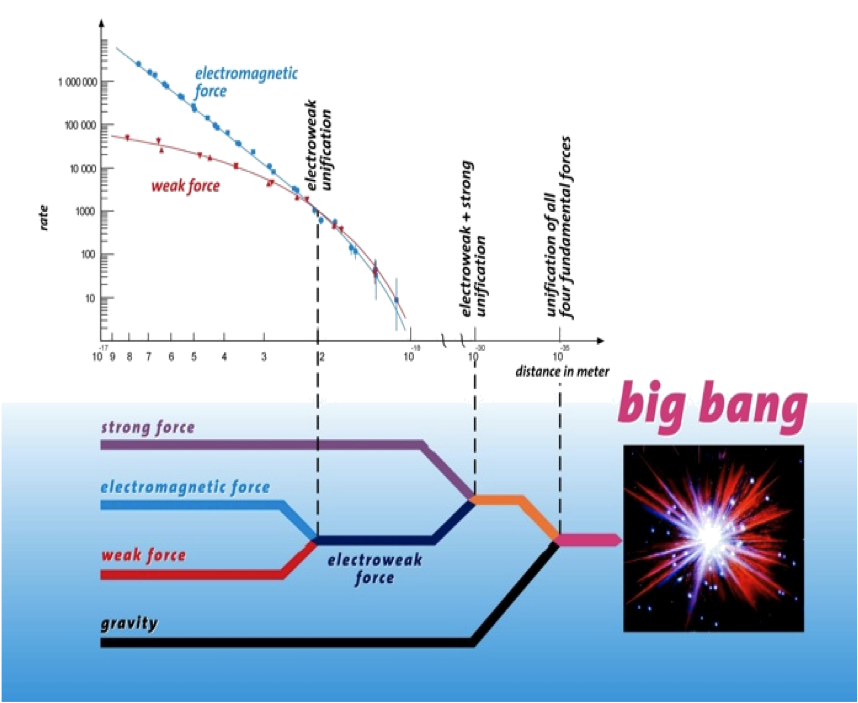 A new landscape…
1/1/2013
Jon Butterworth, UCL Seminar
3
[Speaker Notes: First in-depth study of physics above the EWSB scale]
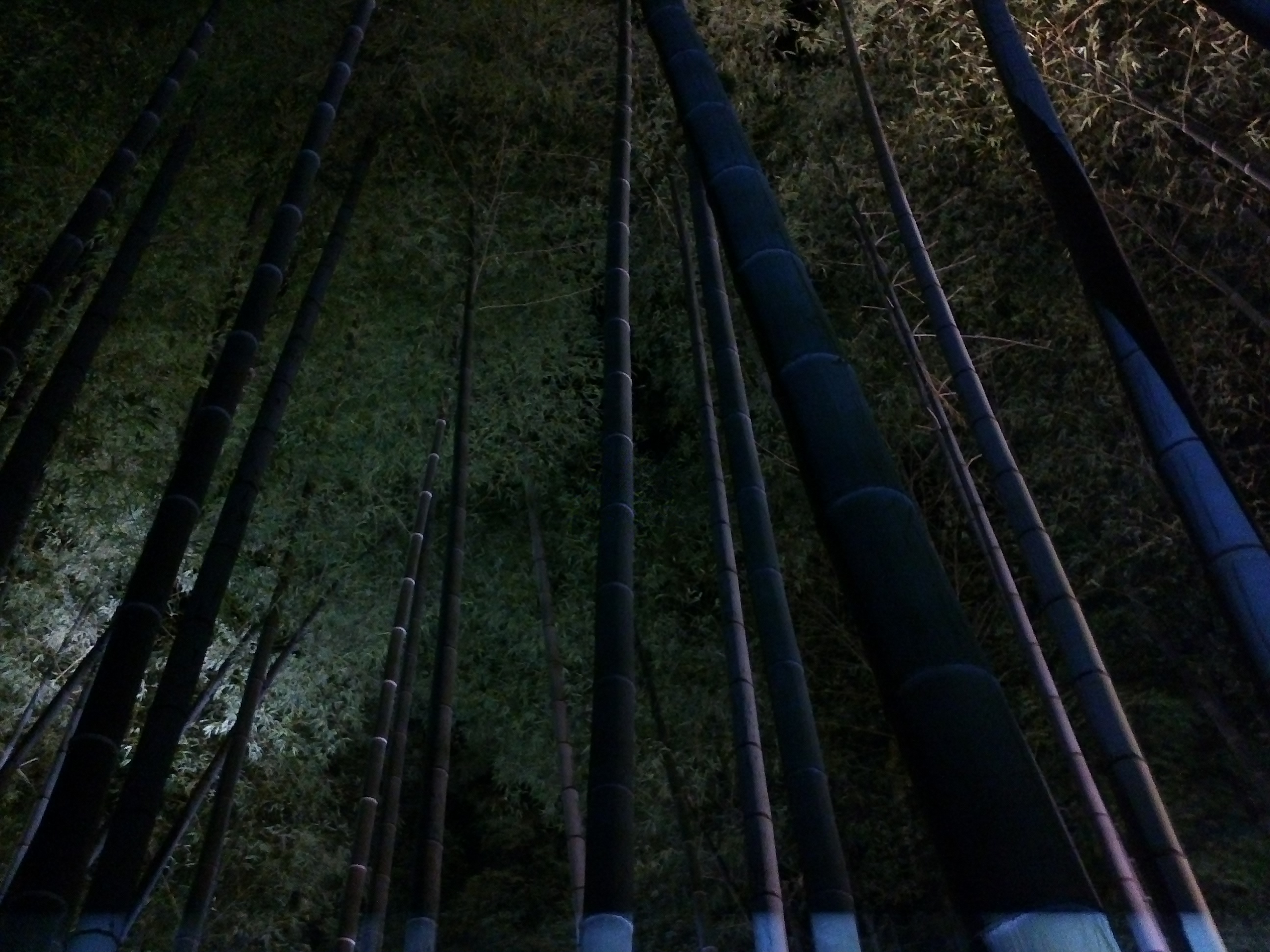 No low-hanging fruit
1/1/2013
Jon Butterworth, UCL Seminar
4
Looking for bumps…
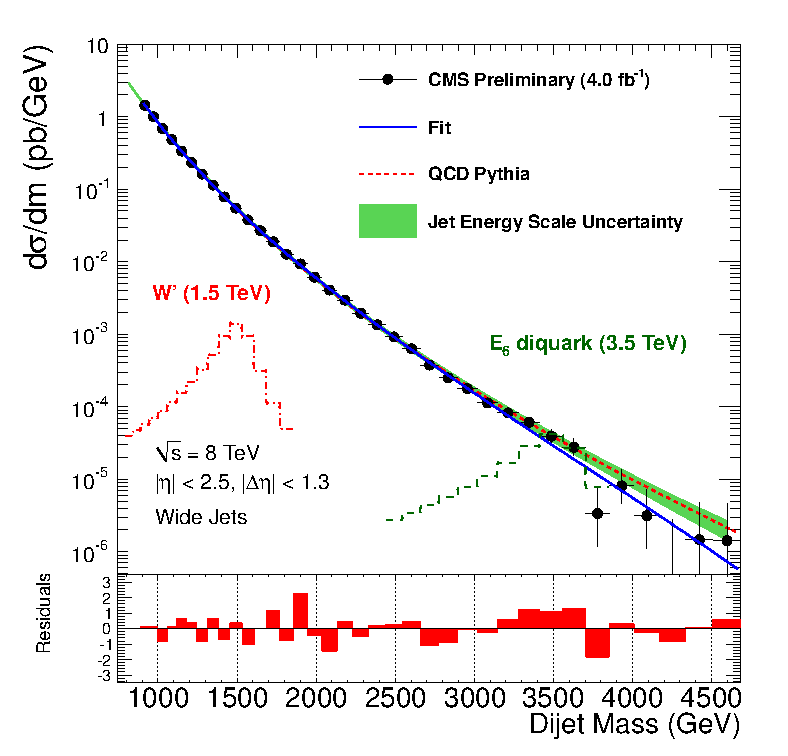 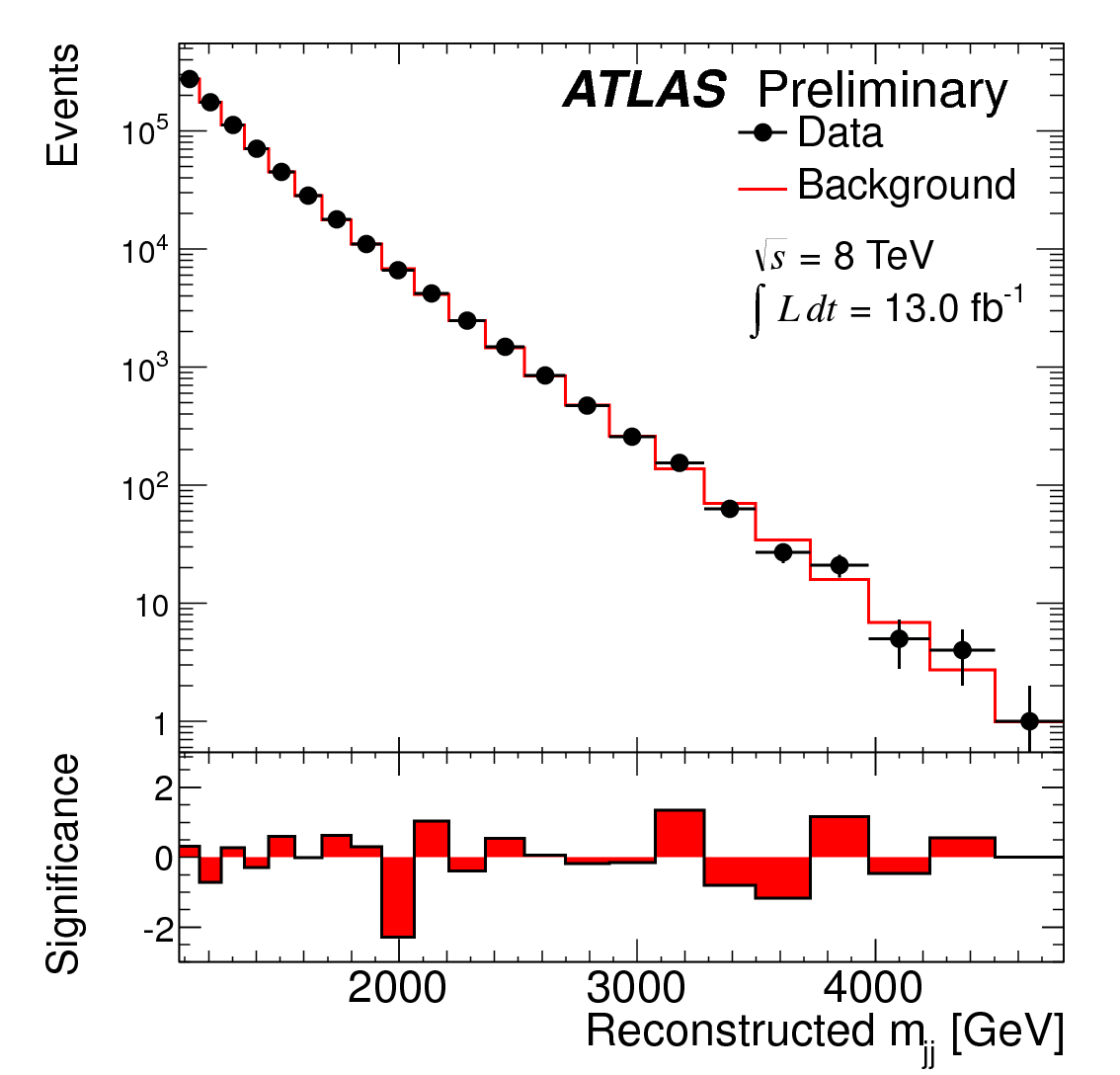 … didn’t work so far (except for one!)
1/1/2013
Jon Butterworth, UCL Seminar
5
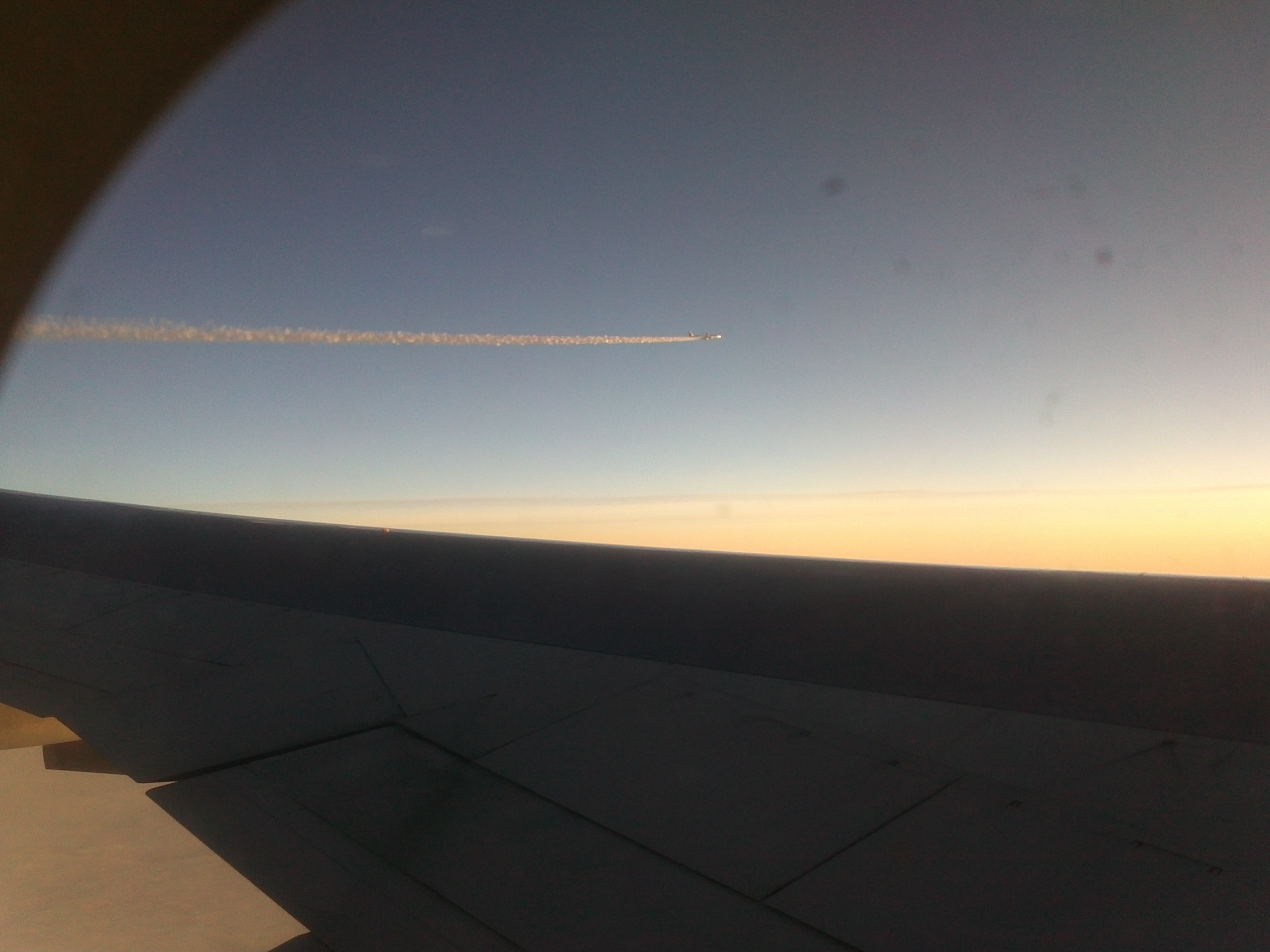 Jet physics at hadron colliders
1/1/2013
Jon Butterworth, UCL Seminar
6
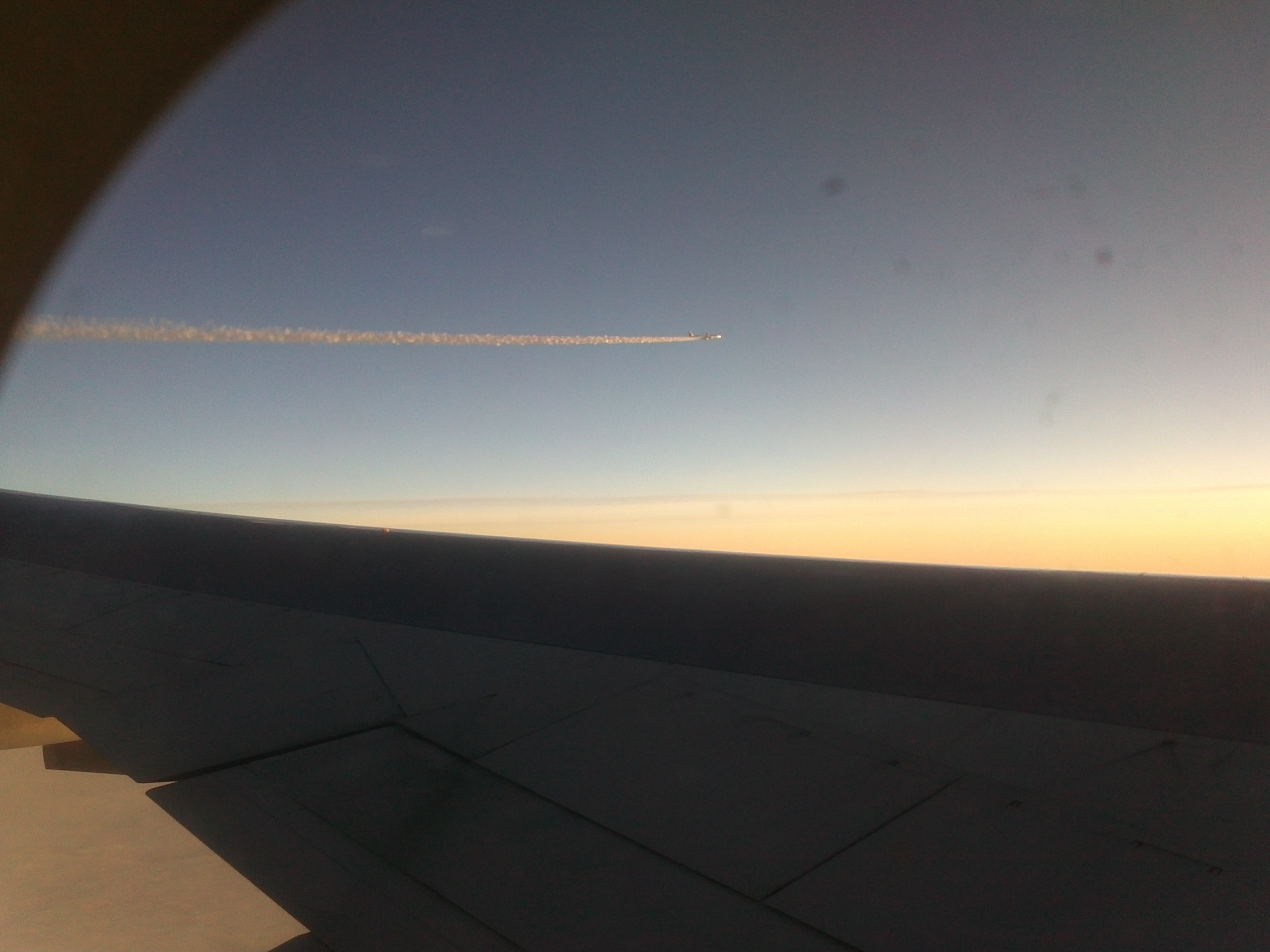 Jet physics at hadron colliders
High energy hadron colliders are “quark/gluon” colliders
Highest cross-section hard-scattering process is gluon exchange, leading to high transverse momentum quarks or gluons
First probe of physics at the kinematical/statistical limit
1/1/2013
Jon Butterworth, UCL Seminar
7
Jets at the highest scales
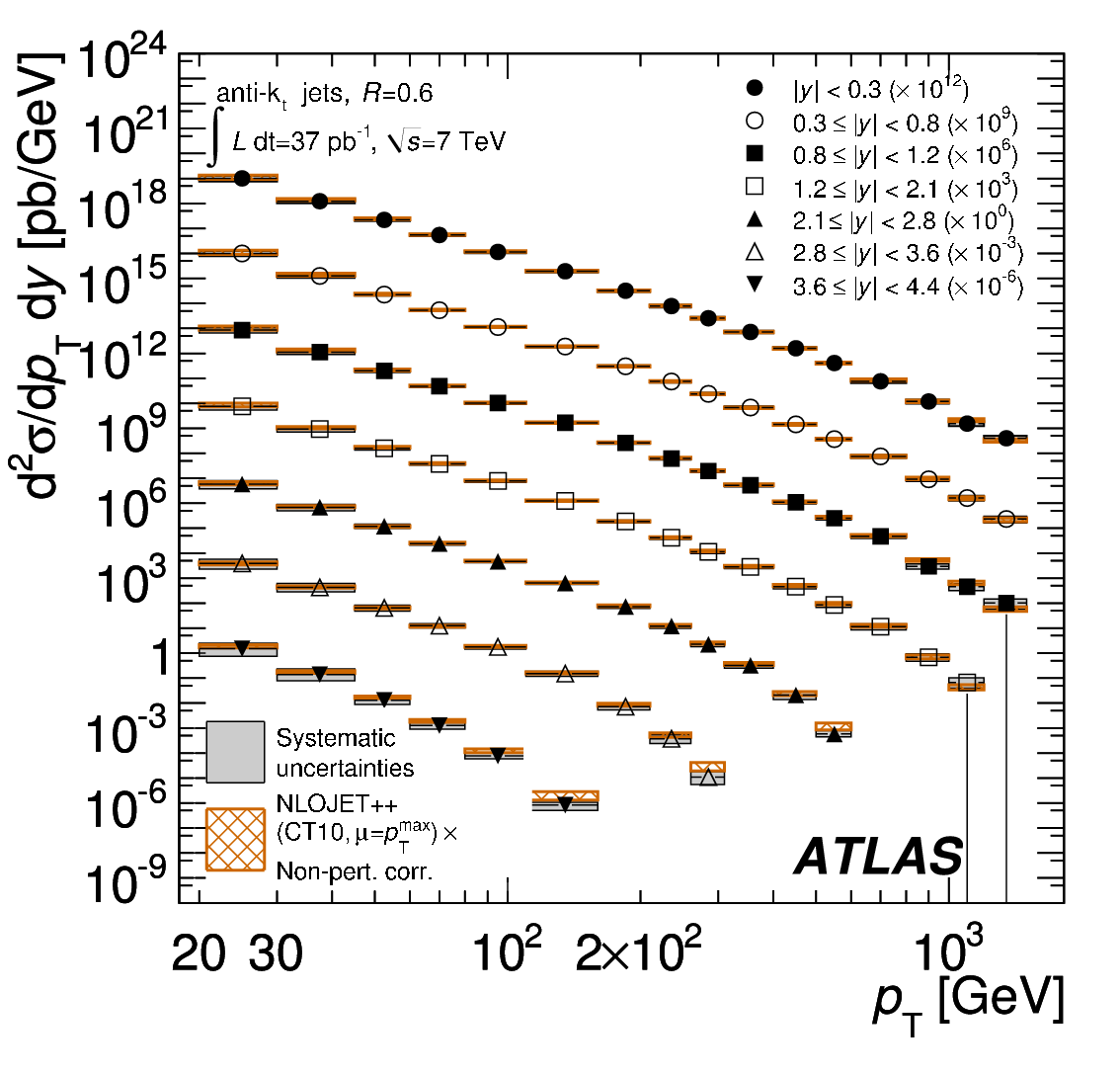 And measure stuff
Highest transverse momentum jets; at the TeV scale
arXiv:1009.5908 (EPJC),arXiv:1112.6297 (PRD)
1/1/2013
Jon Butterworth, UCL Seminar
8
Jets at the highest scales
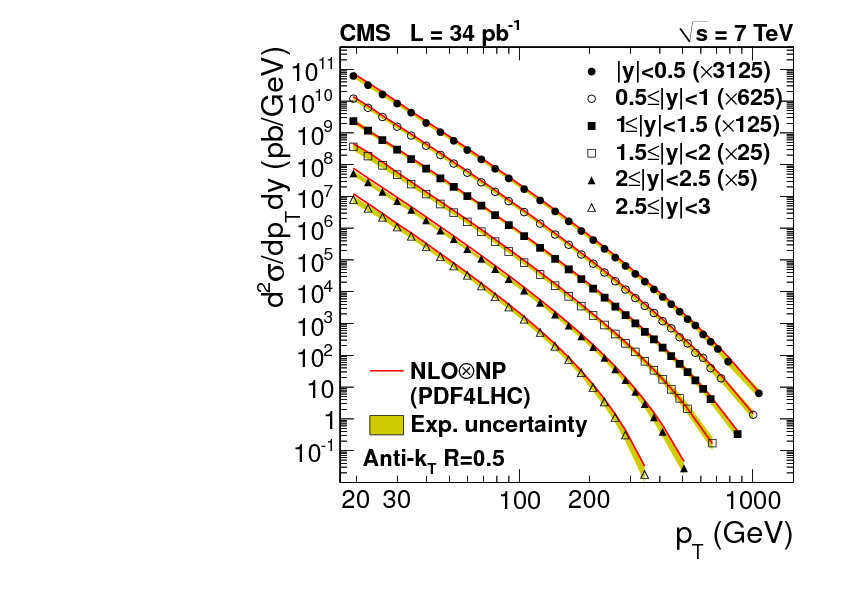 Highest transverse momentum jets; at the TeV scale
arXiv:1009.5908 (EPJC),arXiv:1112.6297 (PRD)
arXiv:1106.0208 (PRL)
1/1/2013
Jon Butterworth, UCL Seminar
9
Jets at the highest scales
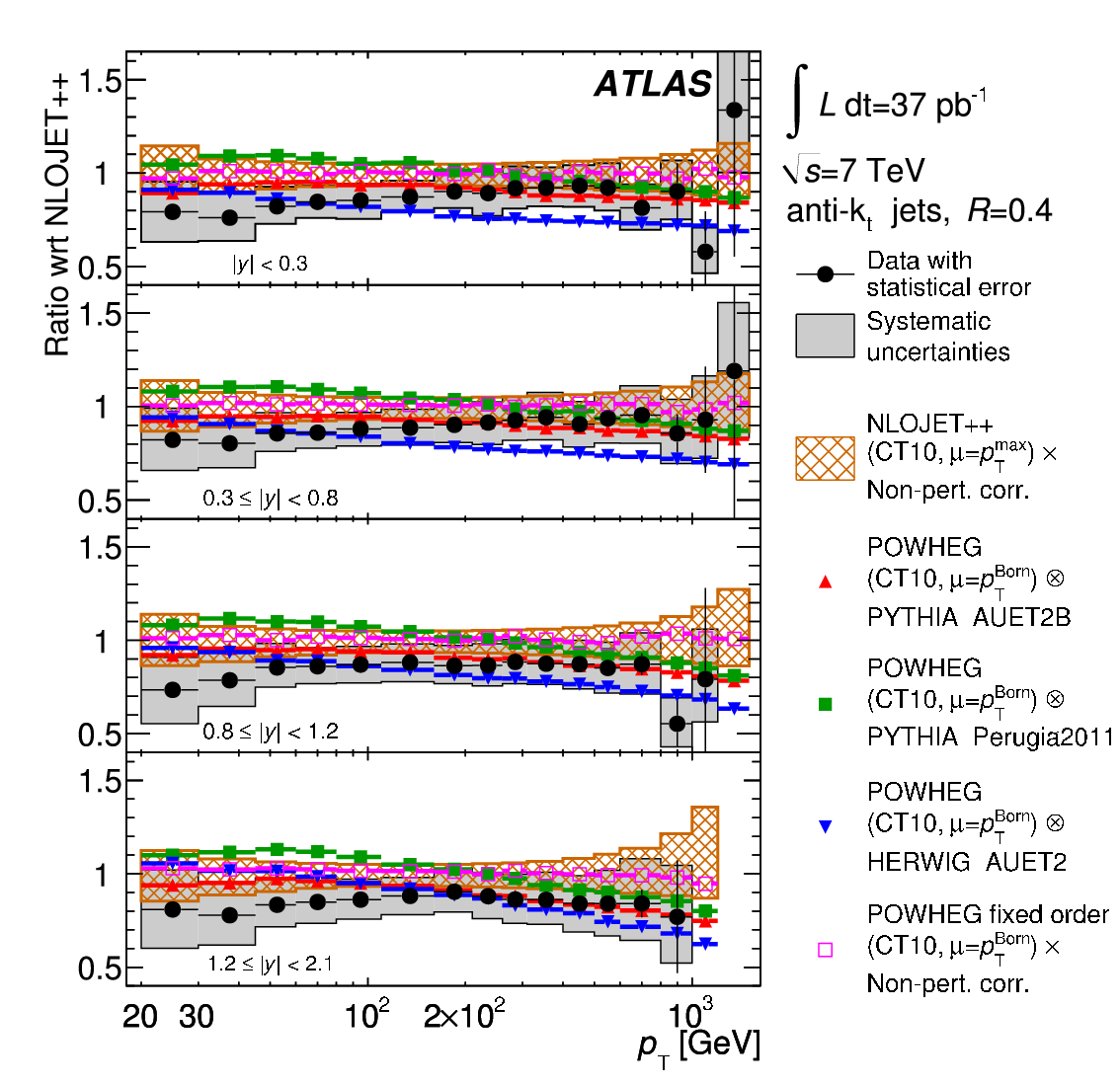 Highest transverse momentum jets; at the TeV scale
arXiv:1009.5908 (EPJC),arXiv:1112.6297 (PRD)
arXiv:1106.0208 (PRL)
General agreement with NLO QCD  calculations (after soft corrections)
Significant spread in “NLO” predictions. ME/PS matching? MC tune (UE)? PDFs?
1/1/2013
Jon Butterworth, UCL Seminar
10
Jets at the highest scales
Highest transverse momentum jets; at the TeV scale
arXiv:1009.5908 (EPJC),arXiv:1112.6297 (PRD)
arXiv:1106.0208 (PRL)
General agreement with NLO QCD  calculations (after soft corrections)
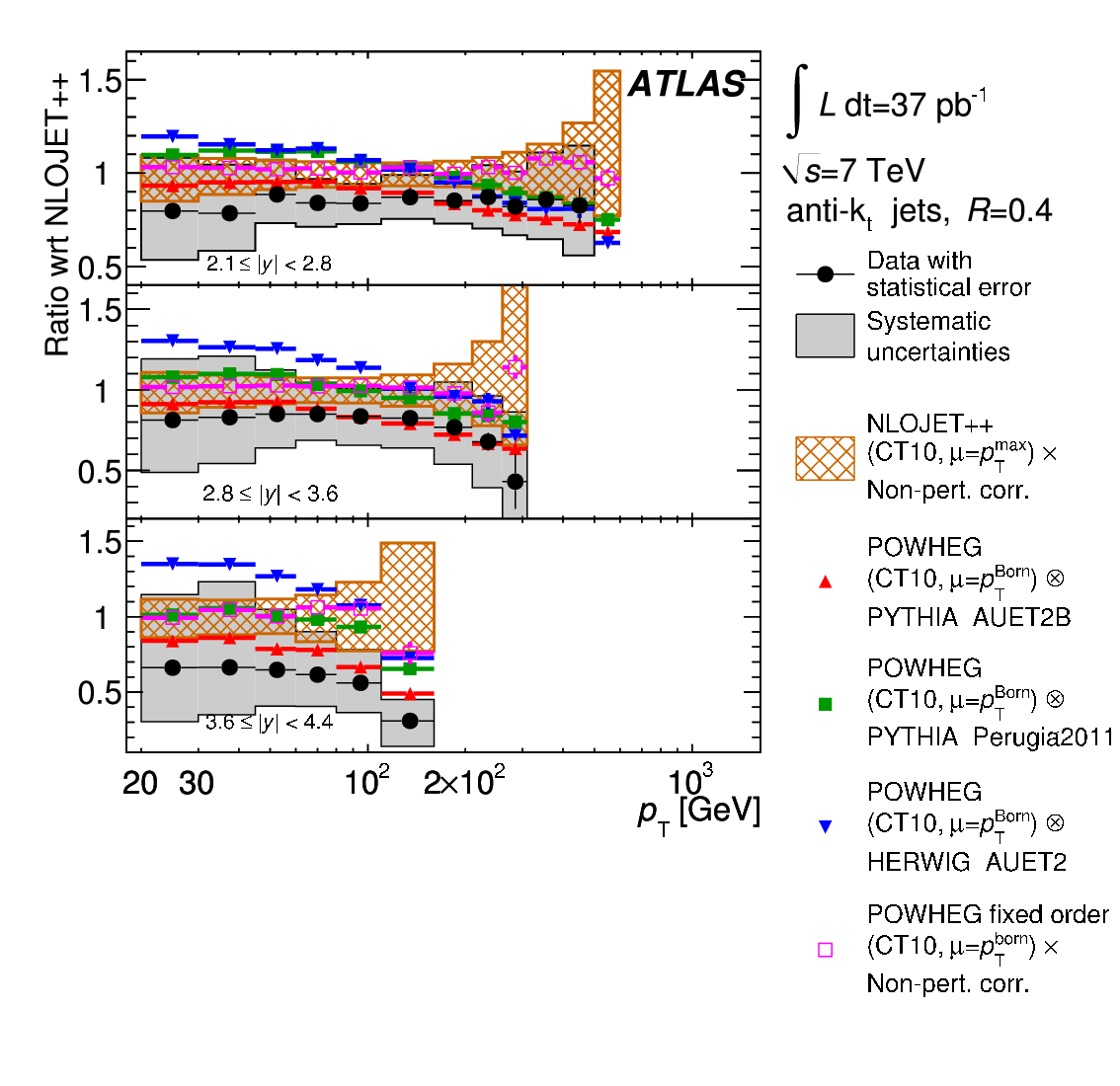 Significant spread in “NLO” predictions. ME/PS matching? MC tune (UE)? PDFs?
1/1/2013
Jon Butterworth, UCL Seminar
11
Jets at the highest scales
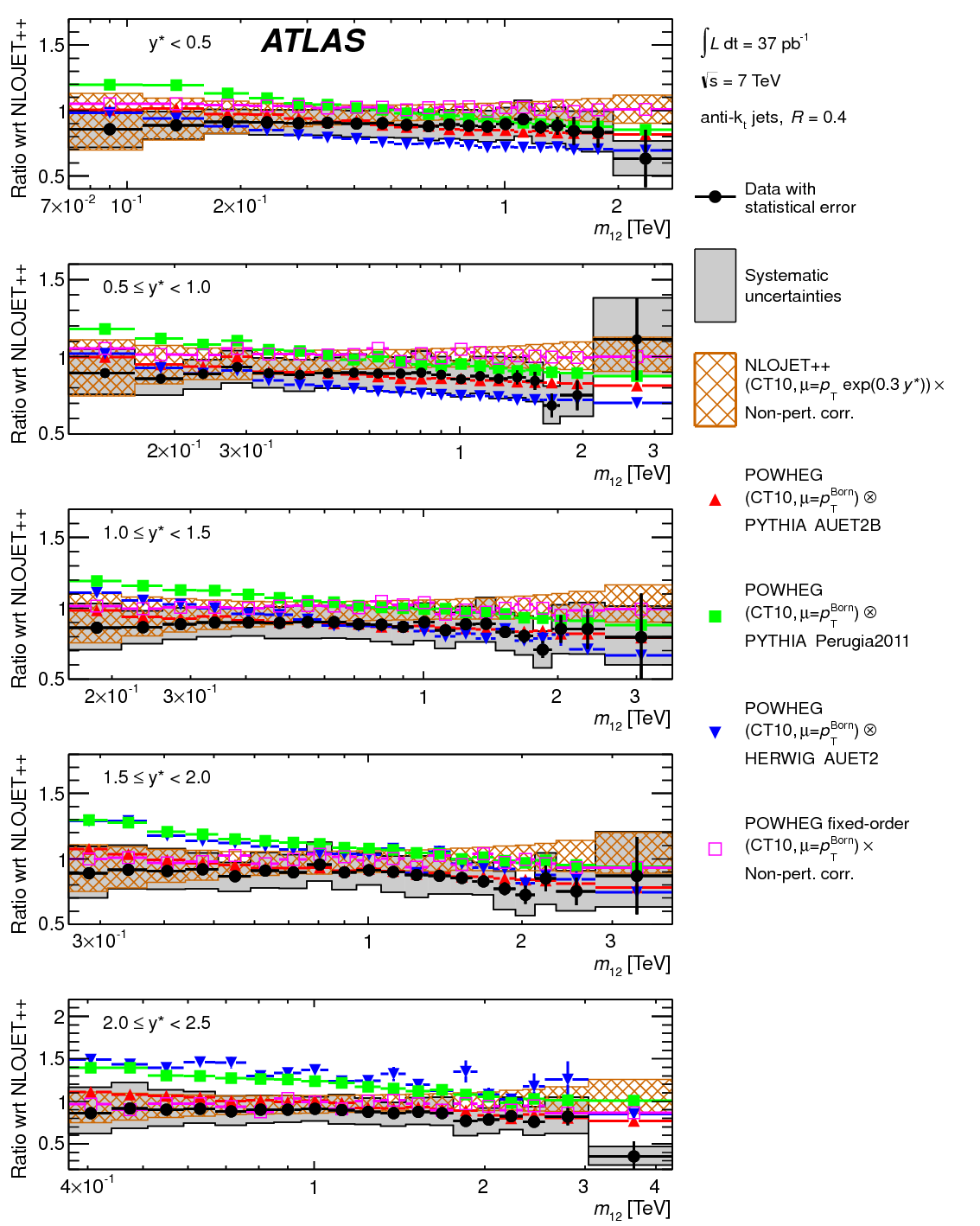 Highest mass dijet pairs
arXiv:1009.5908 (EPJC),arXiv:1112.6297 (PRD)
arXiv:1104.1693 (PLB)
General agreement with NLO QCD  calculations (after soft corrections)
Significant spread in “NLO” predictions. ME/PS matching? MC tune (UE)? PDFs?
1/1/2013
Jon Butterworth, UCL Seminar
12
Jets at the highest scales
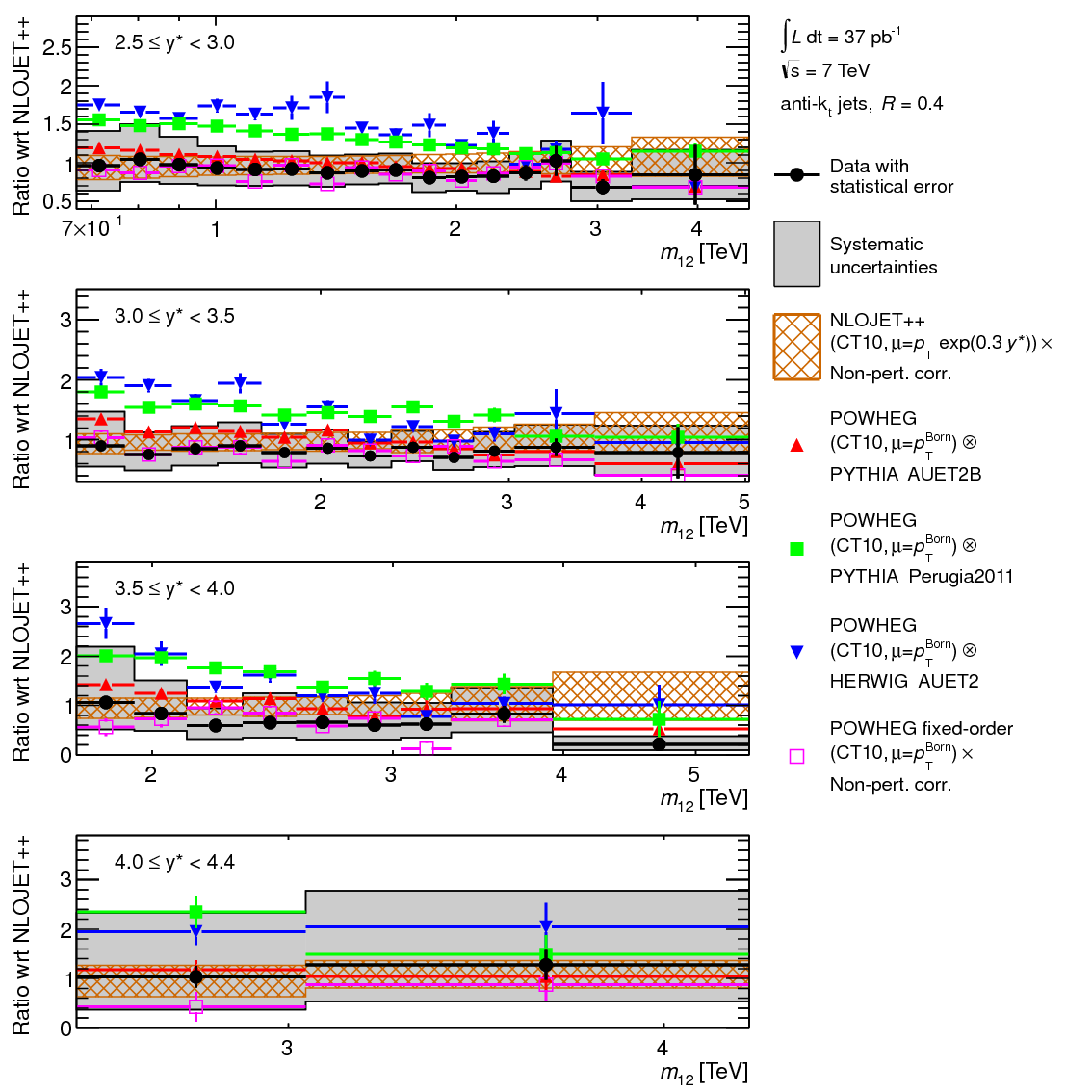 ATLAS
Highest mass dijet pairs
arXiv:1009.5908 (EPJC),arXiv:1112.6297 (PRD)
arXiv:1104.1693 (PLB)
General agreement with NLO QCD  calculations (after soft corrections)
Significant spread in “NLO” predictions. ME/PS matching? MC tune (UE)? PDFs?
1/1/2013
Jon Butterworth, UCL Seminar
13
Jets at the highest scales
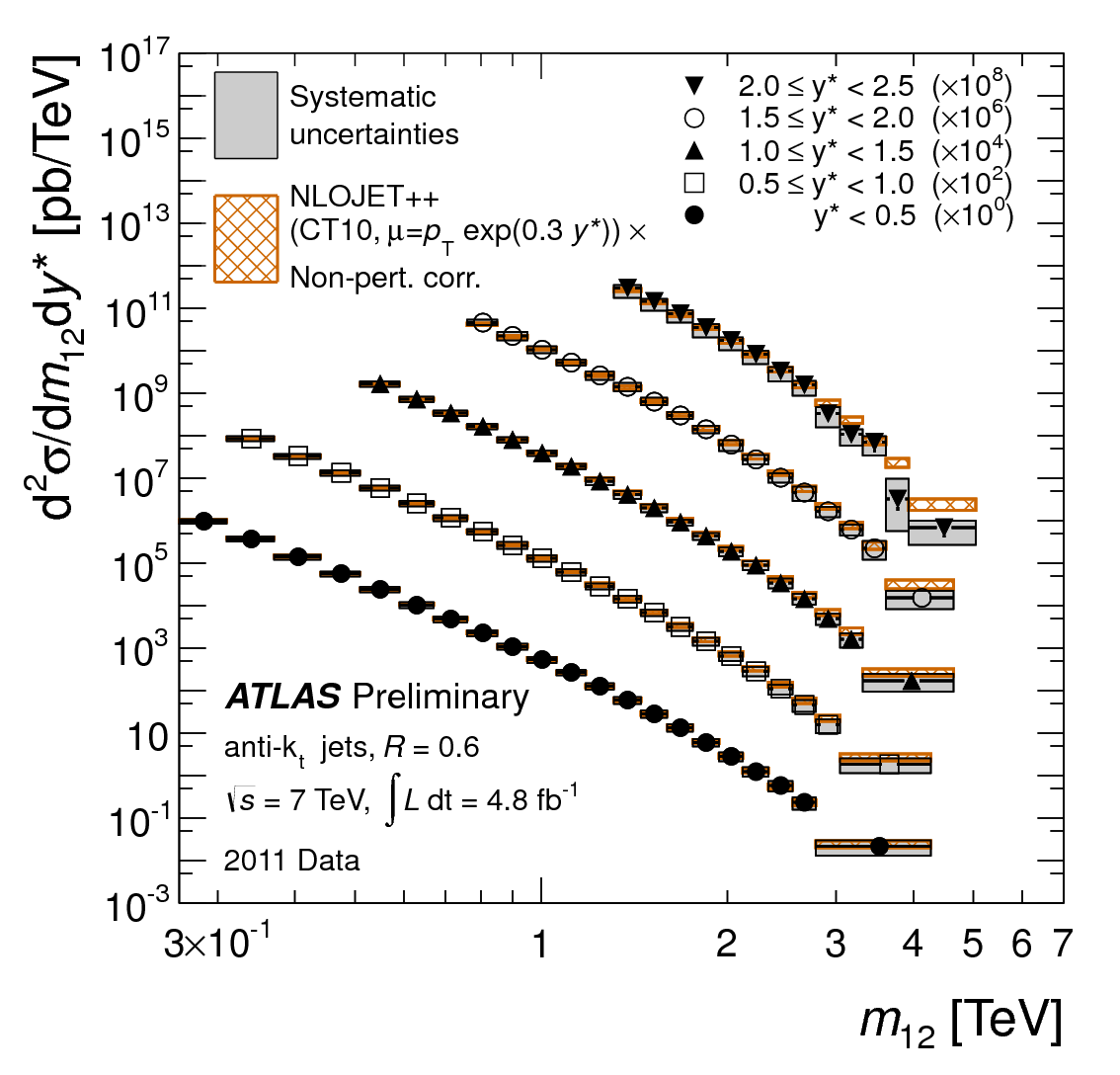 Highest mass dijet pairs
arXiv:1009.5908 (EPJC),arXiv:1112.6297 (PRD), ATLAS-CONF-2012-021
arXiv:1104.1693 (PLB)
Agreement with NLO QCD  calculations (fixed order shown, after soft corrections)
1/1/2013
Jon Butterworth, UCL Seminar
14
Jets as a probe of the proton
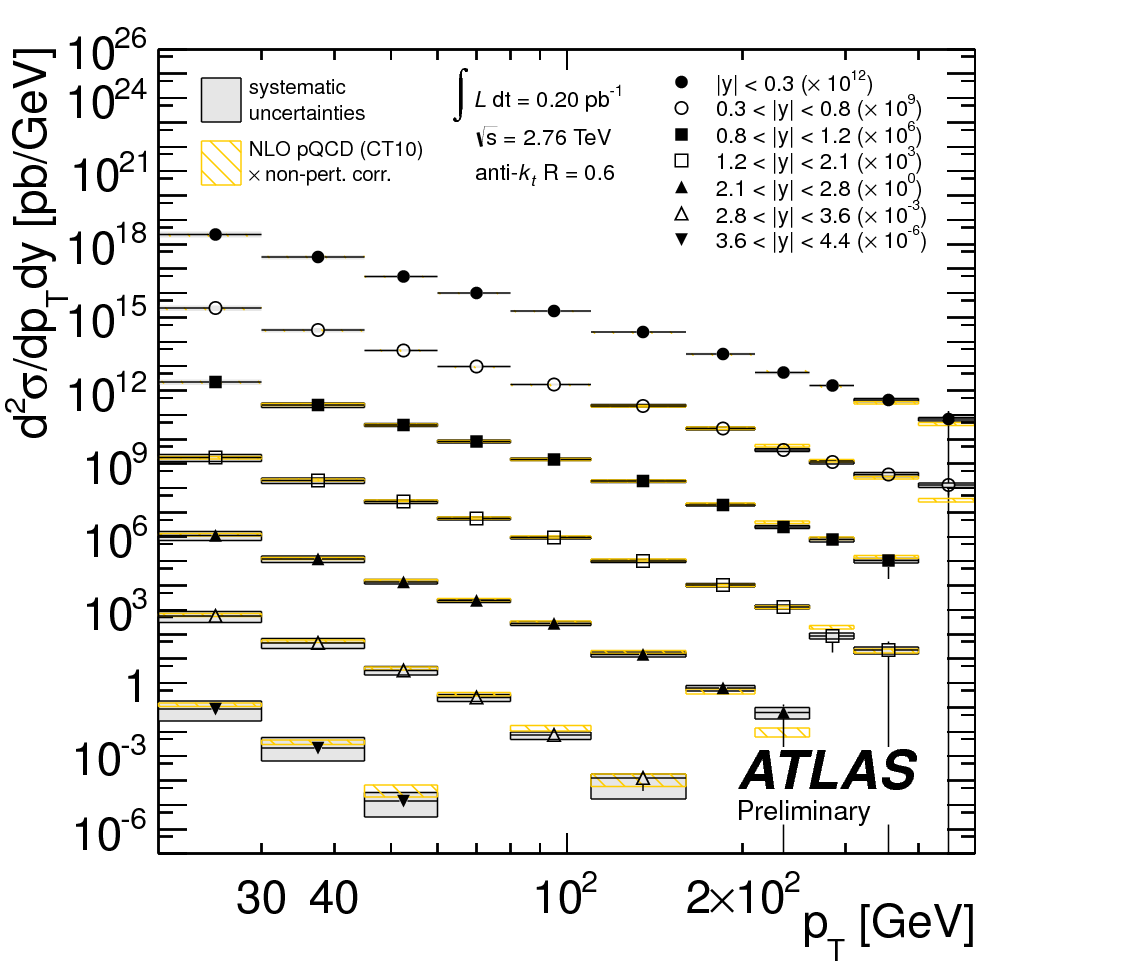 Use 2.76 TeV CM data to measure cross sections.
ATLAS-CONF-2012-128
1/1/2013
Jon Butterworth, UCL Seminar
15
Jets as a probe of the proton
Use 2.76 TeV CM data to measure cross sections.
Ratios; 
in xT, many theory uncertainties ~cancel (same x, different Q2)
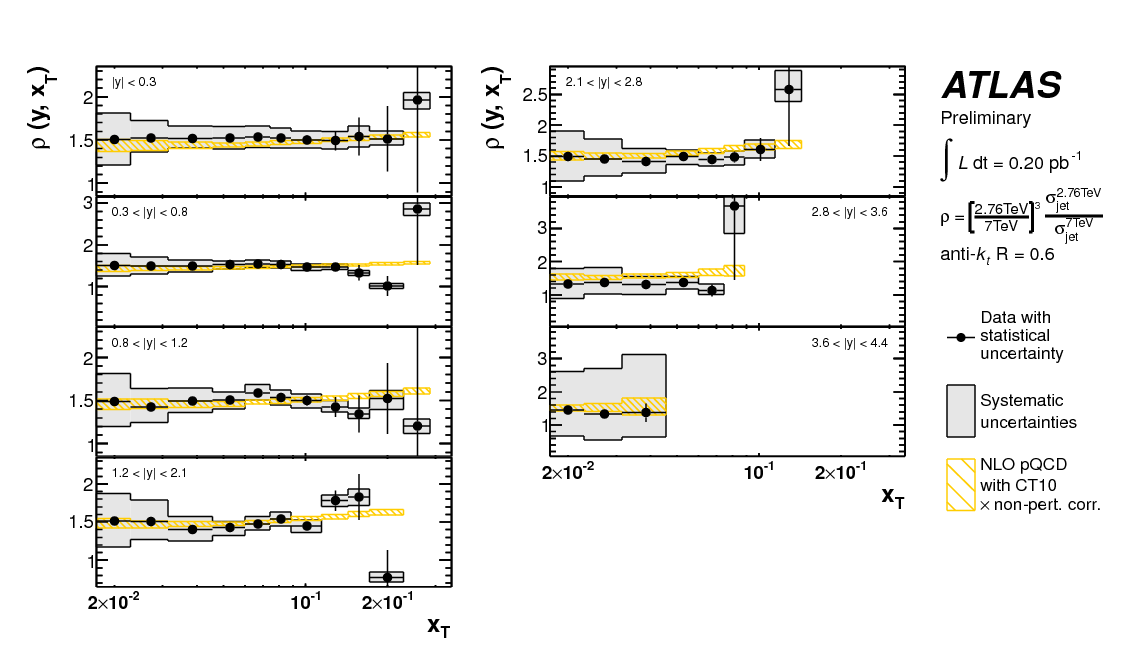 ATLAS-CONF-2012-128
1/1/2013
Jon Butterworth, UCL Seminar
16
Jets as a probe of the proton
Use 2.76 TeV CM data to measure cross sections.
Ratios; 
in xT, many theory uncertainties ~cancel (same x, different Q2)
In pT, jet energy scale ~cancels (dominant experimental uncertainty)
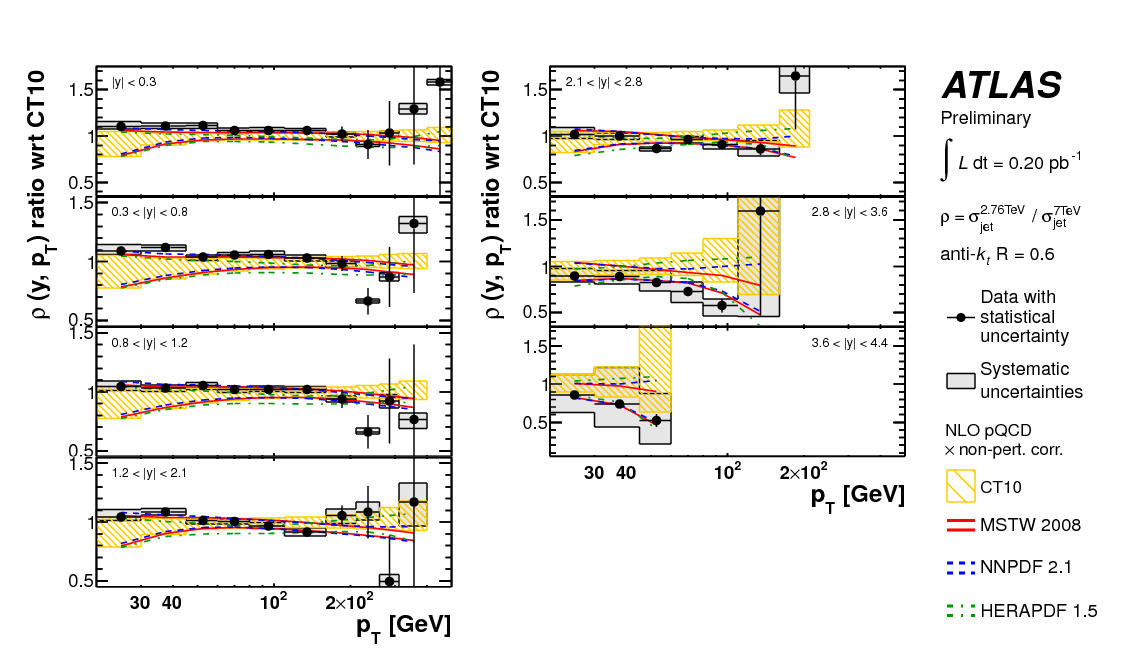 ATLAS-CONF-2012-128
1/1/2013
Jon Butterworth, UCL Seminar
17
Jets as a probe of the proton
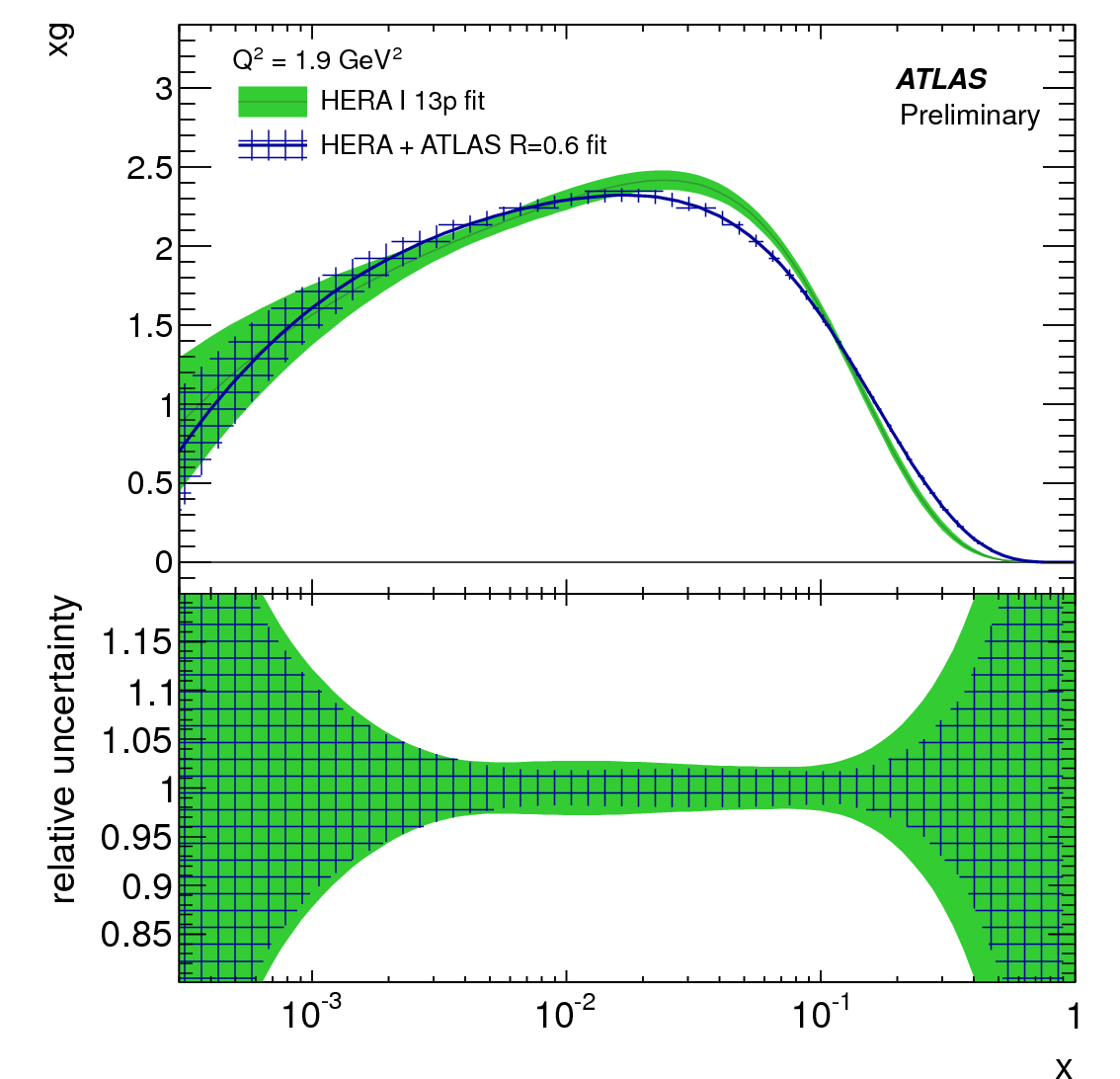 Illustrative fit to HERA and ATLAS data
Valence quarks heavily constrained by HERA
High x gluon and sea quarks modified by addition of ATLAS data
ATLAS-CONF-2012-128
1/1/2013
Jon Butterworth, UCL Seminar
18
Jets as a probe of the proton
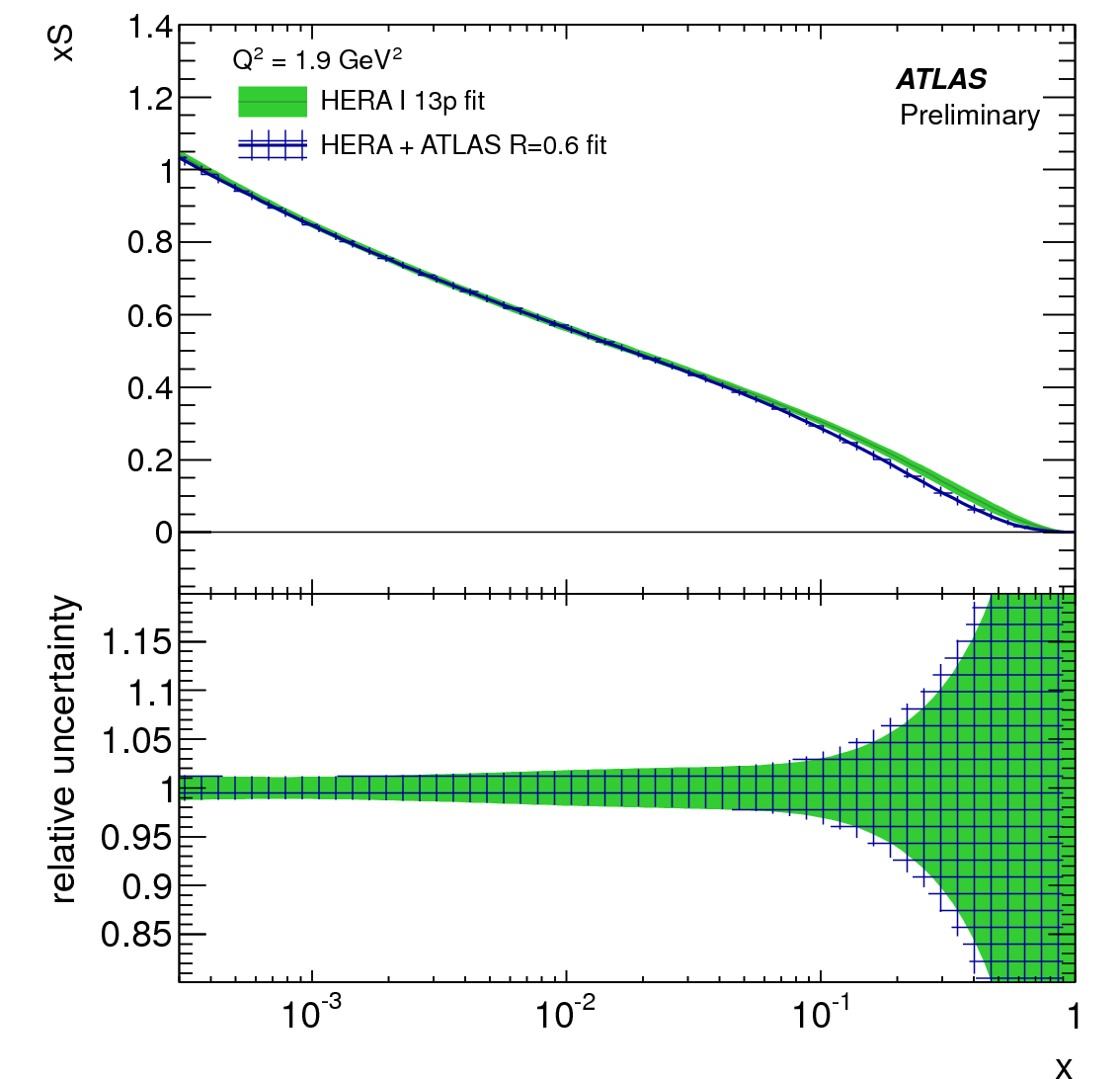 Illustrative fit to HERA and ATLAS data
Valence quarks heavily constrained by HERA
High x gluon and sea quarks modified by addition of ATLAS data
ATLAS-CONF-2012-128ç
1/1/2013
Jon Butterworth, UCL Seminar
19
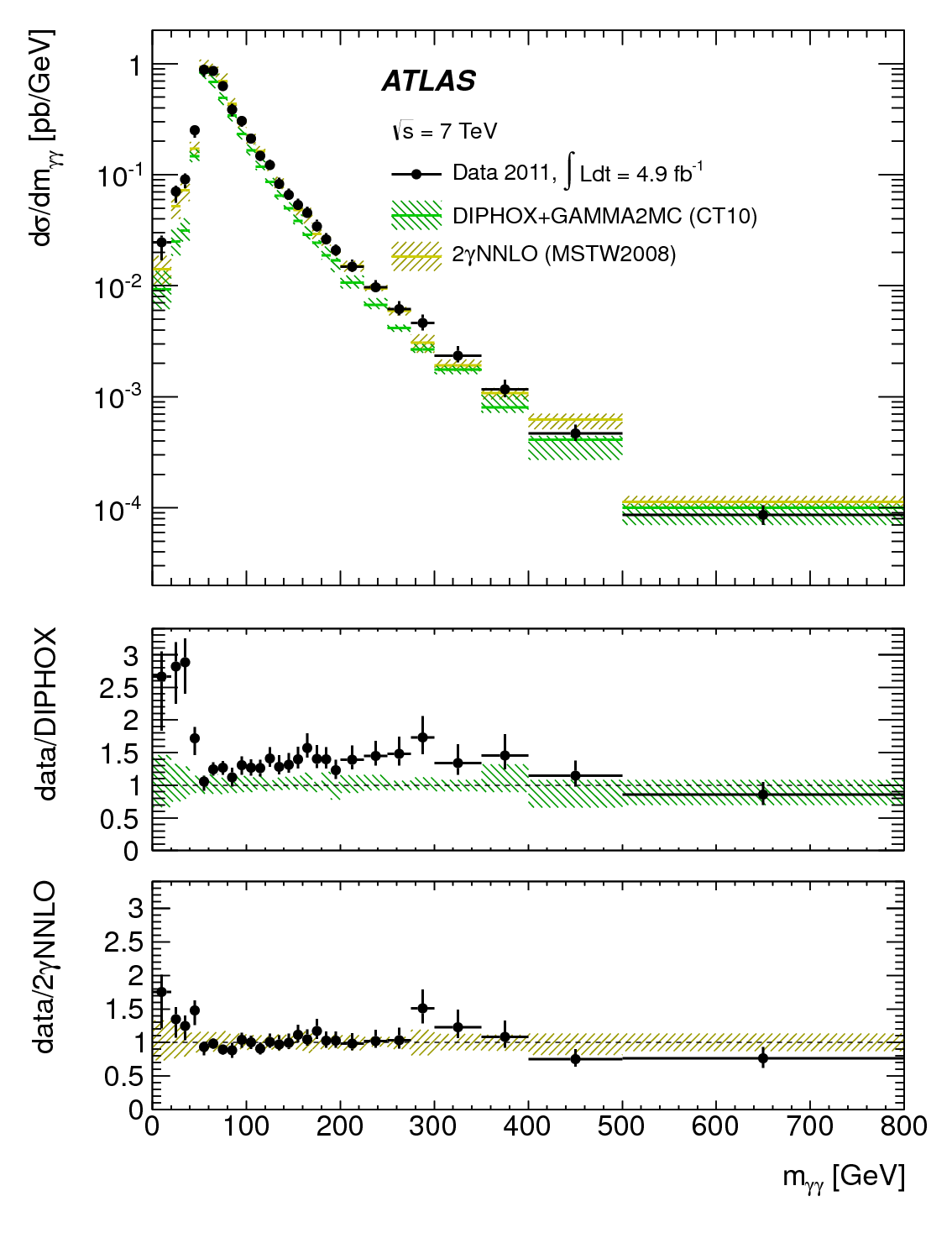 Photons
Similar physics, complementary systematics to jet studies
Key background for Higgs
arXiv:1211.1913
arXiv:1210.5033
1/1/2013
Jon Butterworth, UCL Seminar
20
Photons
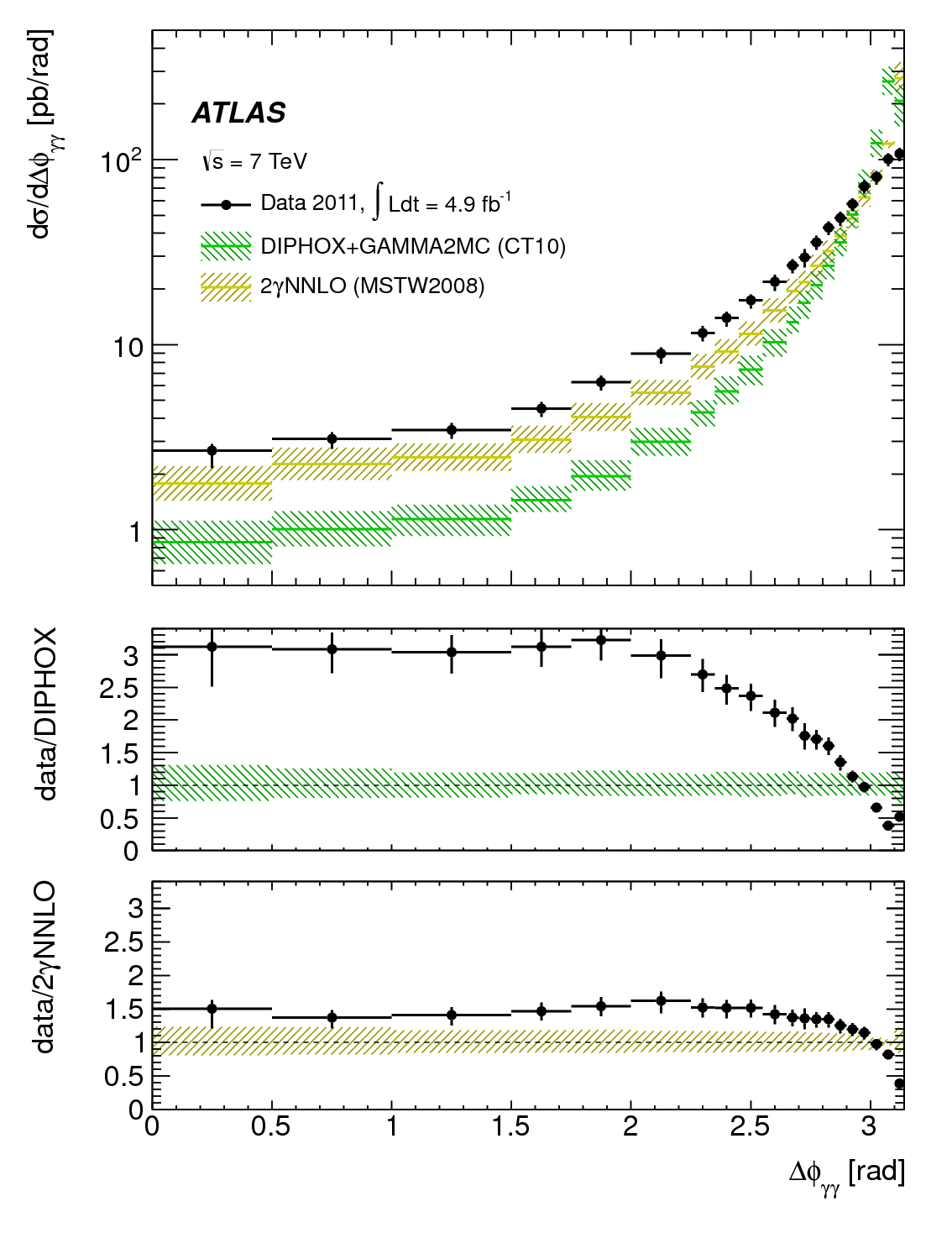 Similar physics, complementary systematics to jet studies
Key background for Higgs
Diphoton + jet measurements badly needed!
arXiv:1211.1913
arXiv:1210.5033
1/1/2013
Jon Butterworth, UCL Seminar
21
Bosons and jets
W+b 
Key channel for credibility of QCD at EWSB scale
Important background for WH
Discrepancy between CDF data & theory
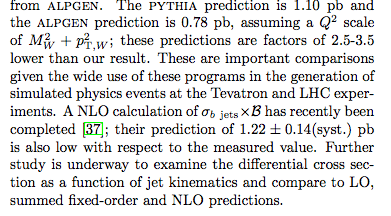 1/1/2013
Jon Butterworth, UCL Seminar
22
Bosons and jets
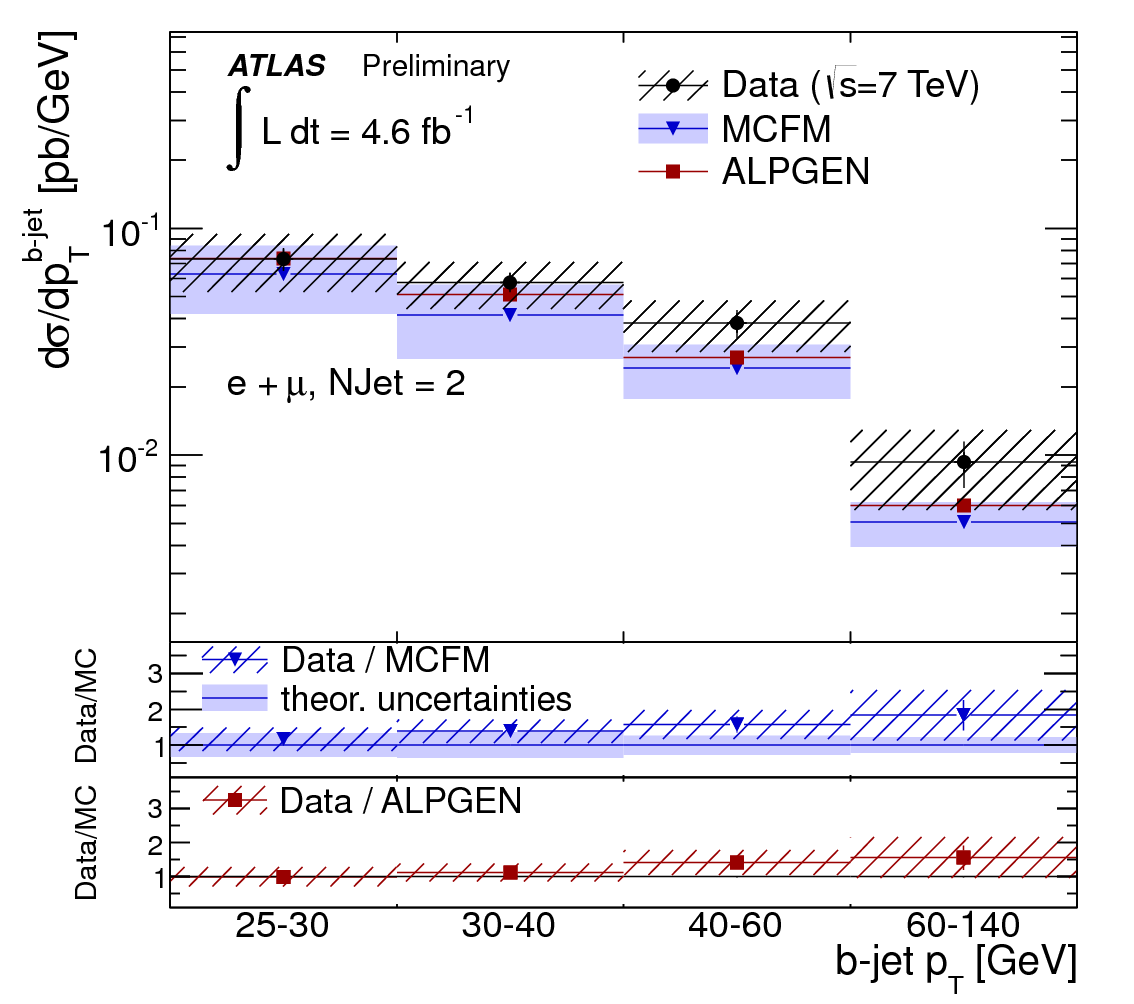 W+b 
Key channel for credibility of QCD at EWSB scale
Important background for WH
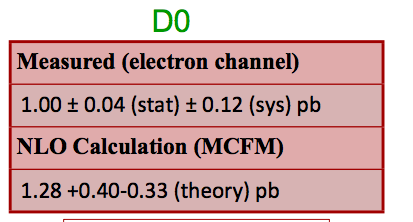 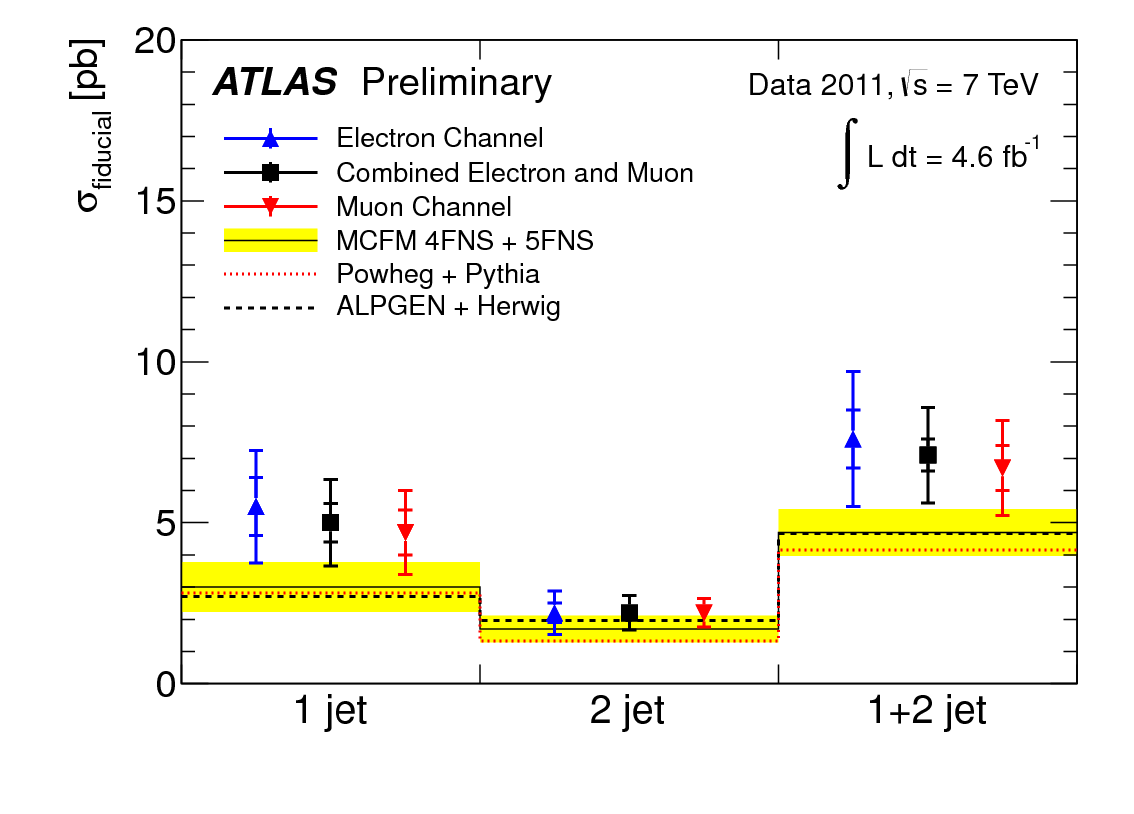 1/1/2013
Jon Butterworth, UCL Seminar
23
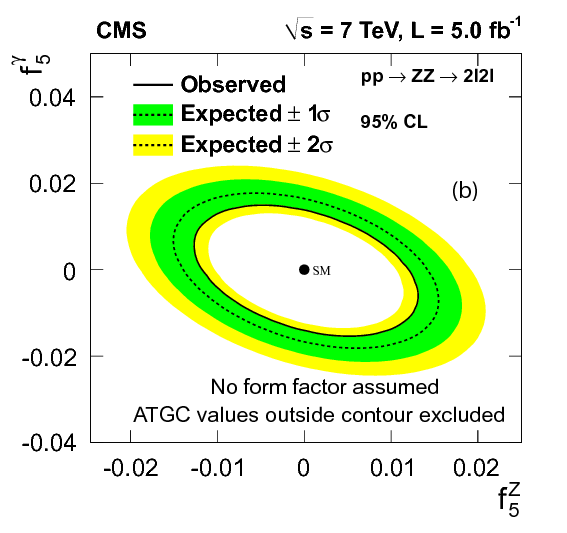 Dibosons
Continue to probe for anomalous couplings
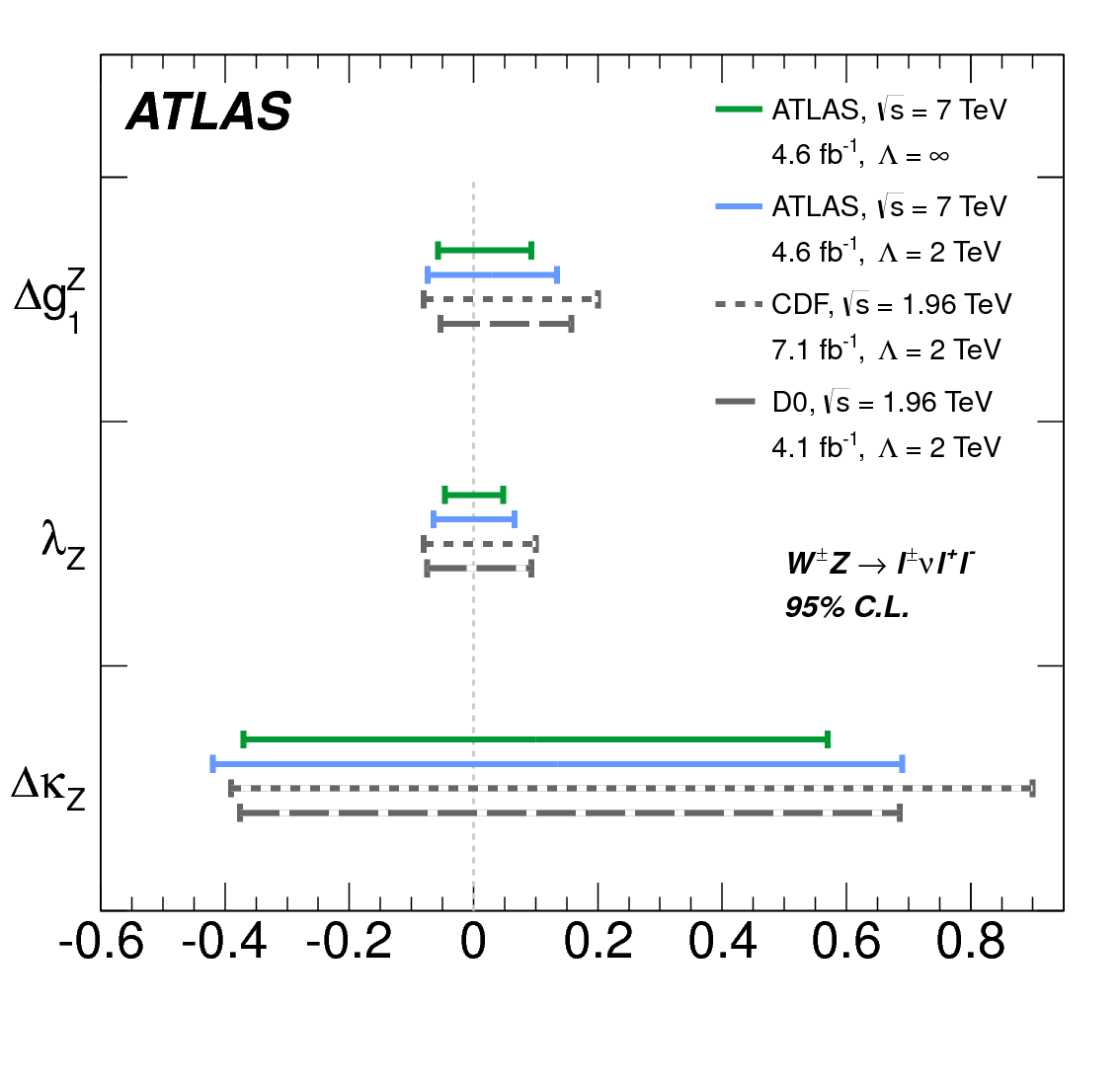 1/1/2013
Jon Butterworth, UCL Seminar
24
Dibosons
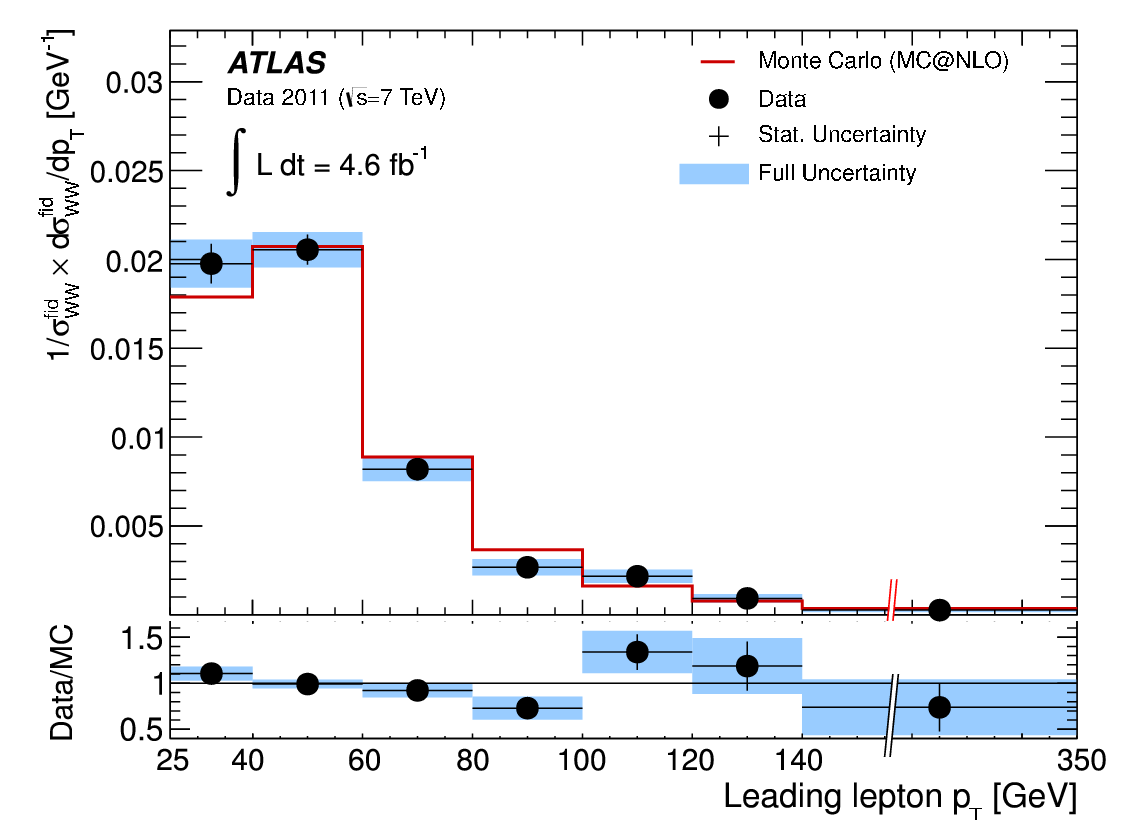 Continue to probe for anomalous couplings
Measure the kinematics
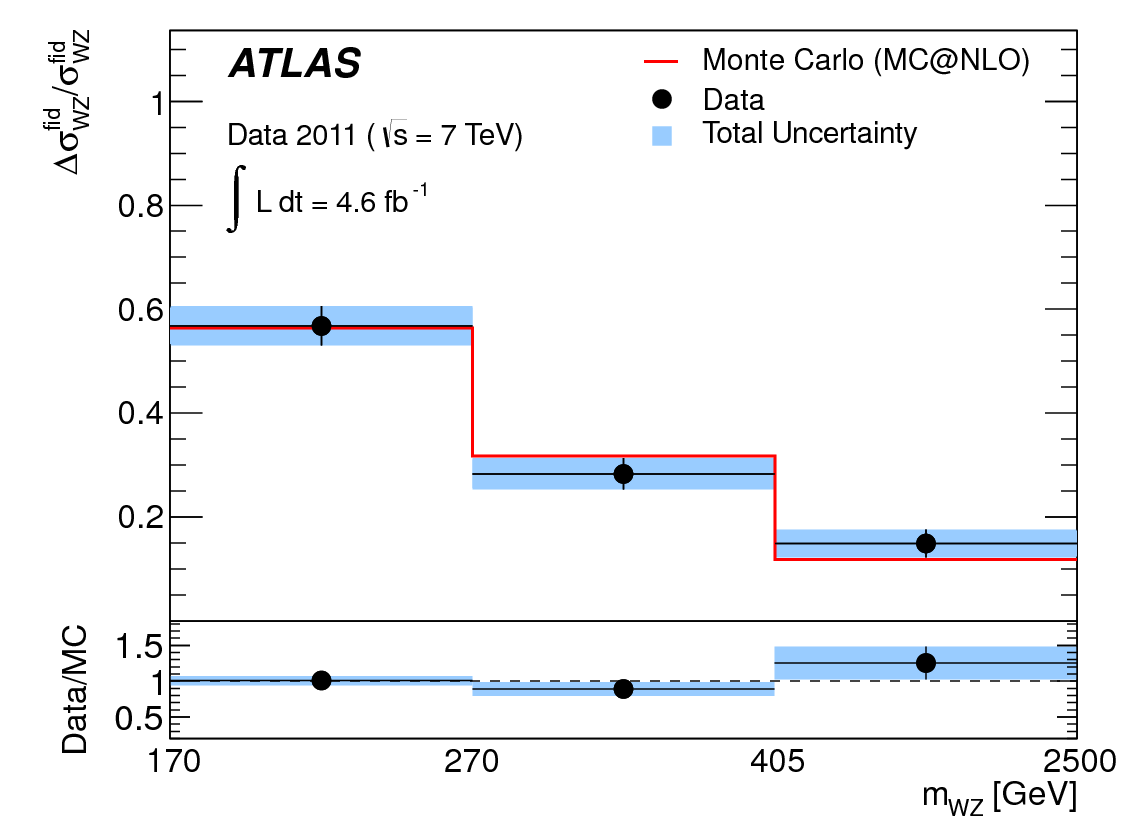 1/1/2013
Jon Butterworth, UCL Seminar
25
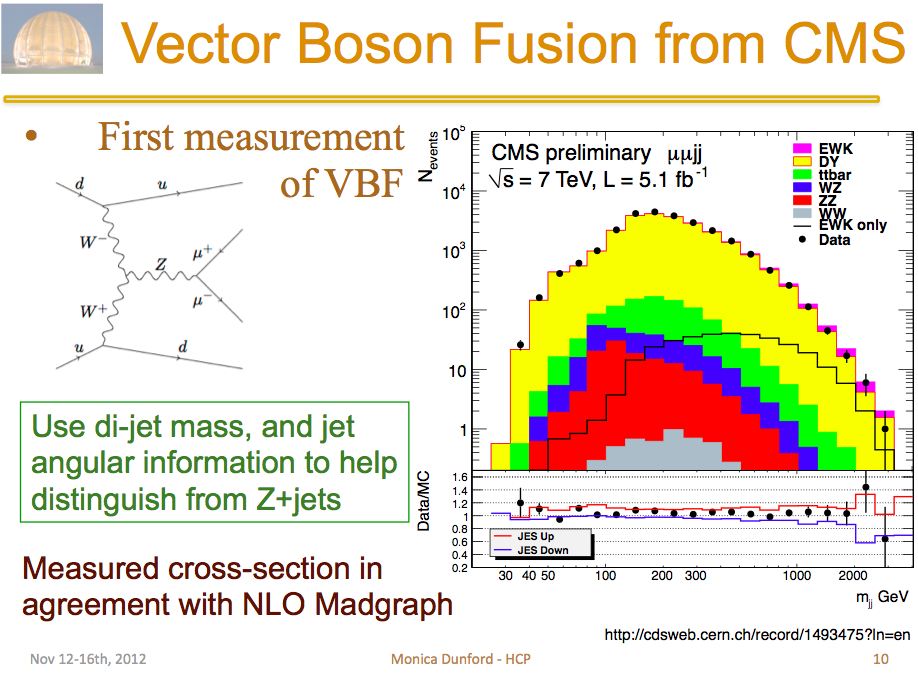 Vector boson fusion/scattering?
1/1/2013
Jon Butterworth, UCL Seminar
26
Dijets with veto
Select two jet separated by a large rapidity interval
1/1/2013
Jon Butterworth, UCL Seminar
27
ATLAS-CONF-2011-038
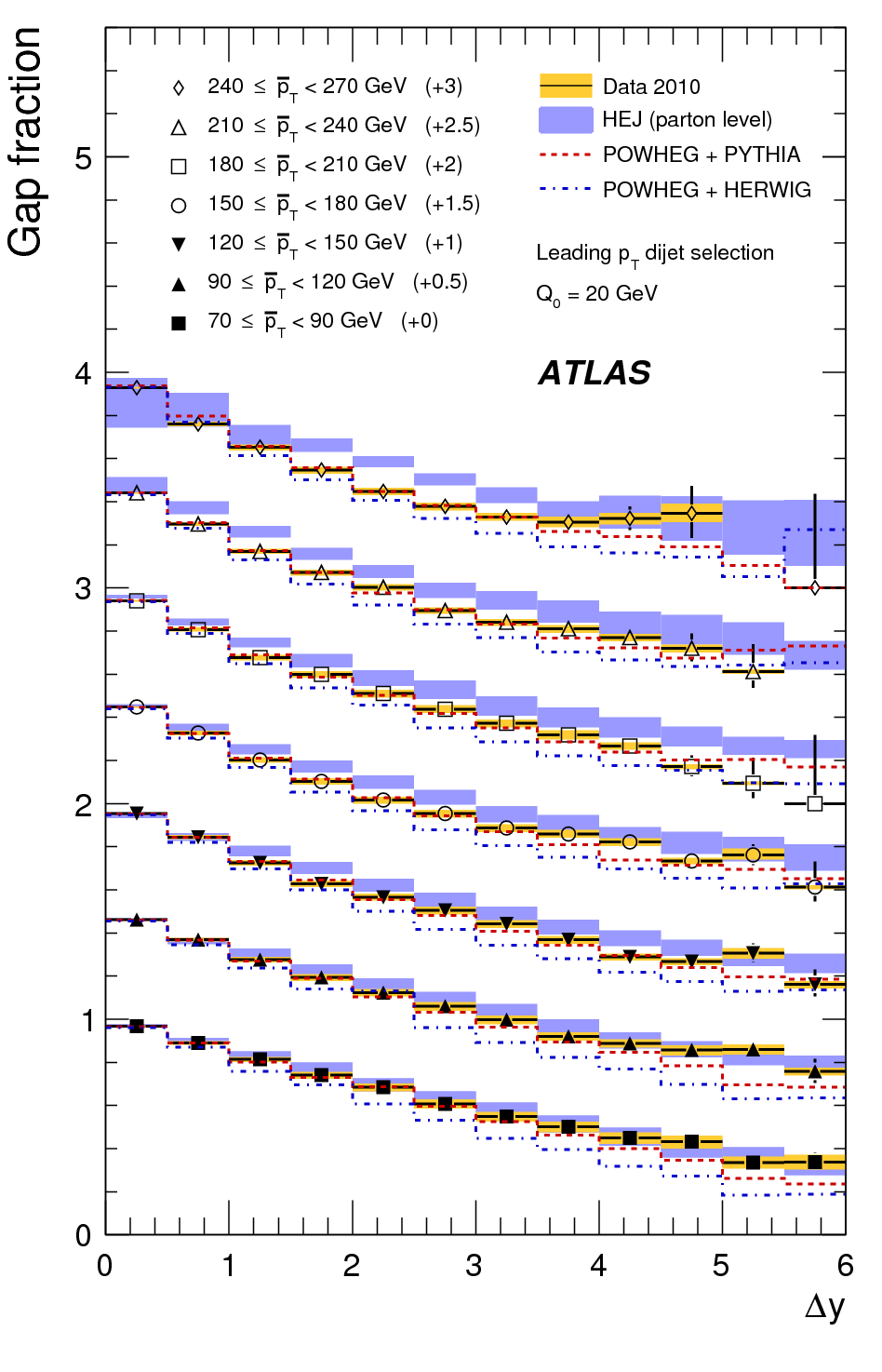 Dijets with veto
Gap fraction falls with Dy

Fairly well described by POWHEG with PYTHIA or HERWIG shower/UE

HEJ doing somewhat better at high pT?
arXiv:1107.1641
1/1/2013
Jon Butterworth, UCL Seminar
28
ATLAS-CONF-2011-038
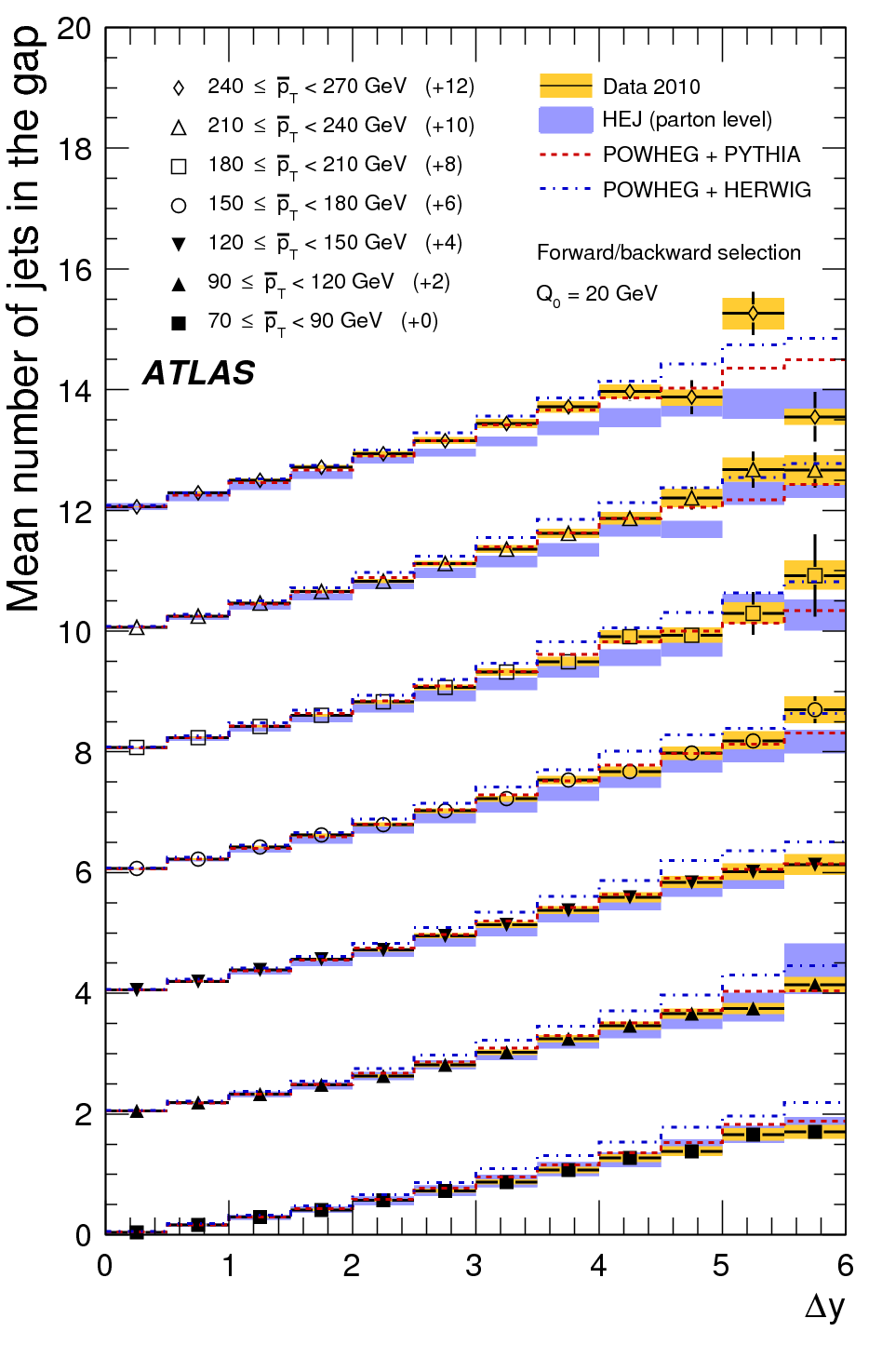 Dijets with veto
However, number of events in gaps not well modelled by HEJ at high pT – much better with NLO + standard parton shower?

Under active development… Powerful test of the approximations, and key to understanding “tag” and “veto” jets in e.g. Higgs or Diboson events
arXiv:1107.1641
1/1/2013
Jon Butterworth, UCL Seminar
29
Forward/forward vs central/forward dijets
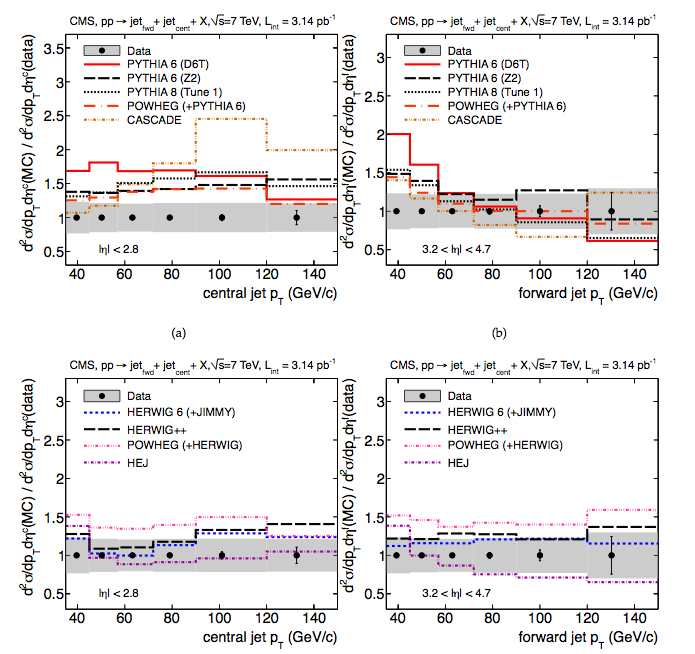 Herwig variants (angular-order parton showers?) describing shape well.
Problems for some Pythia variants
arXiv:1202.0704
1/1/2013
Jon Butterworth, UCL Seminar
30
Forward/central vs central/central dijets
Ratio of “all jet pairs” to “exclusive jet pairs”
	Disfavours non-DGLAP dynamics?
	arXiv:1204.0696
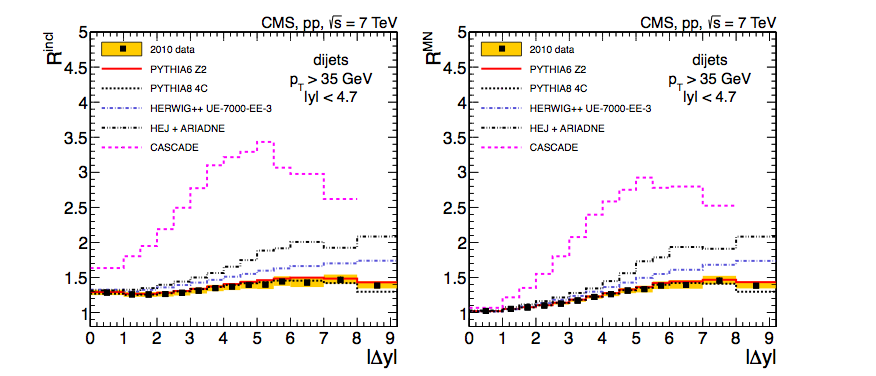 1/1/2013
Jon Butterworth, UCL Seminar
31
Jets as a probe of QCD dynamics
Bottom &/or charm production introduces another hard (or “semi-hard”) scale. How well is this understood?
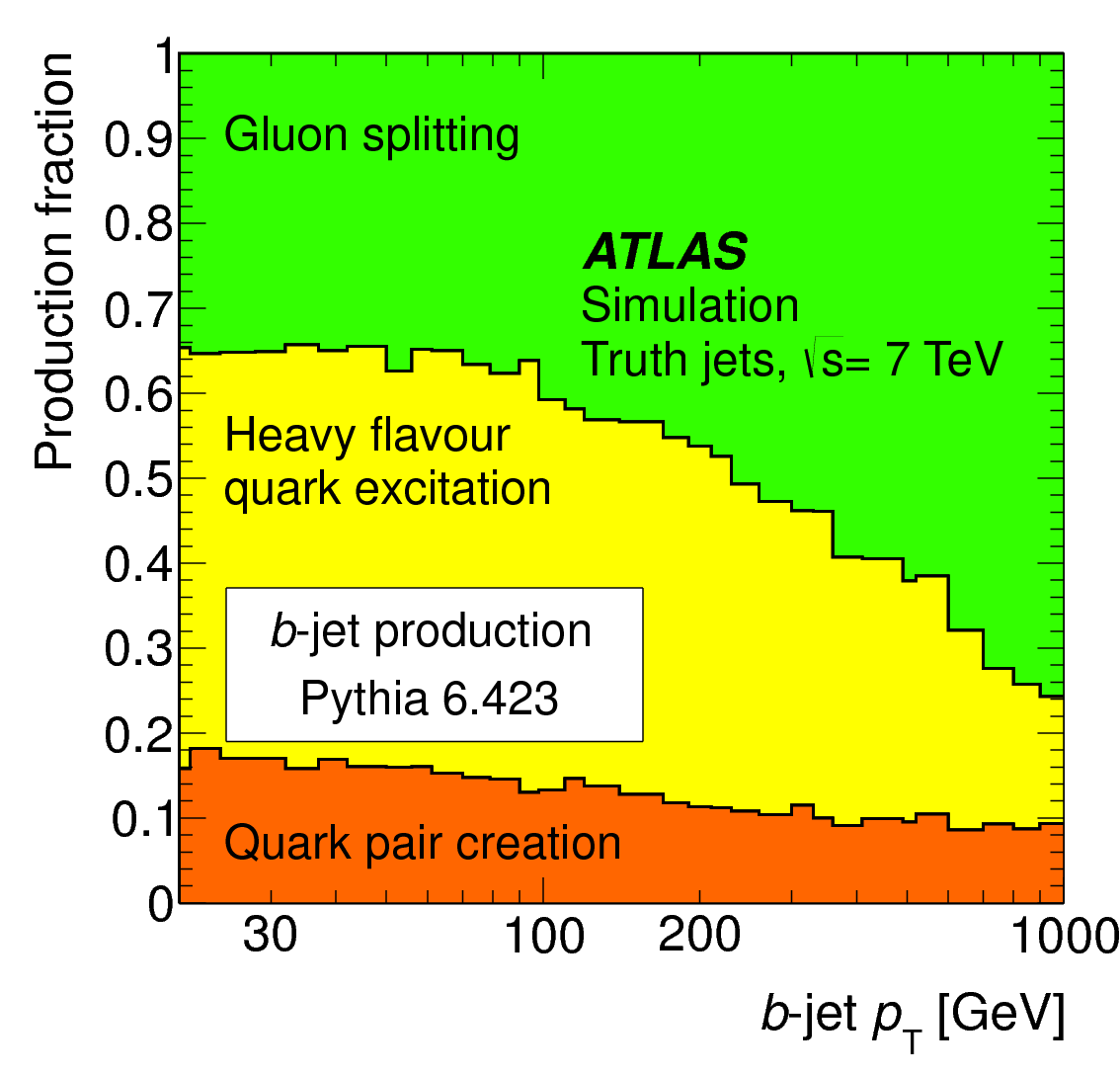 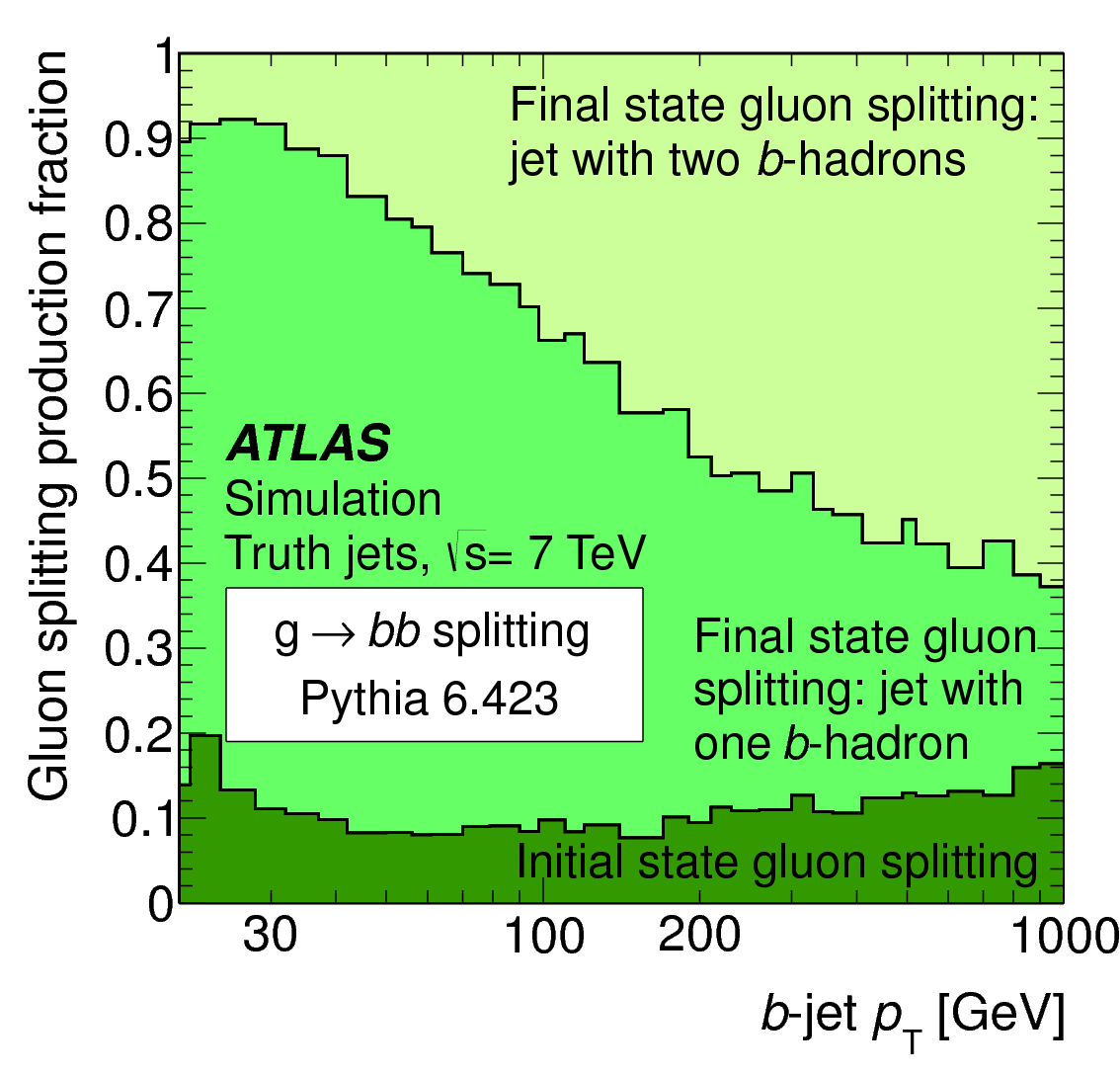 arXiv:1210.0441
1/1/2013
Jon Butterworth, UCL Seminar
32
Jets as a probe of QCD dynamics
B jet (and dijet) cross sections compared to NLO QCD
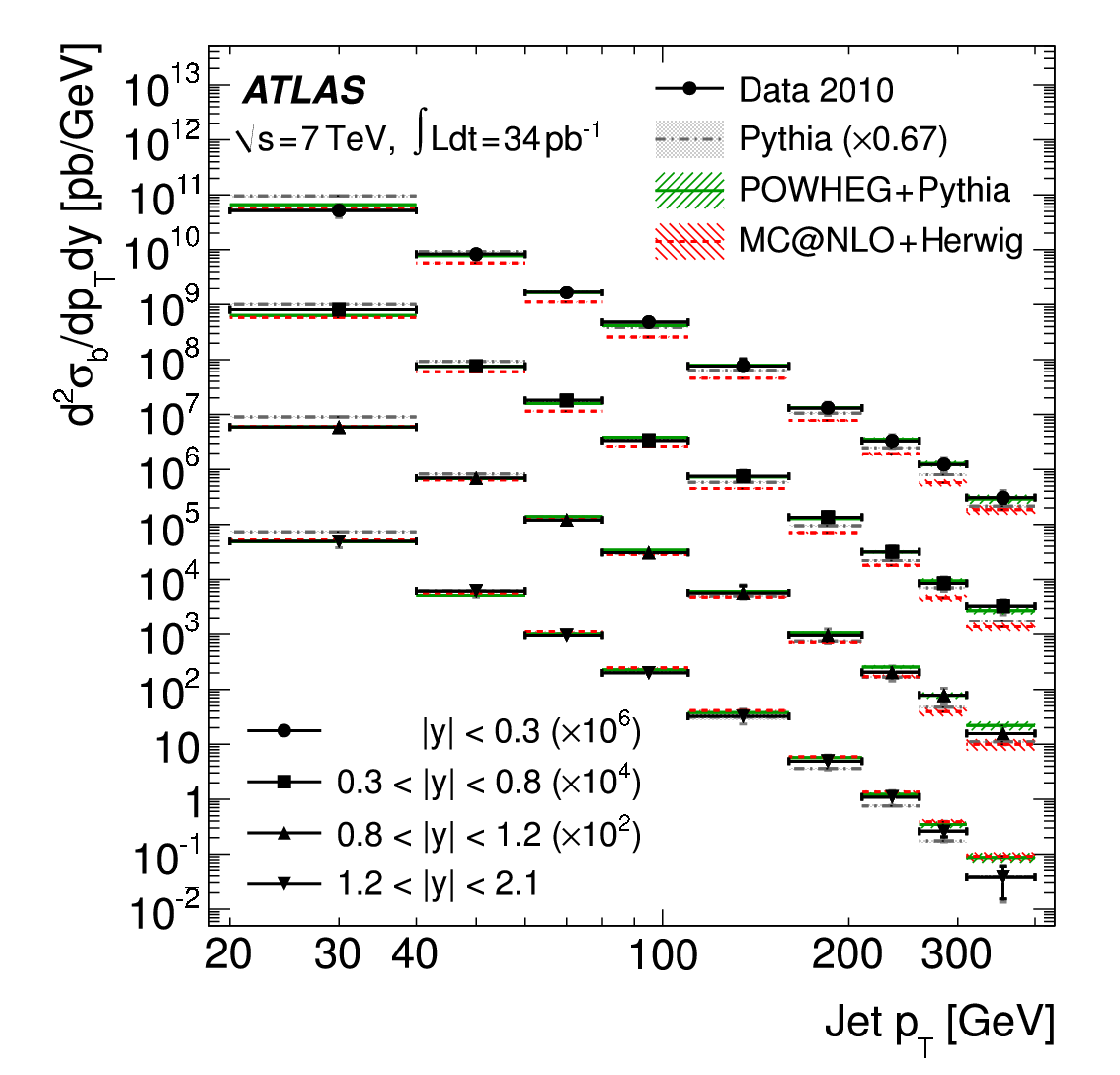 arXiv:1109.6833   arXiv:1202.4617
1/1/2013
Jon Butterworth, UCL Seminar
33
Jets as a probe of QCD dynamics
B jet (and dijet) cross sections compared to NLO QCD
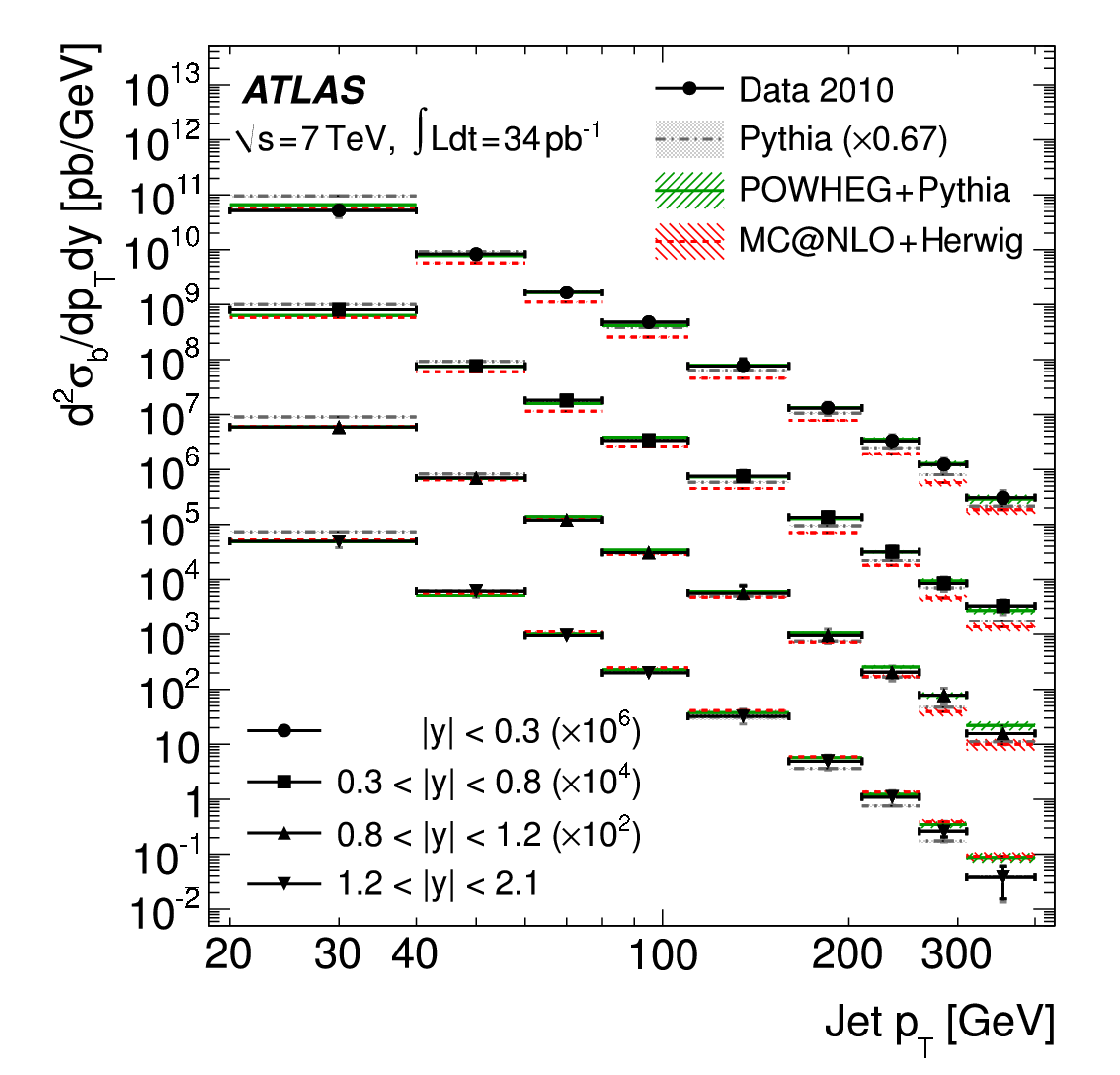 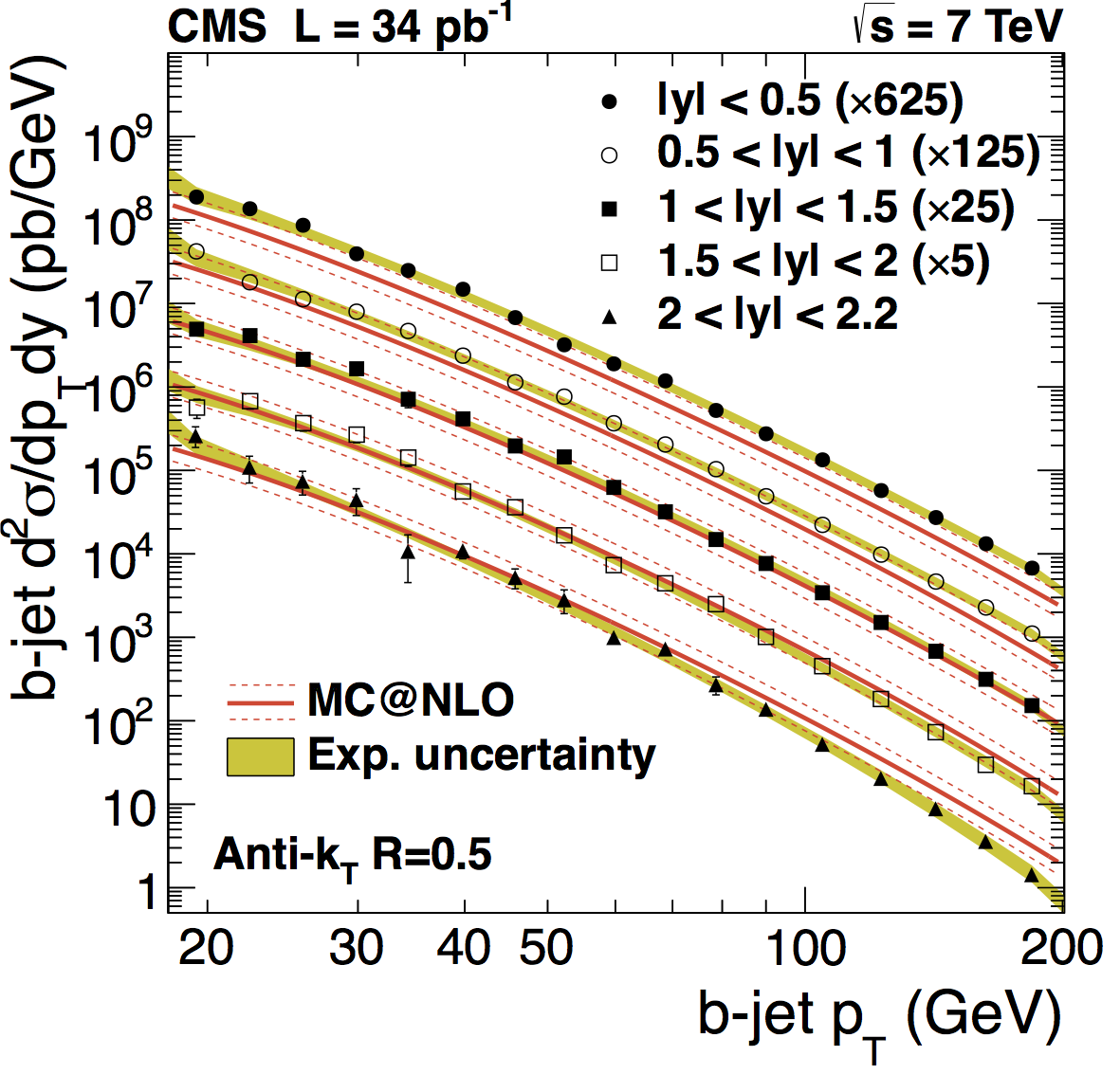 arXiv:1109.6833   arXiv:1202.4617
1/1/2013
Jon Butterworth, UCL Seminar
34
Jets as a probe of QCD dynamics
B jet (and dijet) cross sections compared to NLO QCD
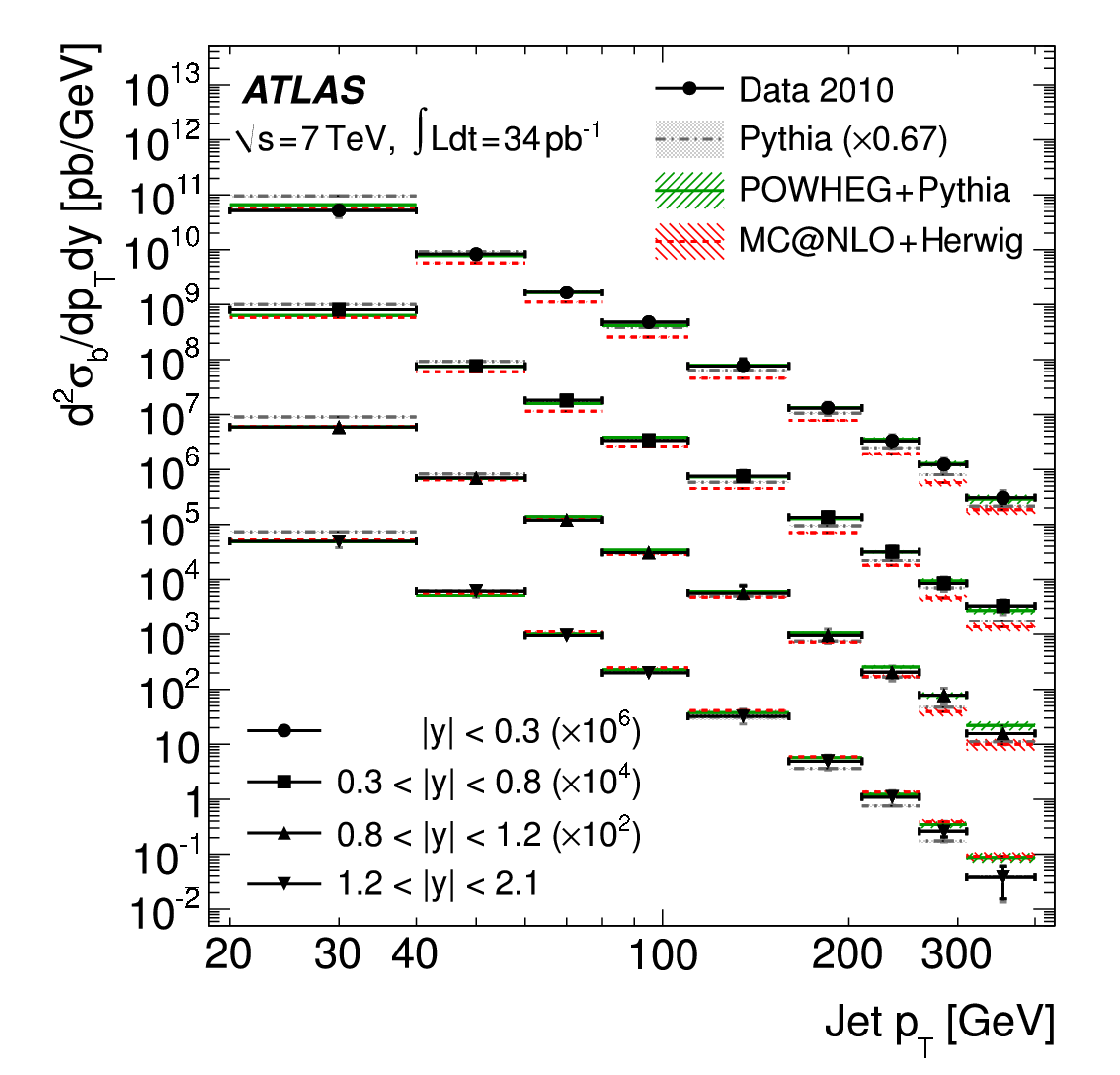 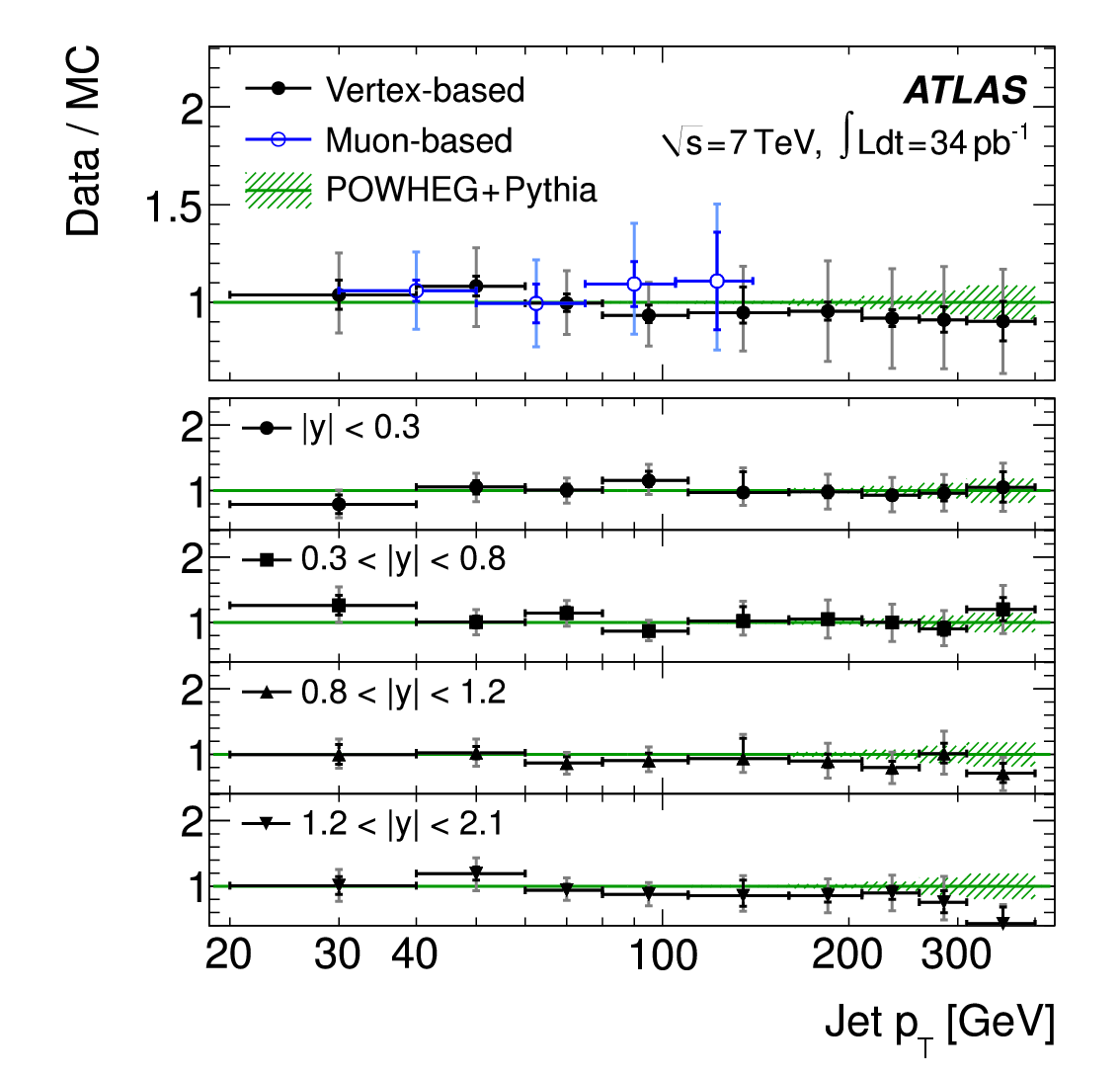 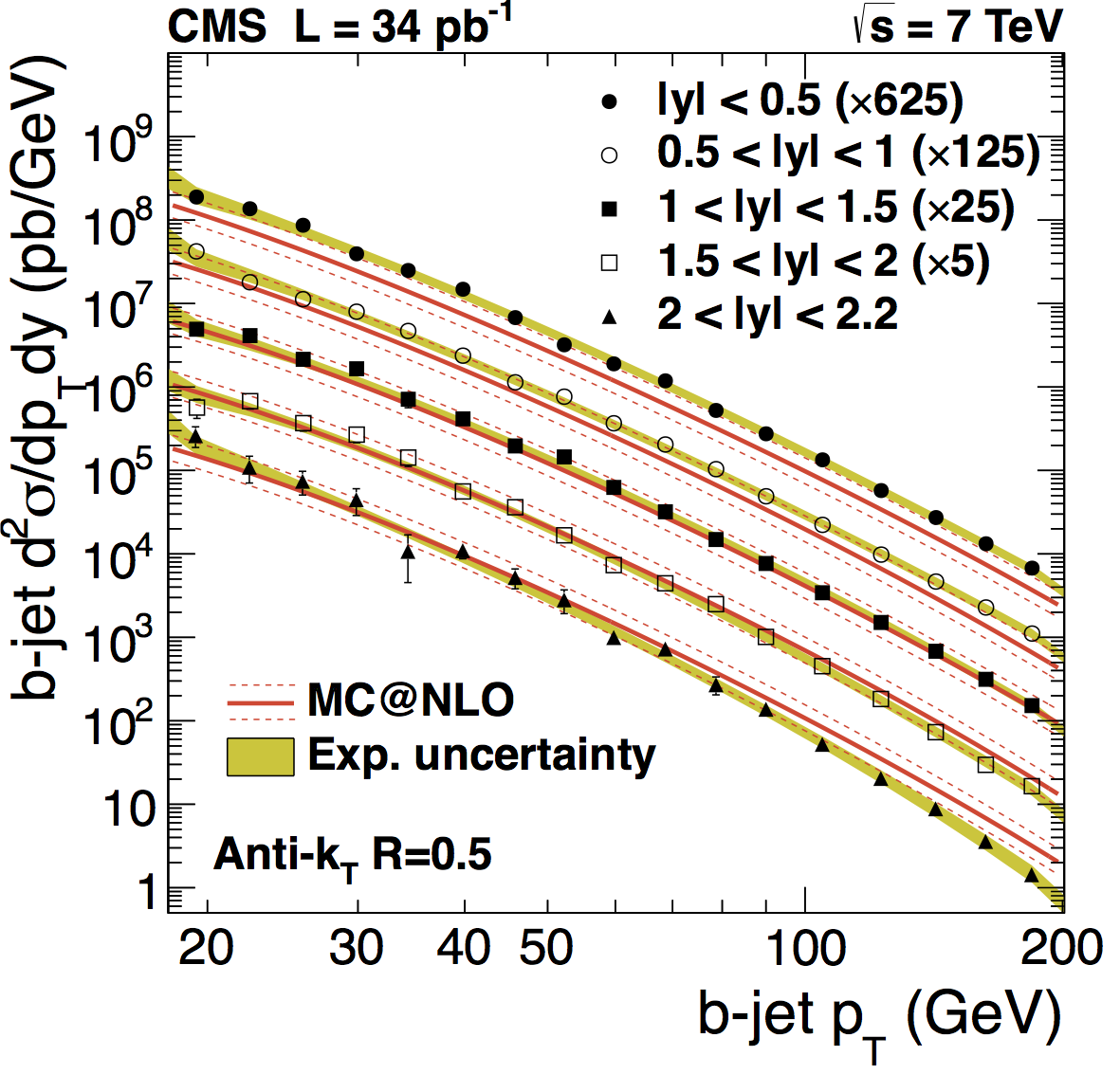 arXiv:1109.6833   arXiv:1202.4617
1/1/2013
Jon Butterworth, UCL Seminar
35
Jets as a probe of QCD dynamics
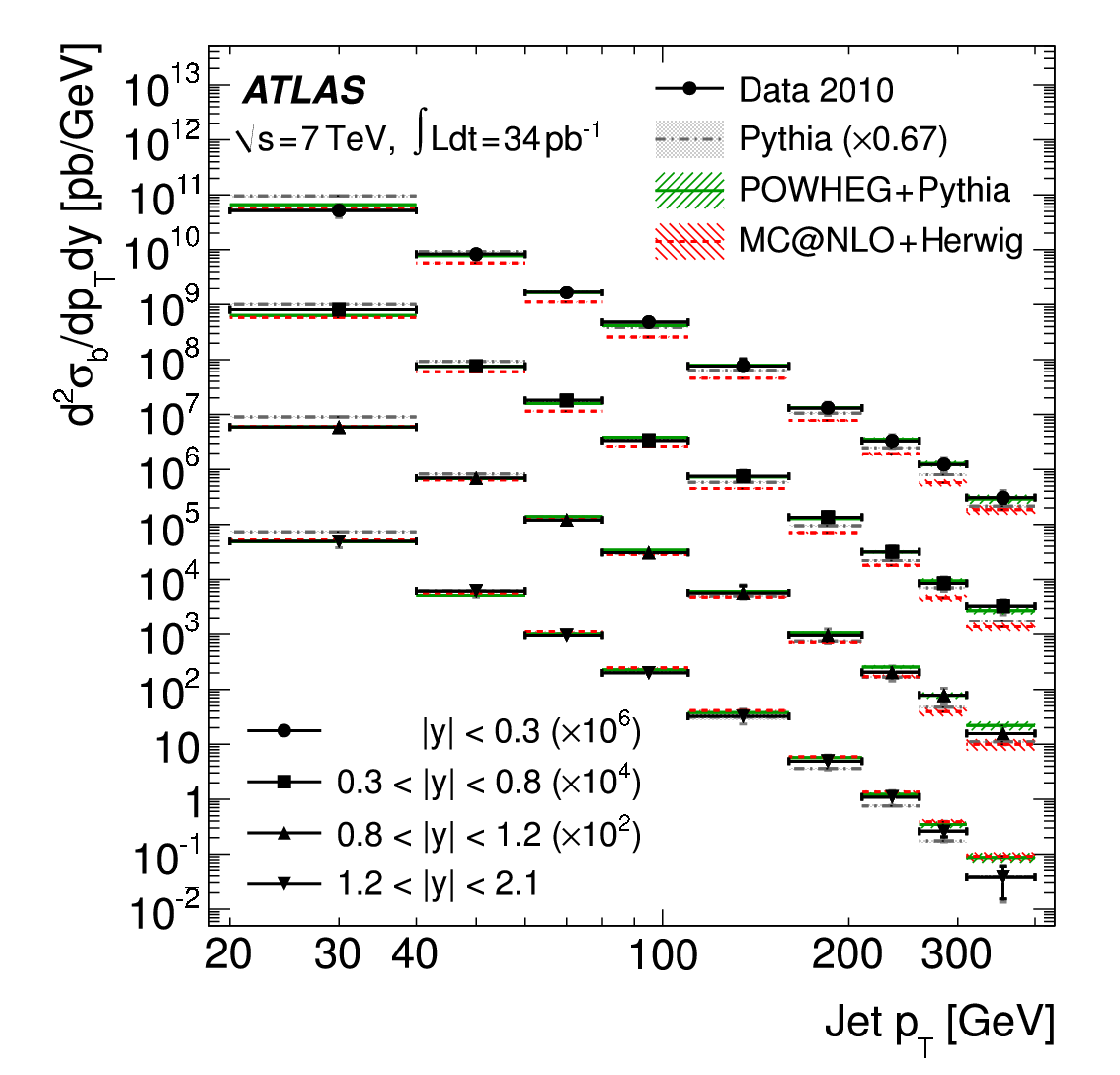 Good agreement with POWHEG, poorer with MC@NLO (seen by both ATLAS & CMS)
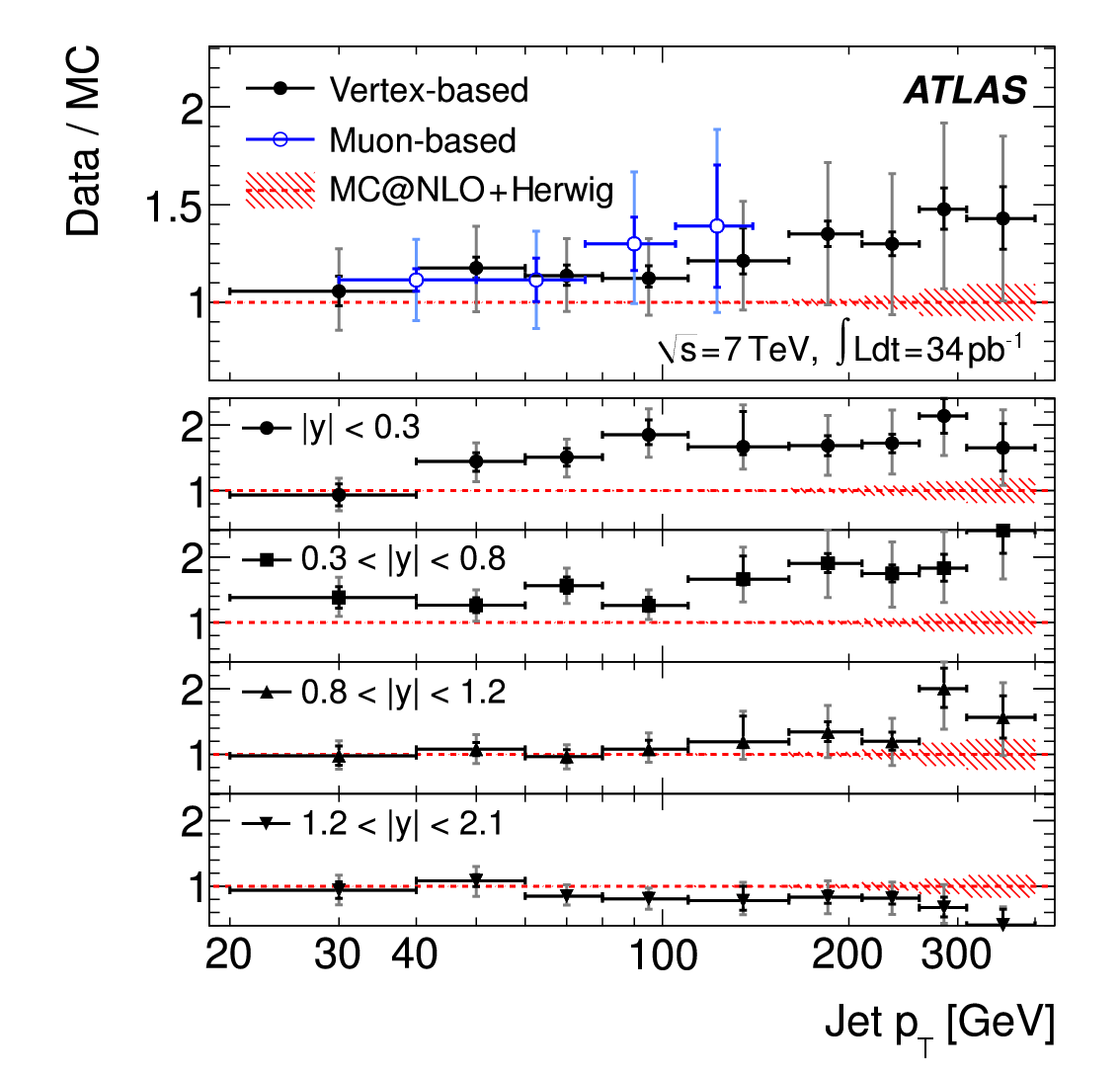 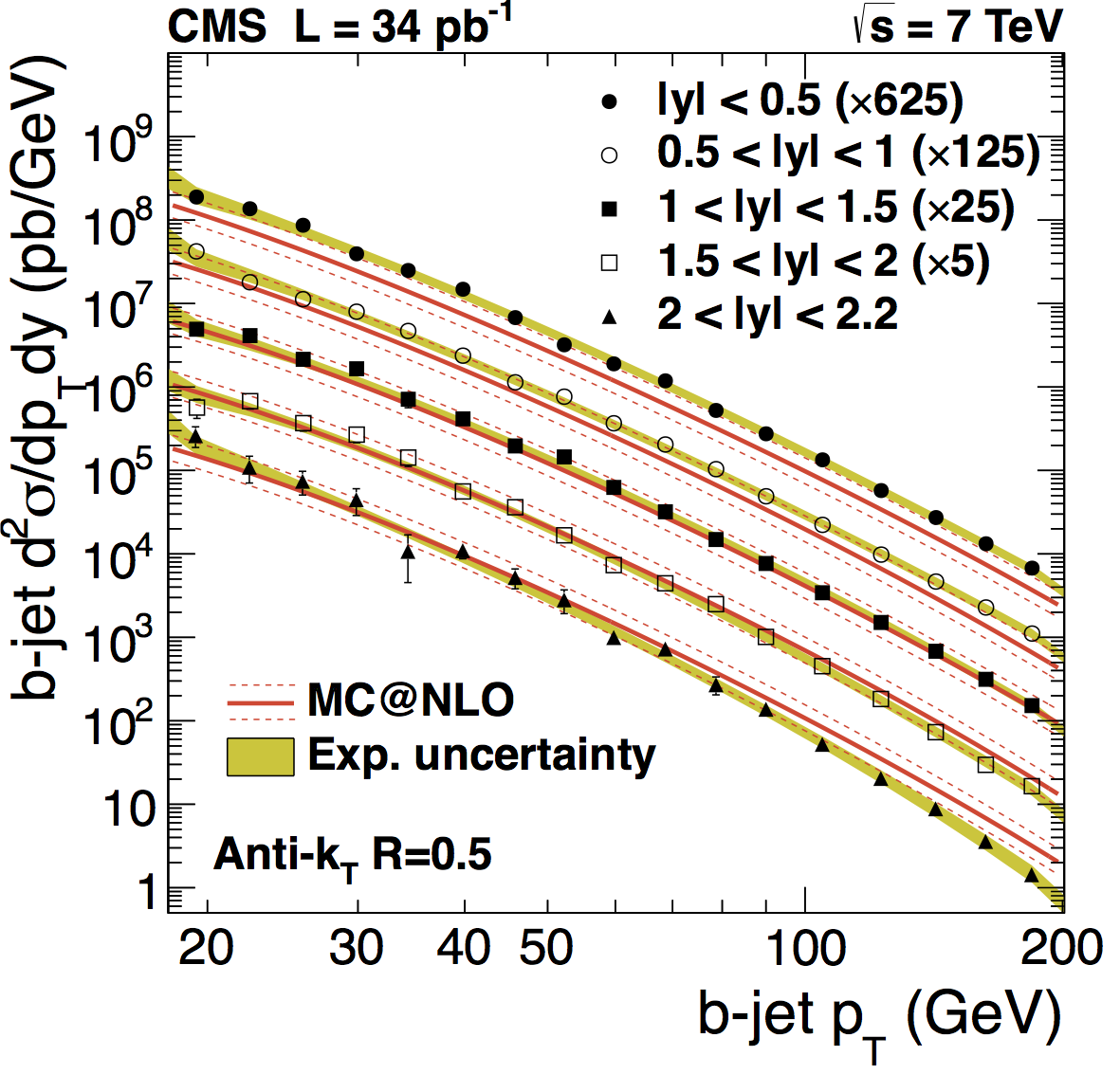 arXiv:1109.6833   arXiv:1202.4617
1/1/2013
Jon Butterworth, UCL Seminar
36
Jets as a probe of QCD dynamics
Use properties of displaced decay vertices to distinguish light, c and b jets in dijet events
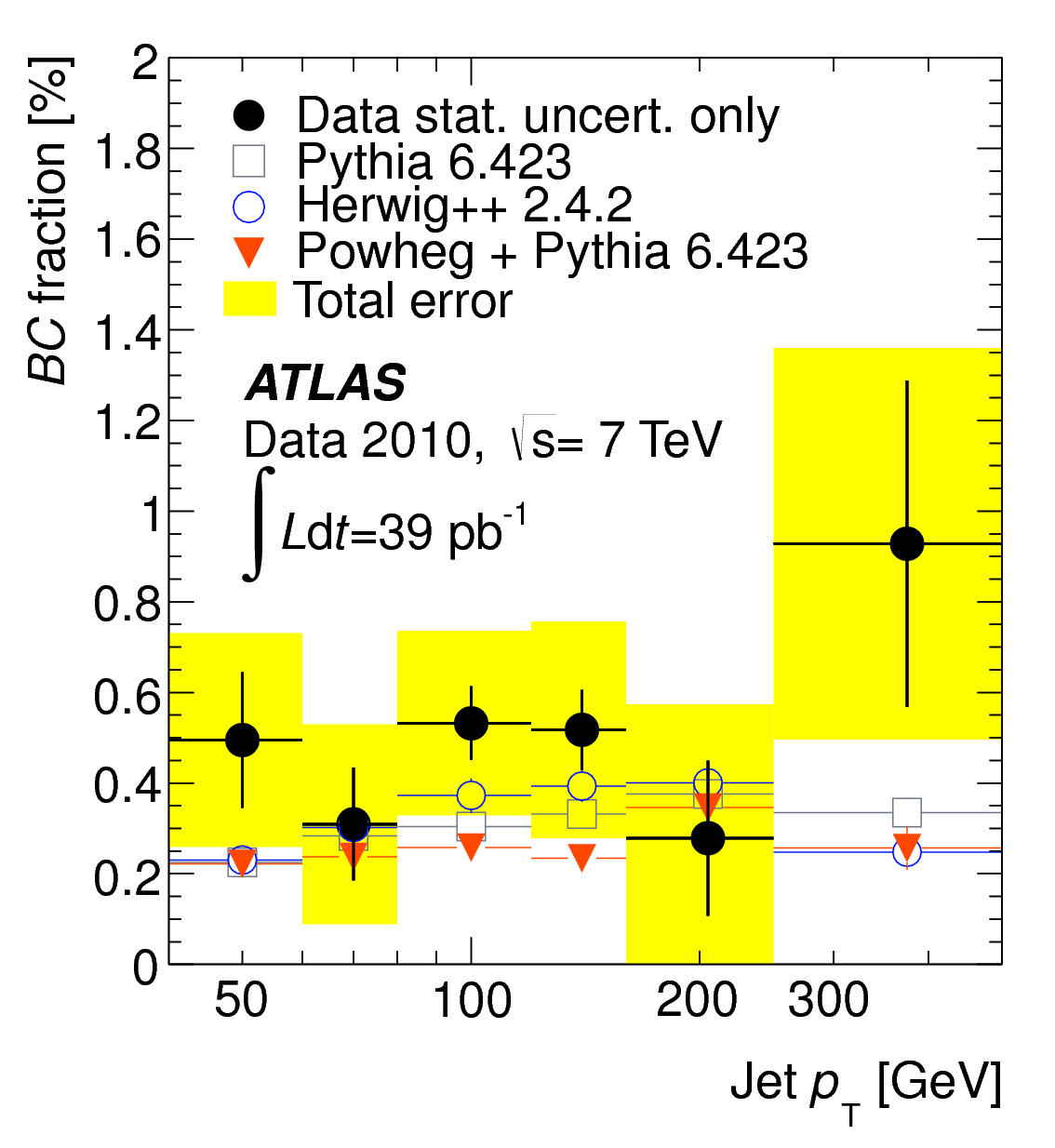 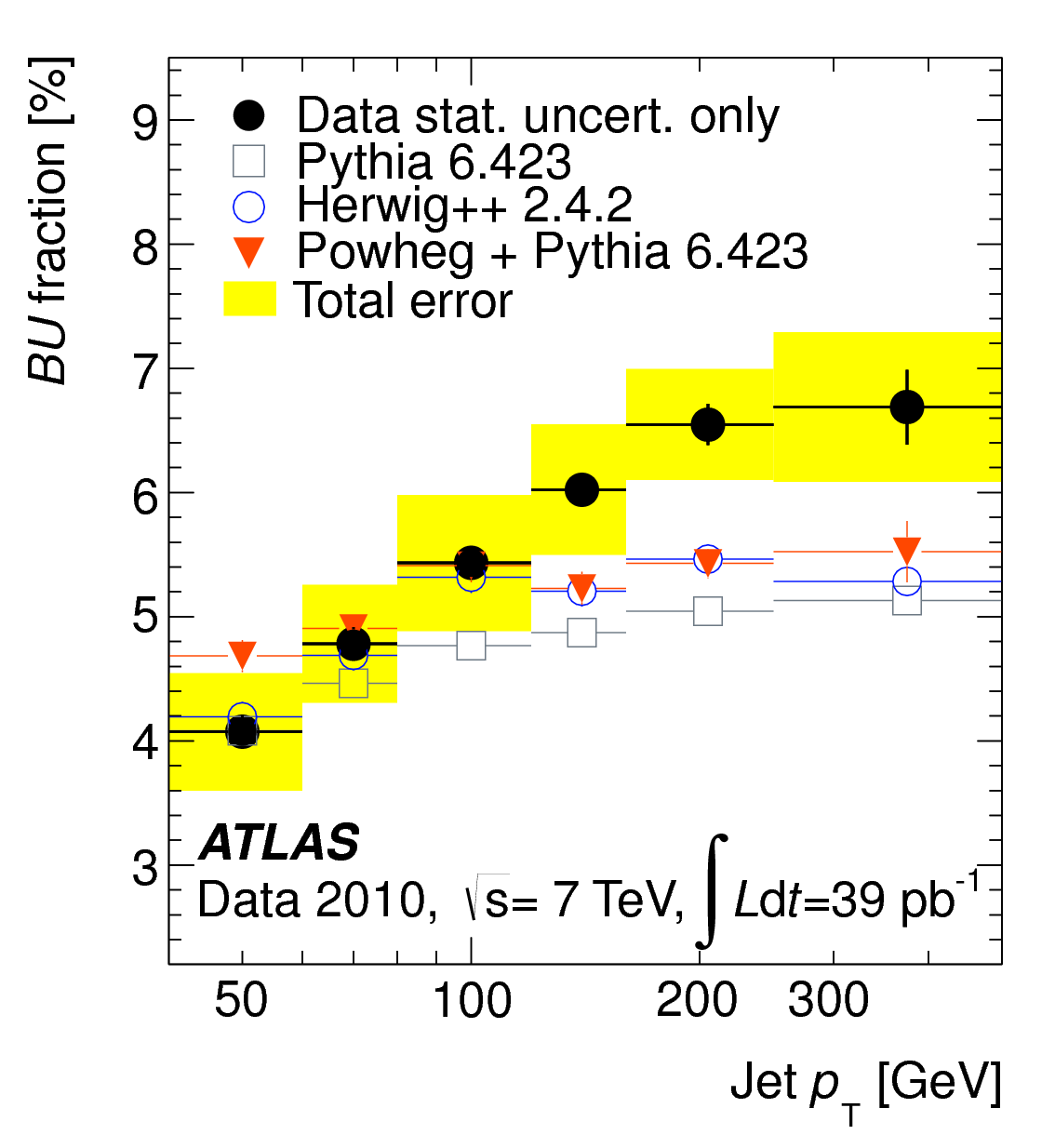 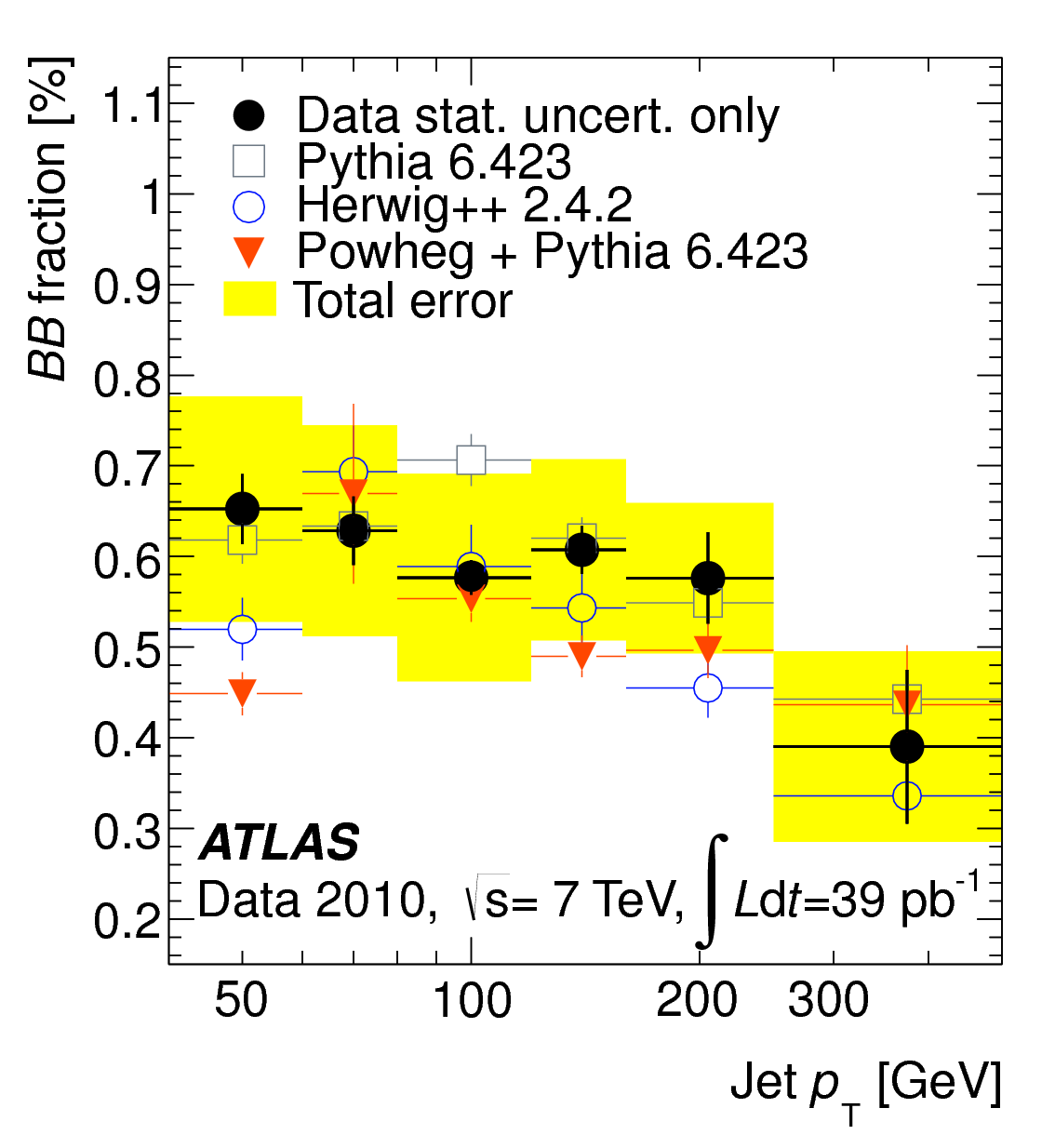 arXiv:1210.0441
1/1/2013
Jon Butterworth, UCL Seminar
37
Jet properties
Final stage of jet structure is “soft” non-perturbative QCD. 
Formation of hadrons from gluons, 100 MeV energy scales (LQCD)
Vast phase space between quark-gluon scatter (100’s GeV, few TeV) and LQCD
Most of jet substructure can be analysed perturbatively
EWSB scale (~100 GeV) lies in this region
Jets may contain objects with EW-scale mass (W,Z,H,t,?)
1/1/2013
Jon Butterworth, UCL Seminar
38
Tagging and “Grooming” of jets
Splitting & filtering: Unclustering last stages (in C/A algorithm), throw away softer or more distant partner, recluster with smaller R
JMB, Davison, Rubin, Salam, PRL 100, 242001 (2008). Kaplan, Rehermann, Schwartz, Tweedie, PRL 101, 142001 (2008). JMB, J Ellis, Raklev, Salam, PRL 103, 241803 (2009). 
Variable R parameter
Krohn, Thaler, Wang, JHEP 0906:059,2009.	
“Pruning”  or “Trimming”: Remove soft splittings in (re)clustering
S. Ellis, Vermilion, Walsh, PRD 80, 051501 (2009); Krohn, Thaler, Wang, arXiv:0912.1342 [hep-ph].
1/1/2013
Jon Butterworth, UCL Seminar
39
Tagging and “Grooming” of jets
Distinctive jets shapes (see previous results)
JMB, Davison, Rubin, Salam, PRL 100, 242001 (2008). Kaplan, Rehermann, Schwartz, Tweedie, PRL 101, 142001 (2008). JMB, J Ellis, Raklev, Salam, PRL 103, 241803 (2009). 
N-subjettiness; evaluate how much a jet’s internal structure resemble N subjets.
Thaler, Van Tilberg, JHEP 1103 (2011)	
kT splitting scale: look for a scale which is not in a “strongly ordered” sequence
Seymour, Z.Phys. C62 (1994) 127-138  JMB, Cox, Forshaw, PRD 65; 096014 (2002).
1/1/2013
Jon Butterworth, UCL Seminar
40
In the Higgs to bb hunt…
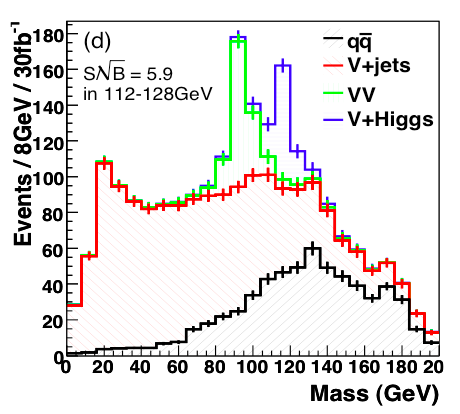 Note excellent Z peak for calibration
~6 s; H->bb measurement
1/1/2013
Jon Butterworth, UCL Seminar
41
In the Higgs to bb hunt…
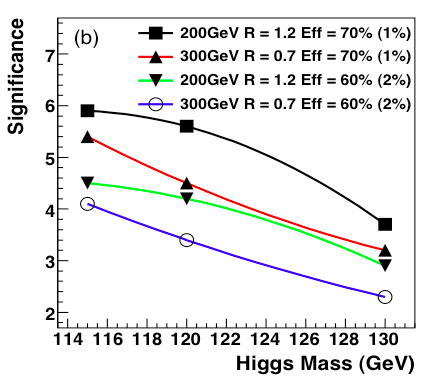 Reasonably good up to about 130 GeV.
Benefits of “boost” already seen in current results
But 8 TeV and 125 GeV not ideal, and benefit of subjet analysis not so large
Will be more important at 13 TeV
1/1/2013
Jon Butterworth, UCL Seminar
42
Do we really understand the QCD?
Ungroomed
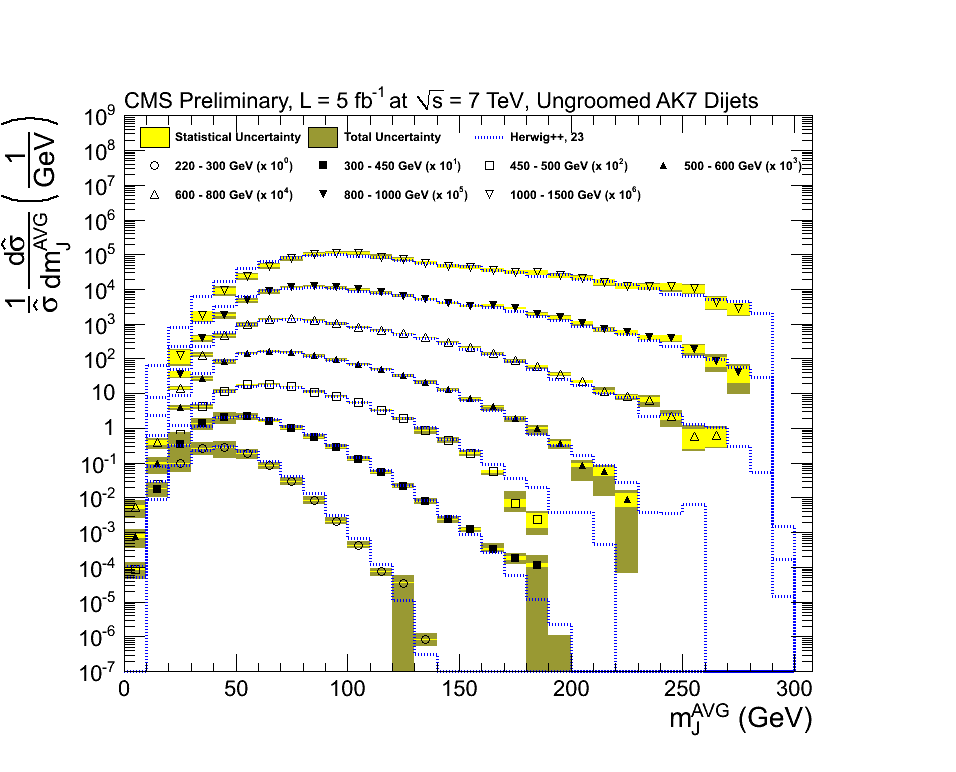 CMS-PAS-SMP-12-011
arXiv:1106.5952
1/1/2013
Jon Butterworth, UCL Seminar
43
Jet mass
Ungroomed
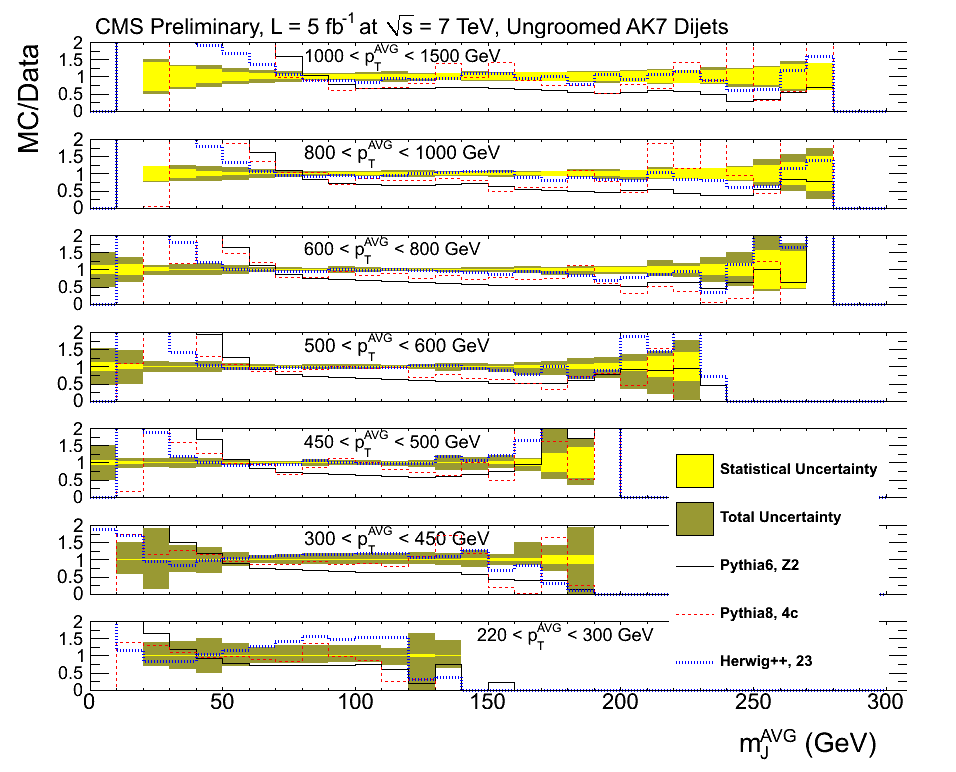 CMS-PAS-SMP-12-011
1/1/2013
Jon Butterworth, UCL Seminar
44
Jet mass
Ungroomed                             Groomed (filtered)
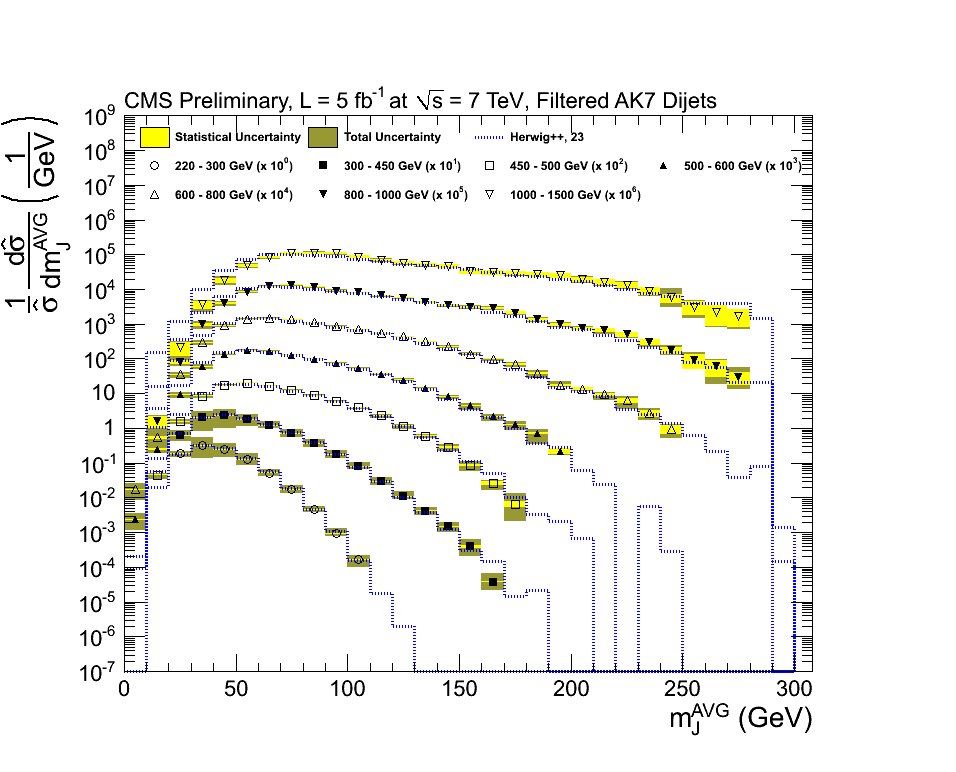 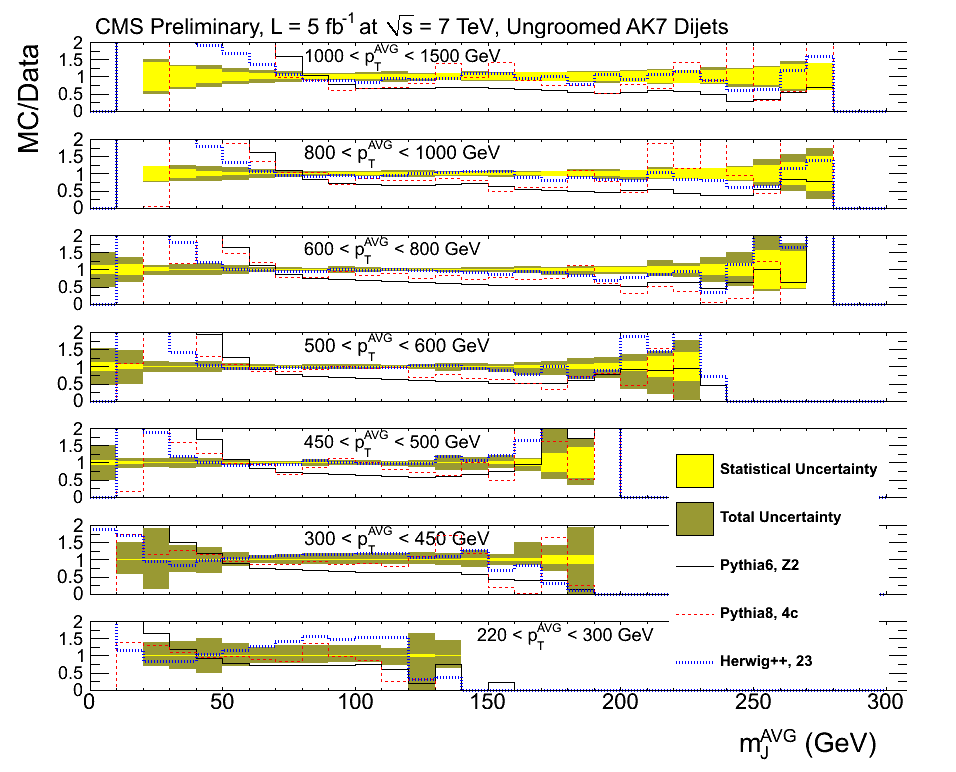 CMS-PAS-SMP-12-011
1/1/2013
Jon Butterworth, UCL Seminar
45
Jet mass
Ungroomed                             Groomed (filtered)
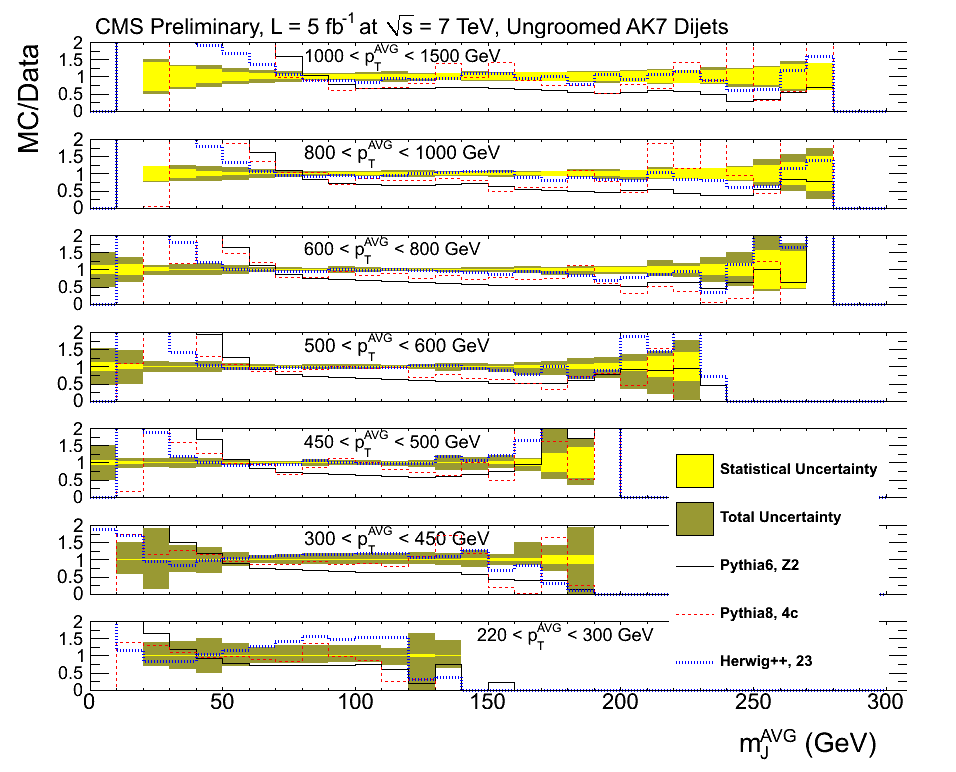 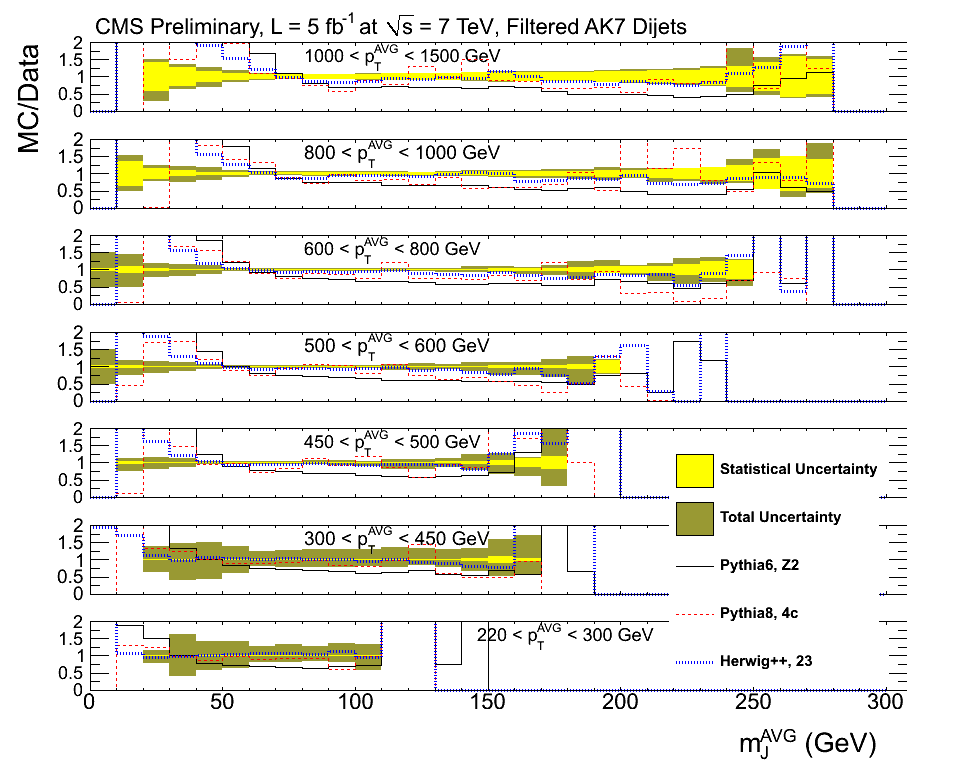 CMS-PAS-SMP-12-011
1/1/2013
Jon Butterworth, UCL Seminar
46
Jet grooming and subjets
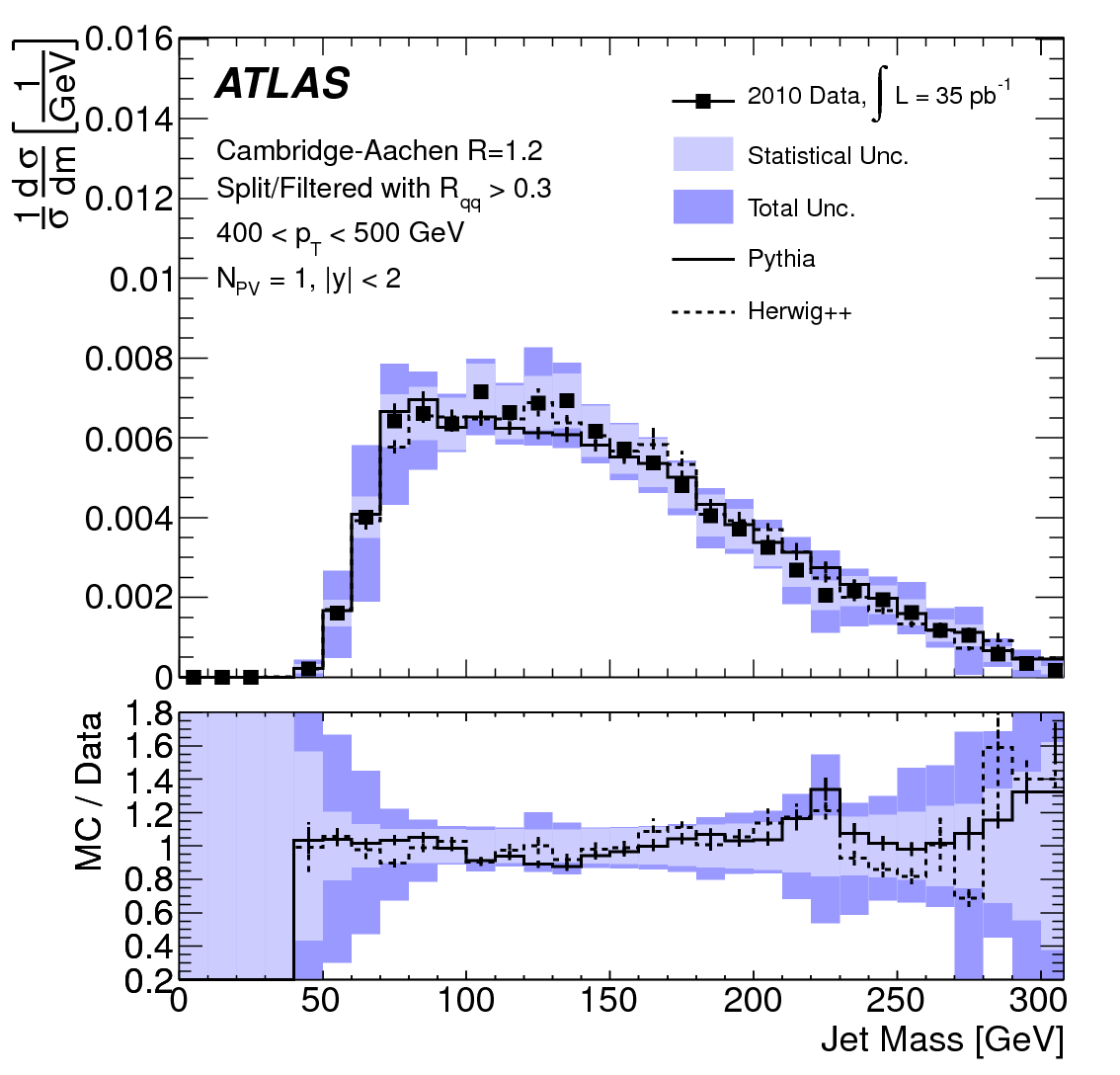 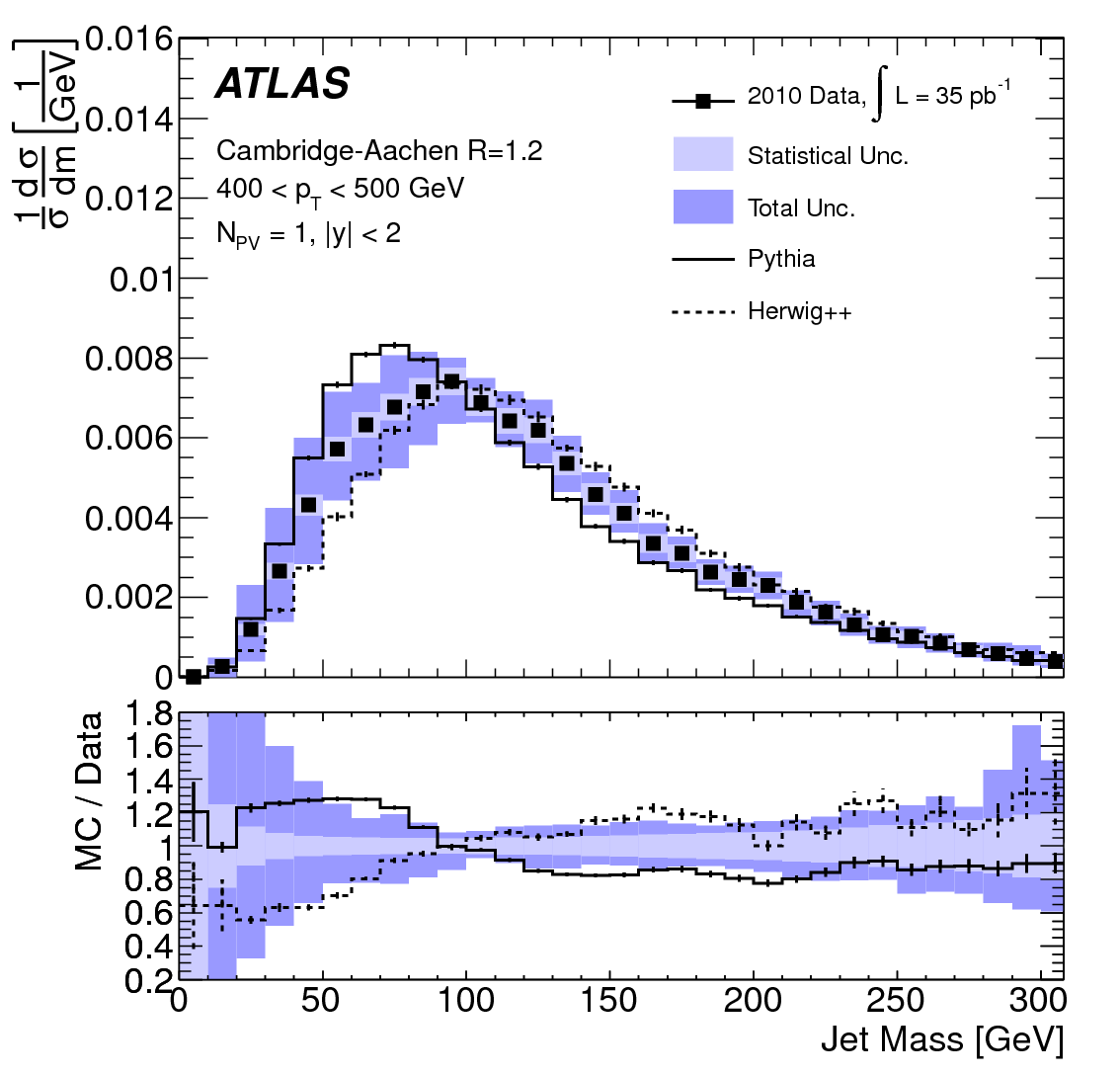 1/1/2013
Jon Butterworth, UCL Seminar
47
arXiv:1203.4606
Jet grooming and subjets
kT scale, N-subjettiness
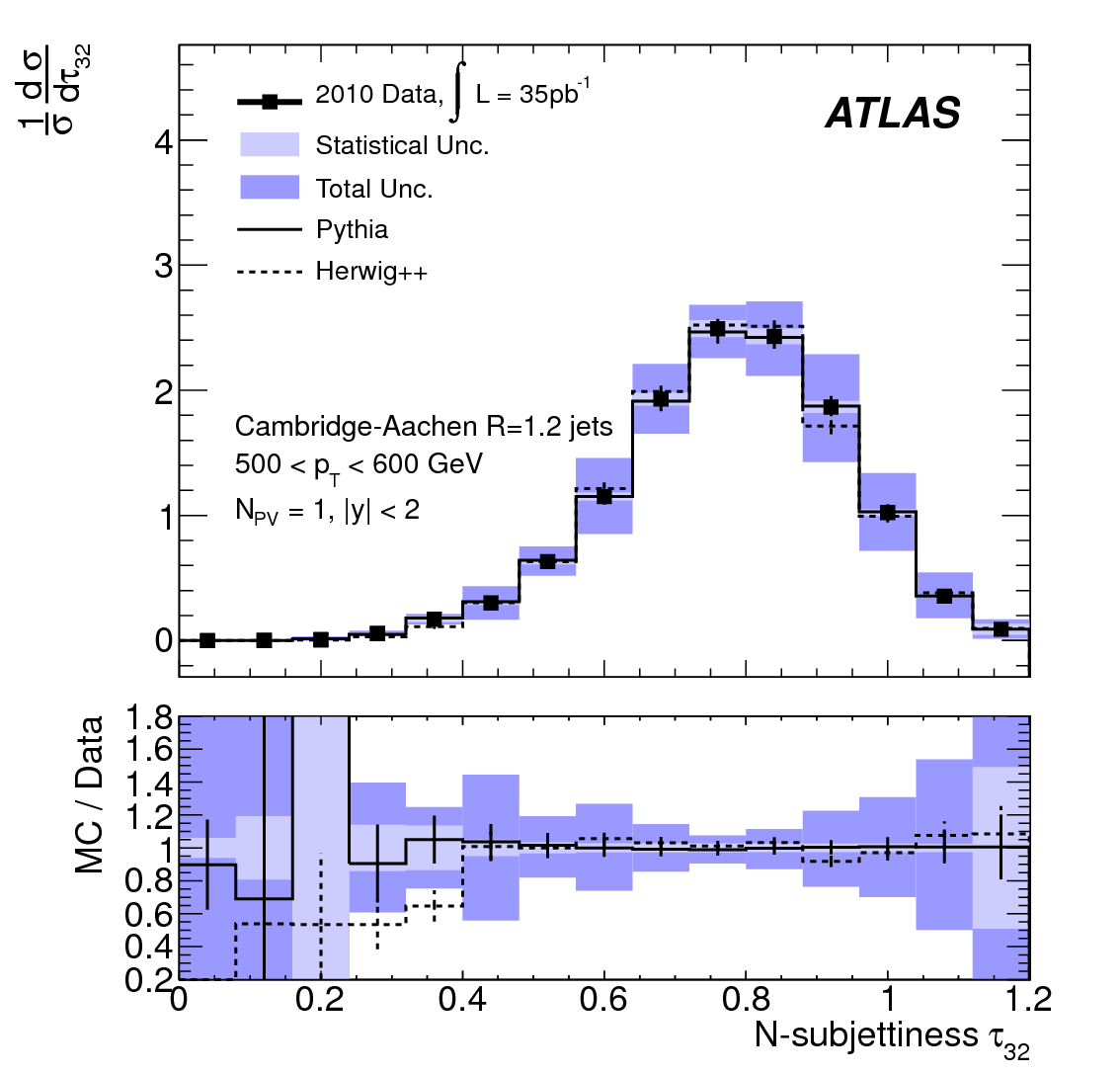 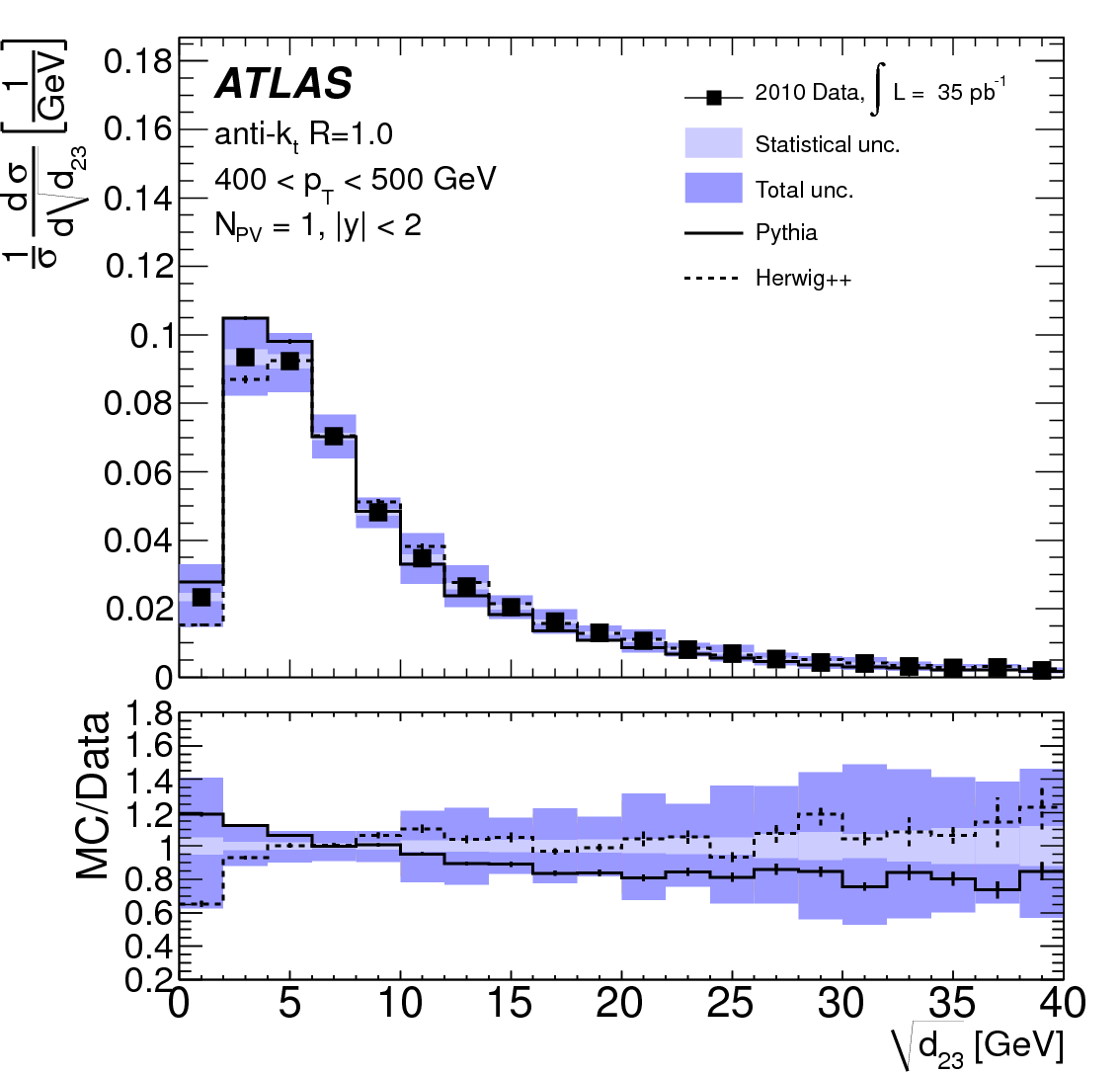 1/1/2013
Jon Butterworth, UCL Seminar
48
arXiv:1203.4606
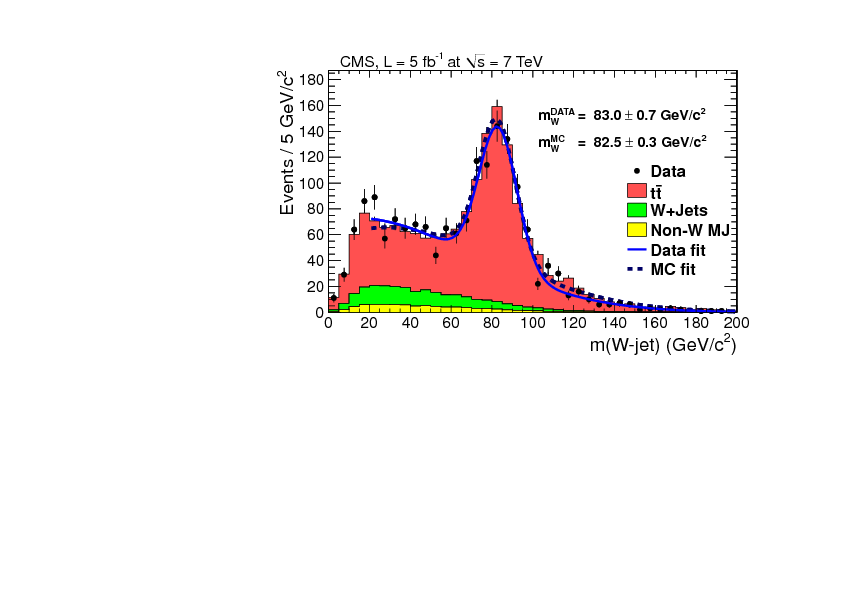 In use in searches (boosted top, boosted W)
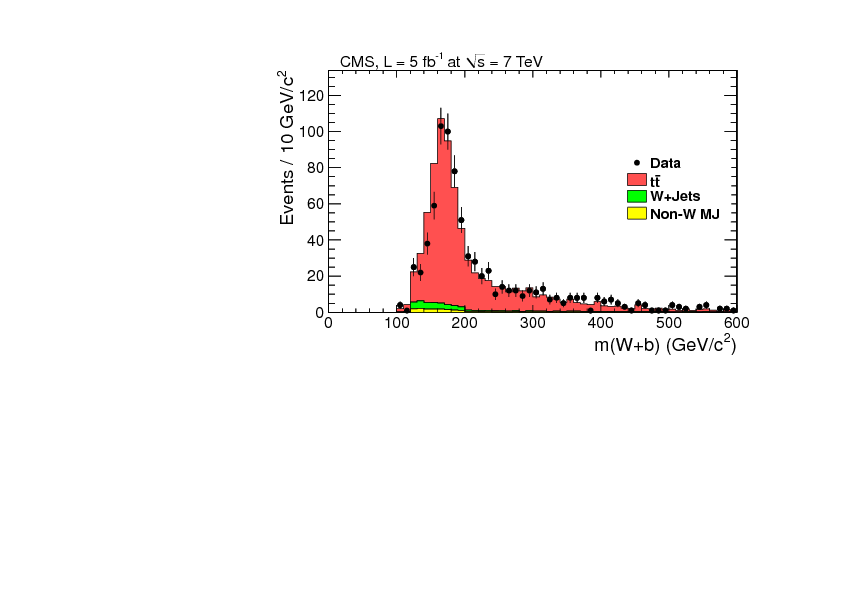 1/1/2013
Jon Butterworth, UCL Seminar
49
And finally… what do we actually measure?
Difference between “efficiency corrections” or “unfolding”, and “acceptance corrections”.
The first two generally mean correction for detector effects which no one but the experimentalists can do.
The third means extrapolating into kinematic regions which have not been measured at all
Beware of the third, especially as we go to higher energies…
1/1/2013
Jon Butterworth, UCL Seminar
50
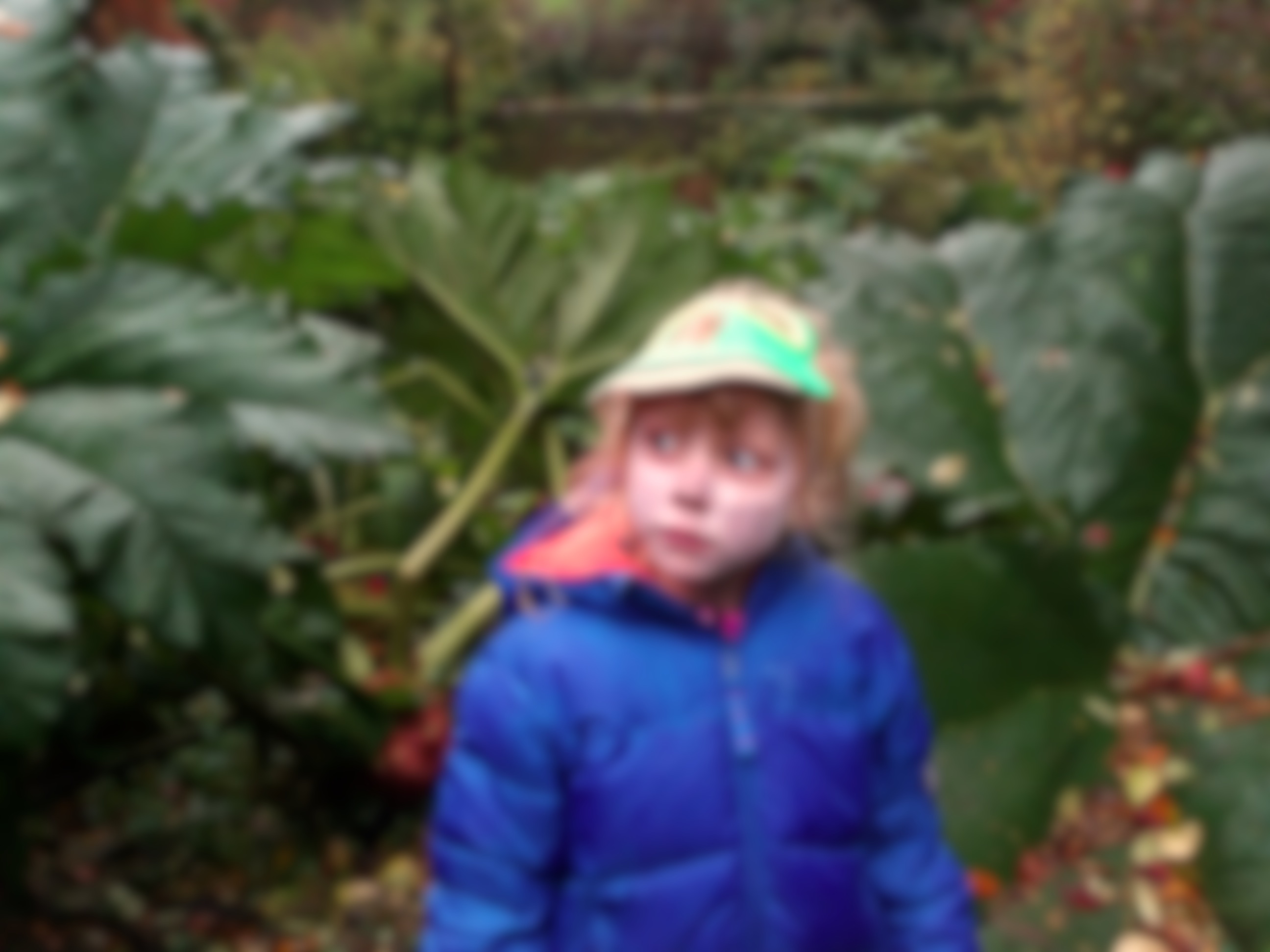 Unfold
1/1/2013
Jon Butterworth, UCL Seminar
51
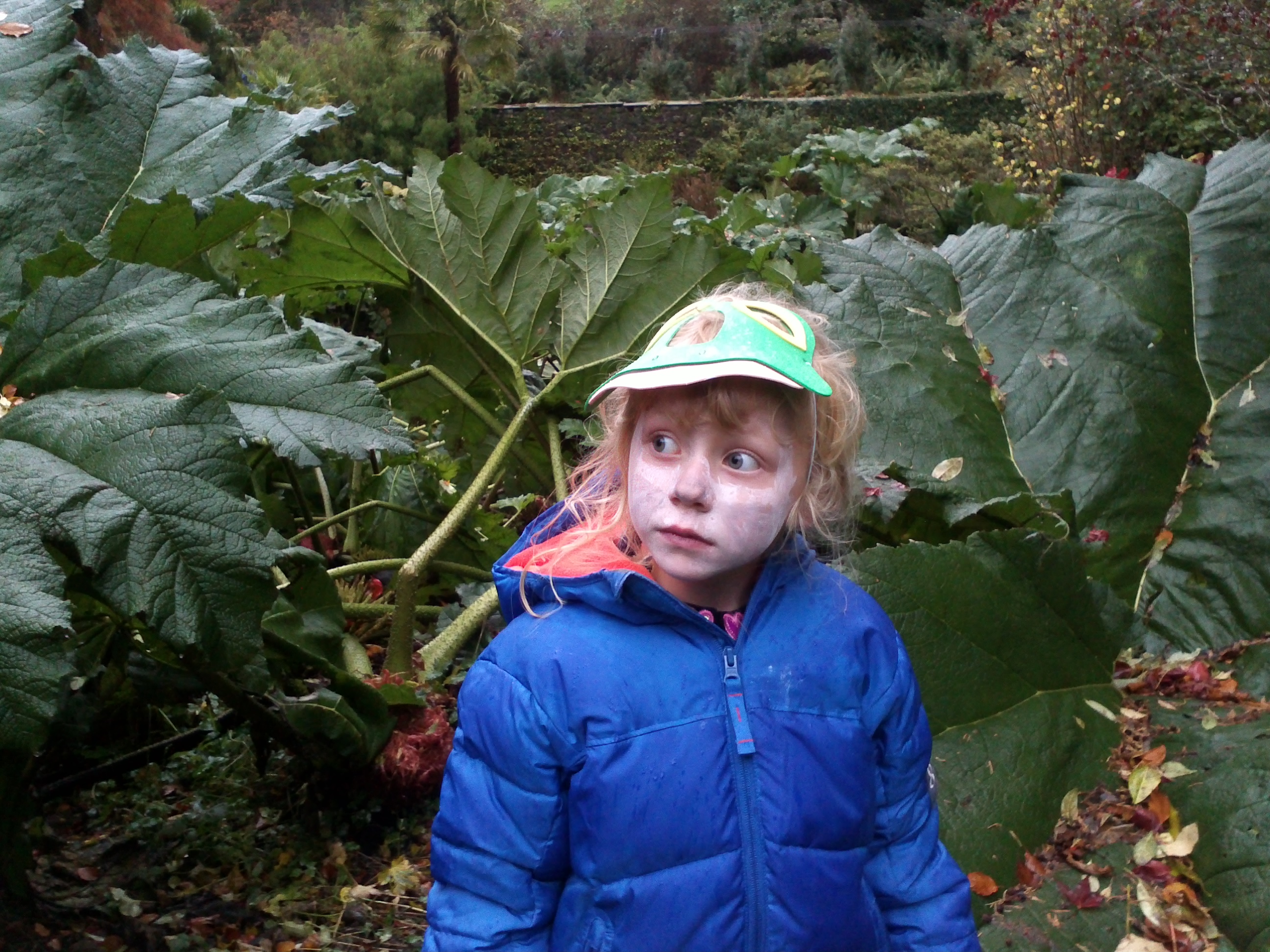 Increase acceptance
1/1/2013
Jon Butterworth, UCL Seminar
52
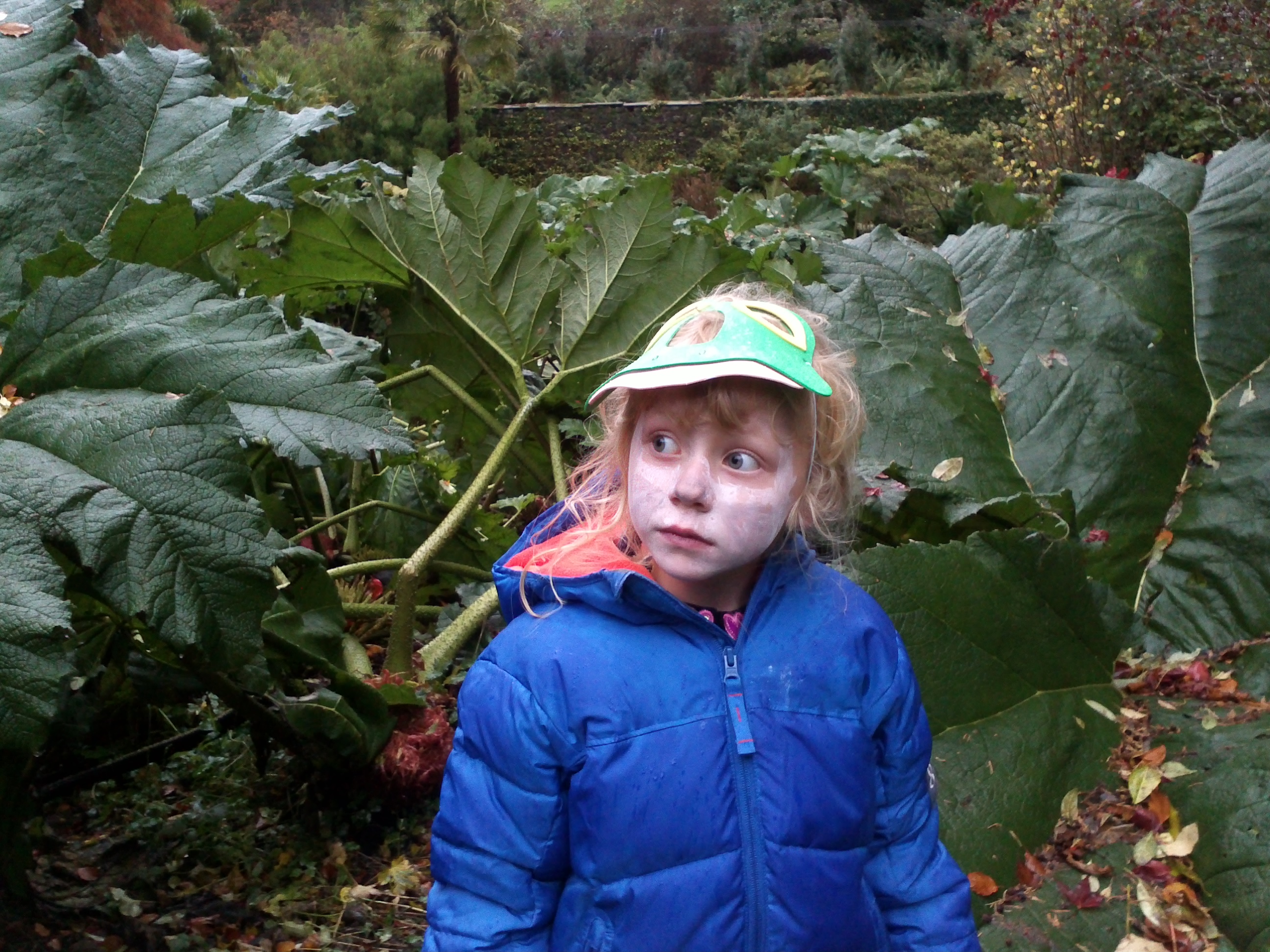 Increase acceptance
1/1/2013
Jon Butterworth, UCL Seminar
53
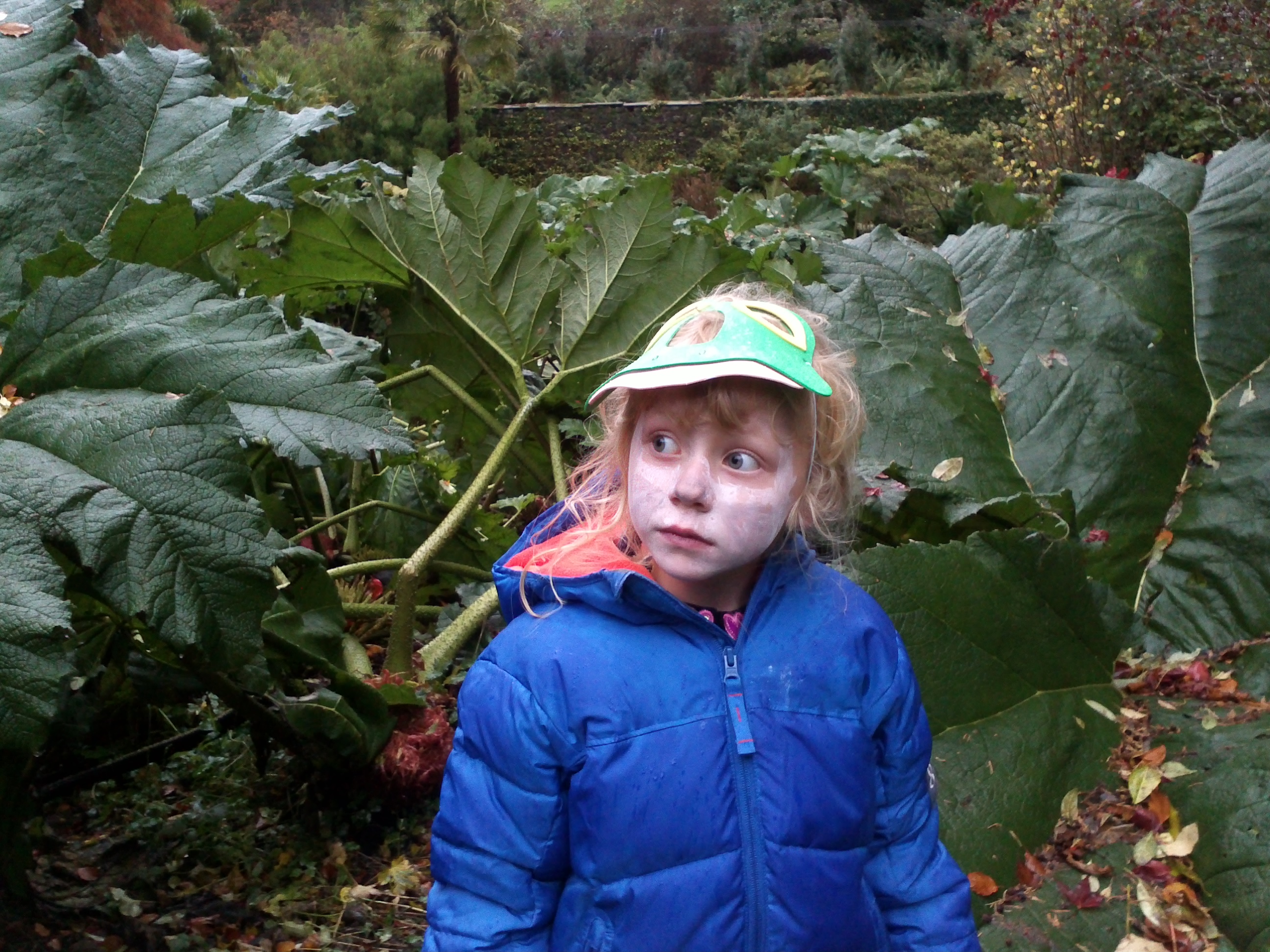 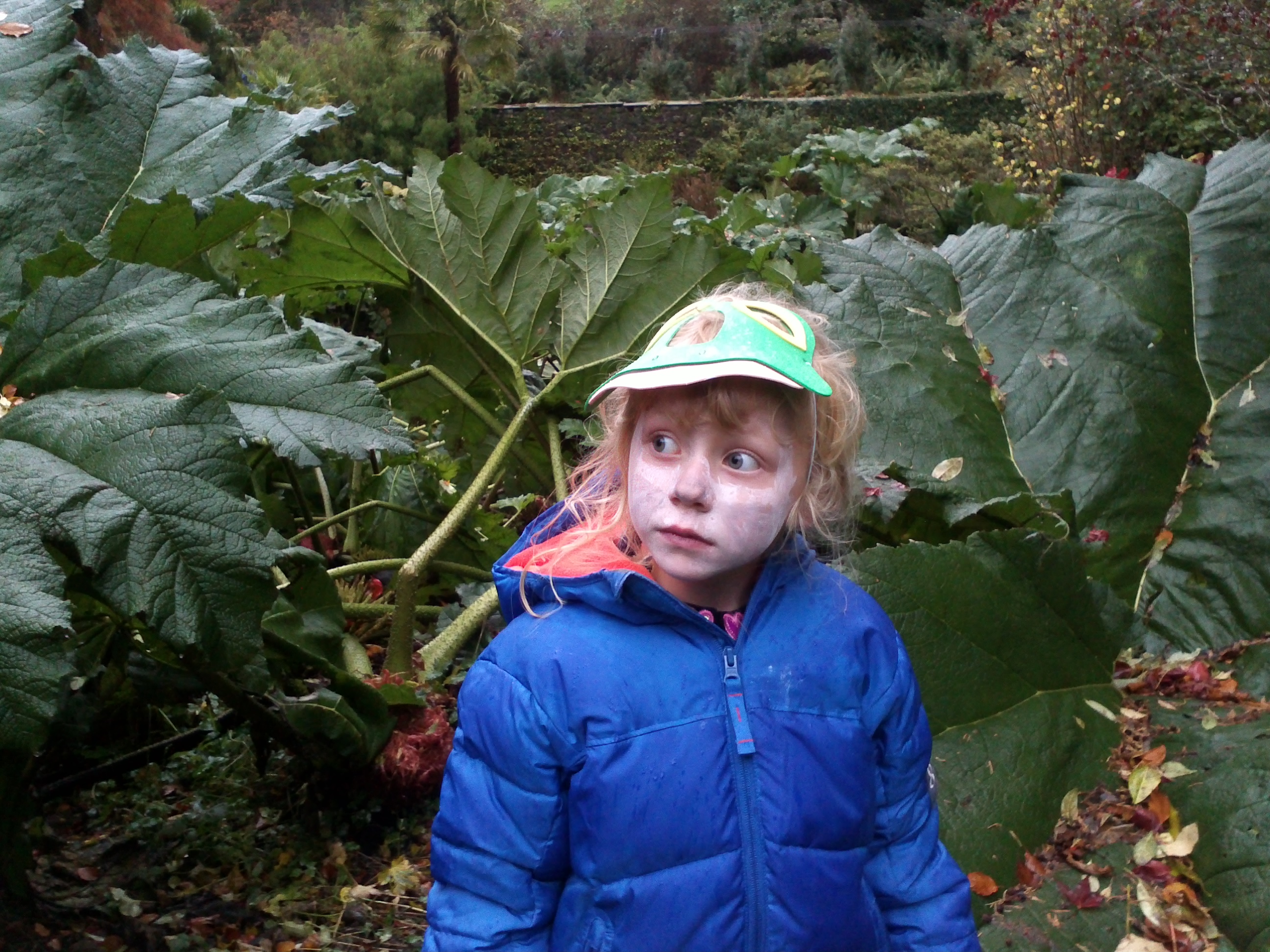 Extrapolate
1/1/2013
Jon Butterworth, UCL Seminar
54
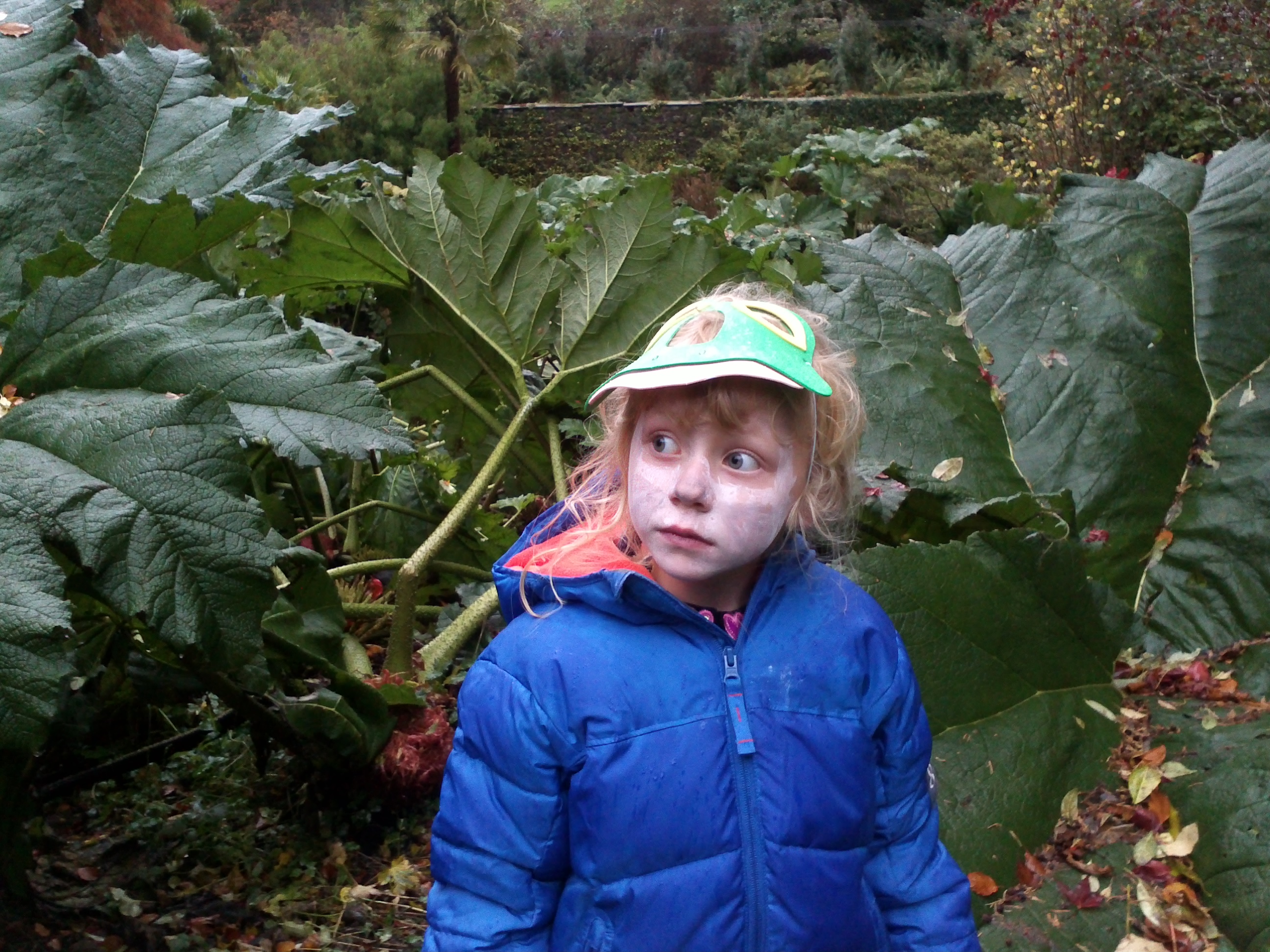 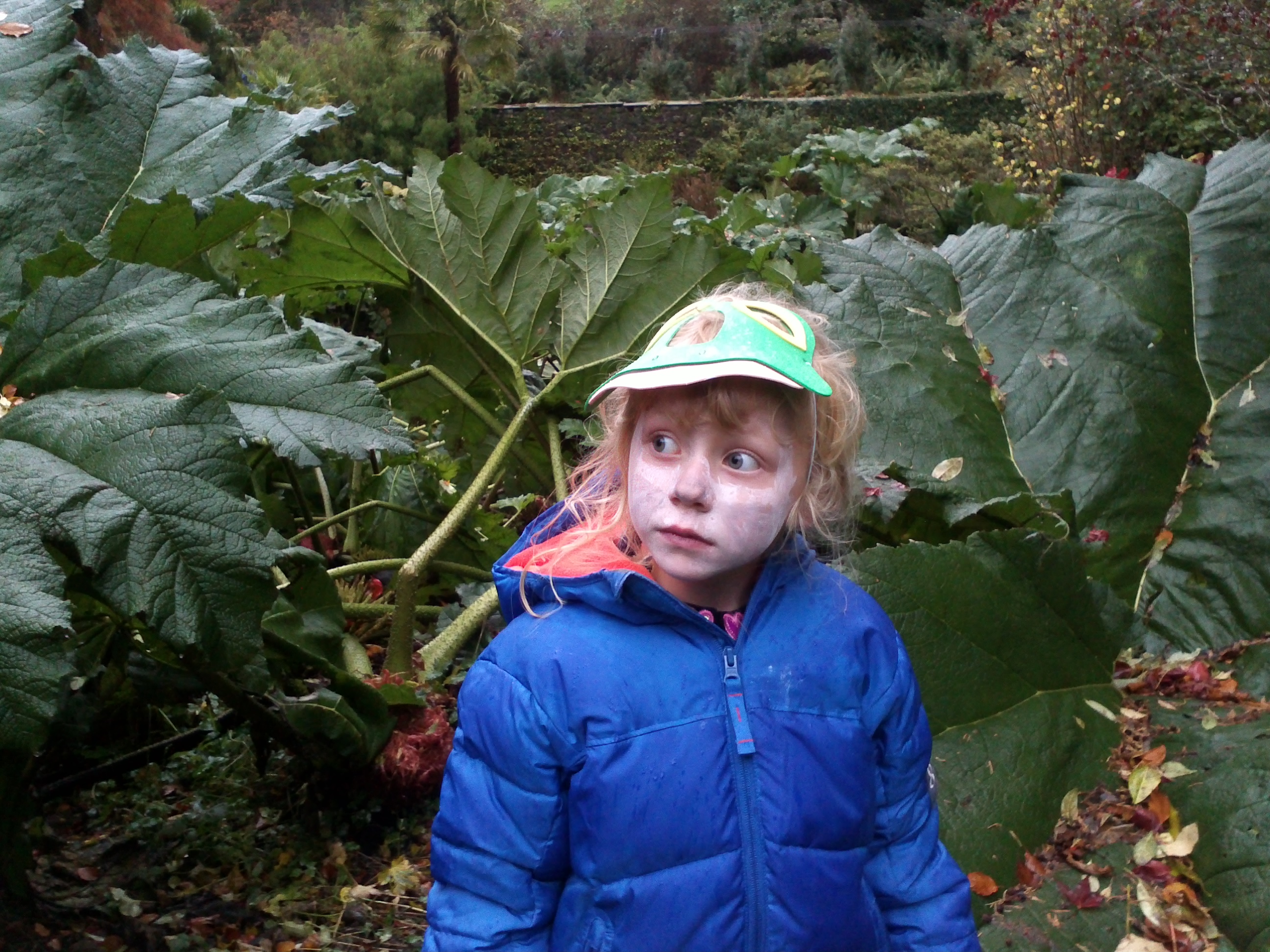 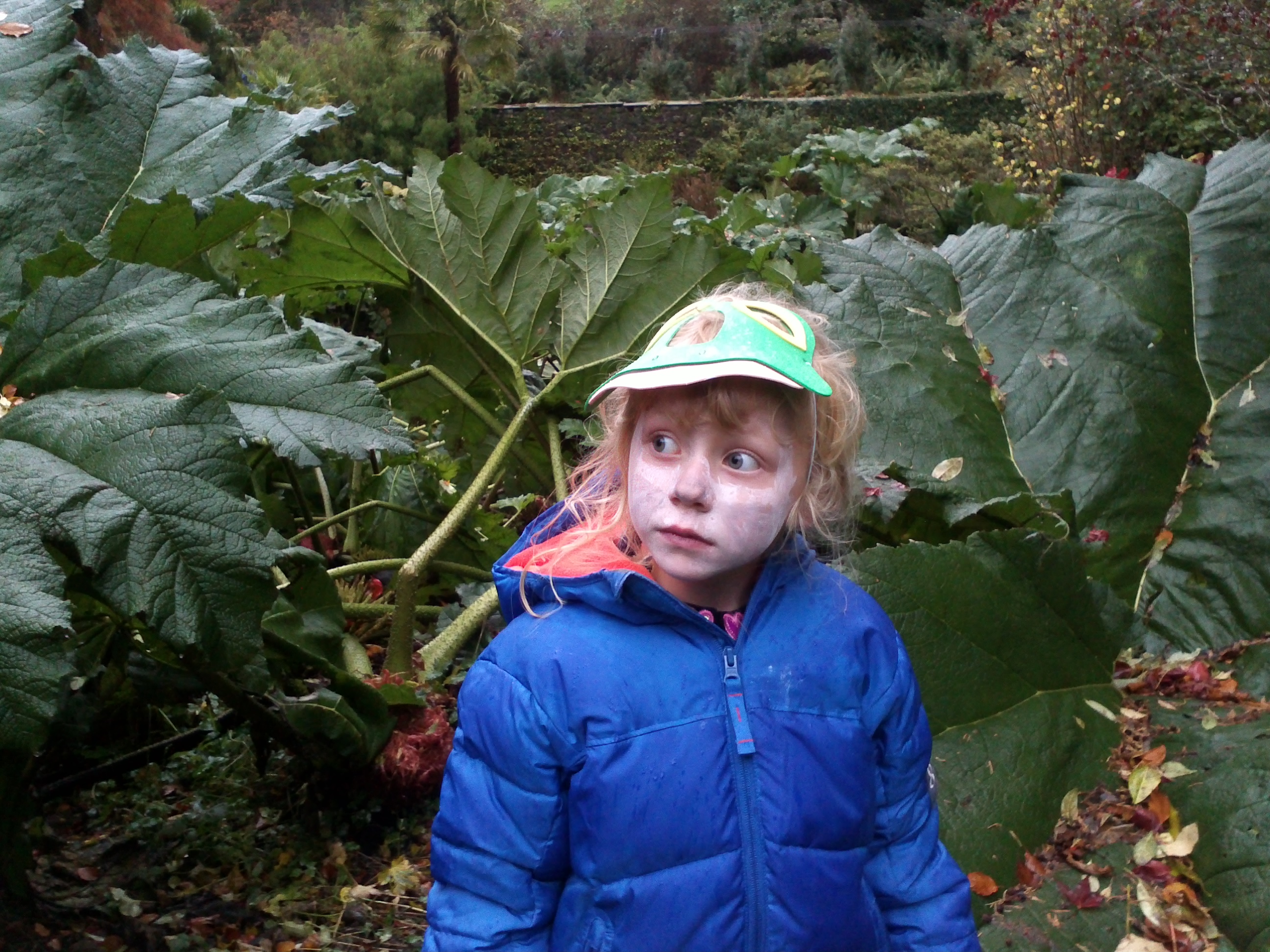 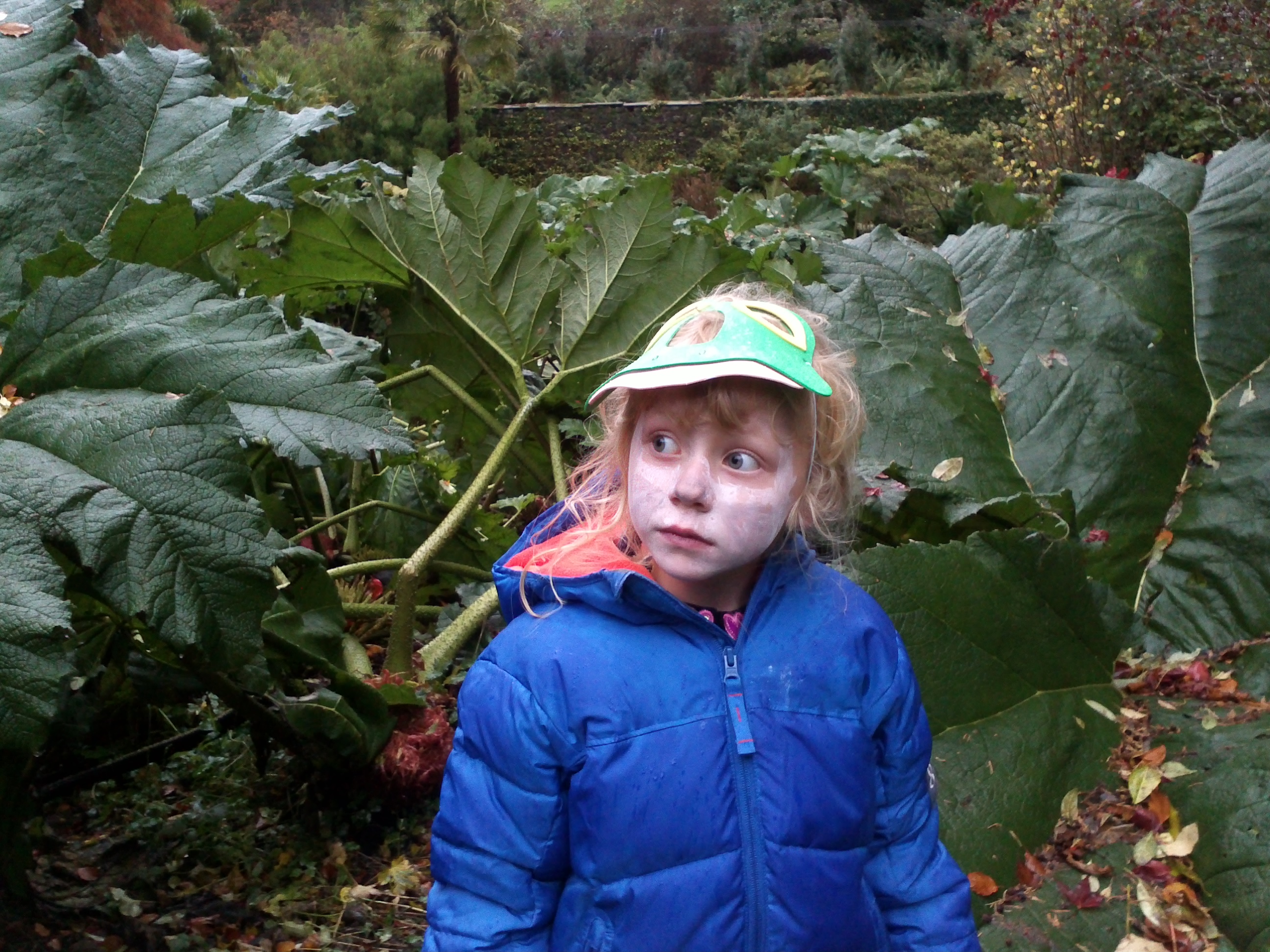 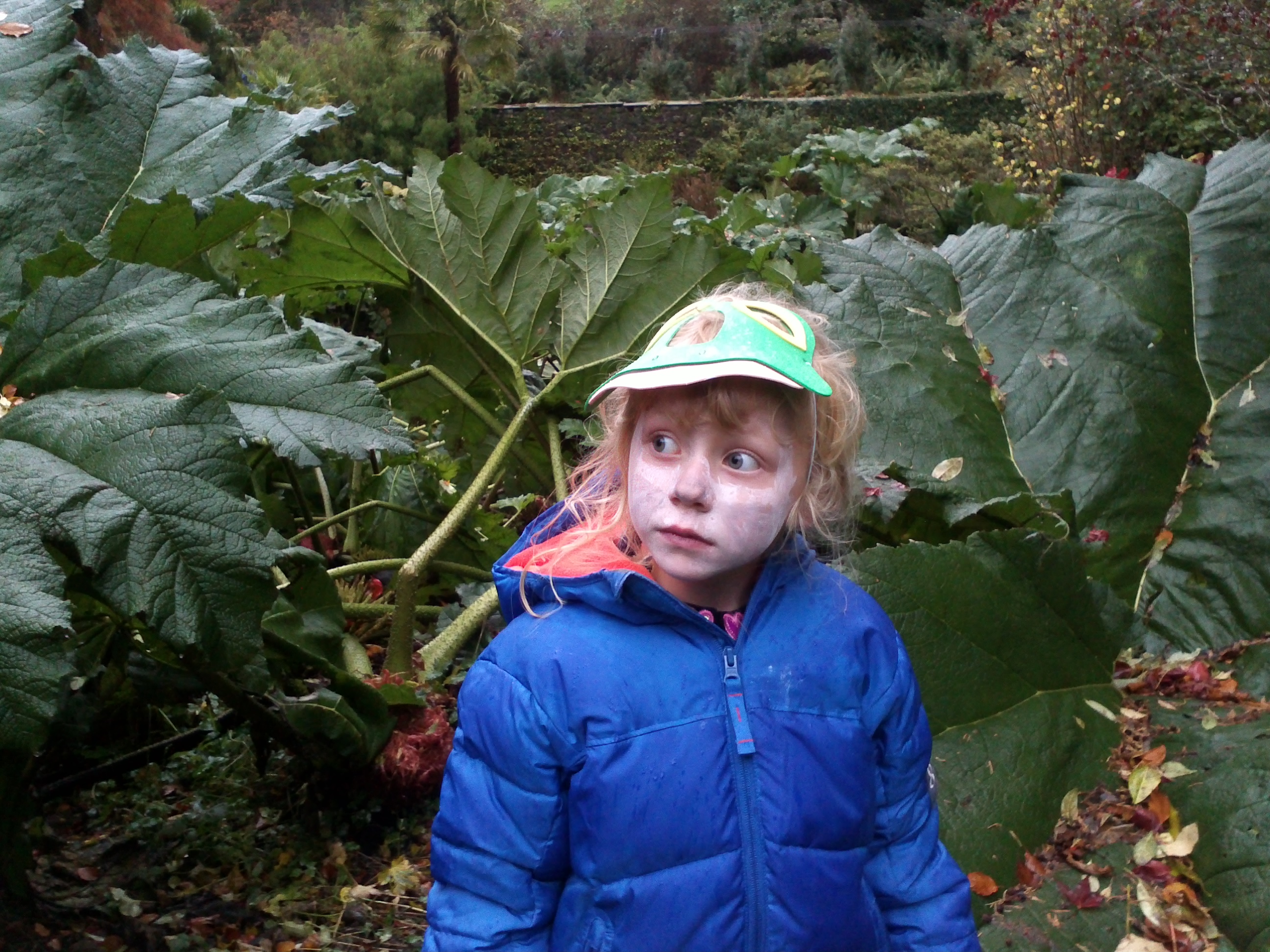 Extrapolate
1/1/2013
Jon Butterworth, UCL Seminar
55
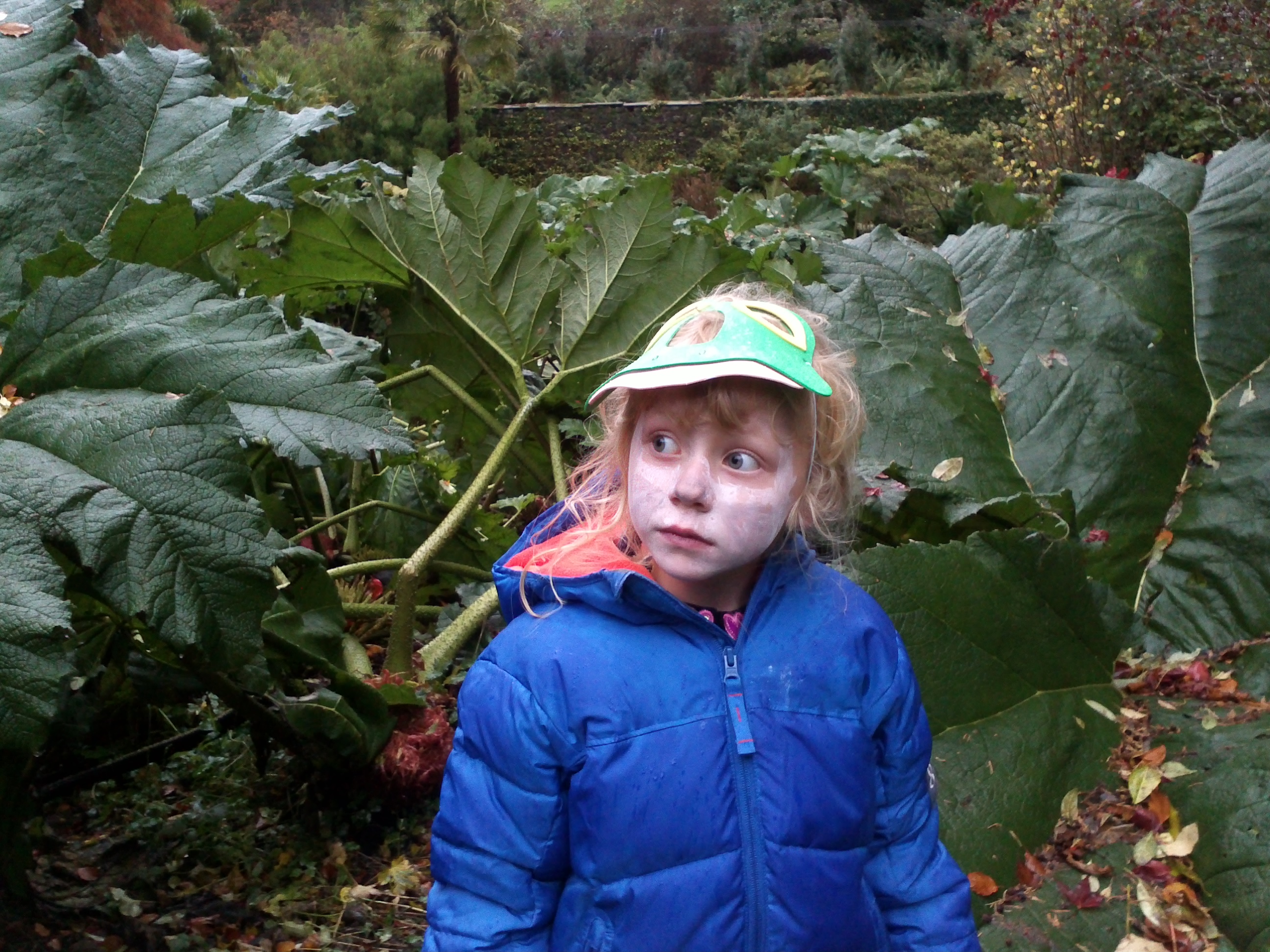 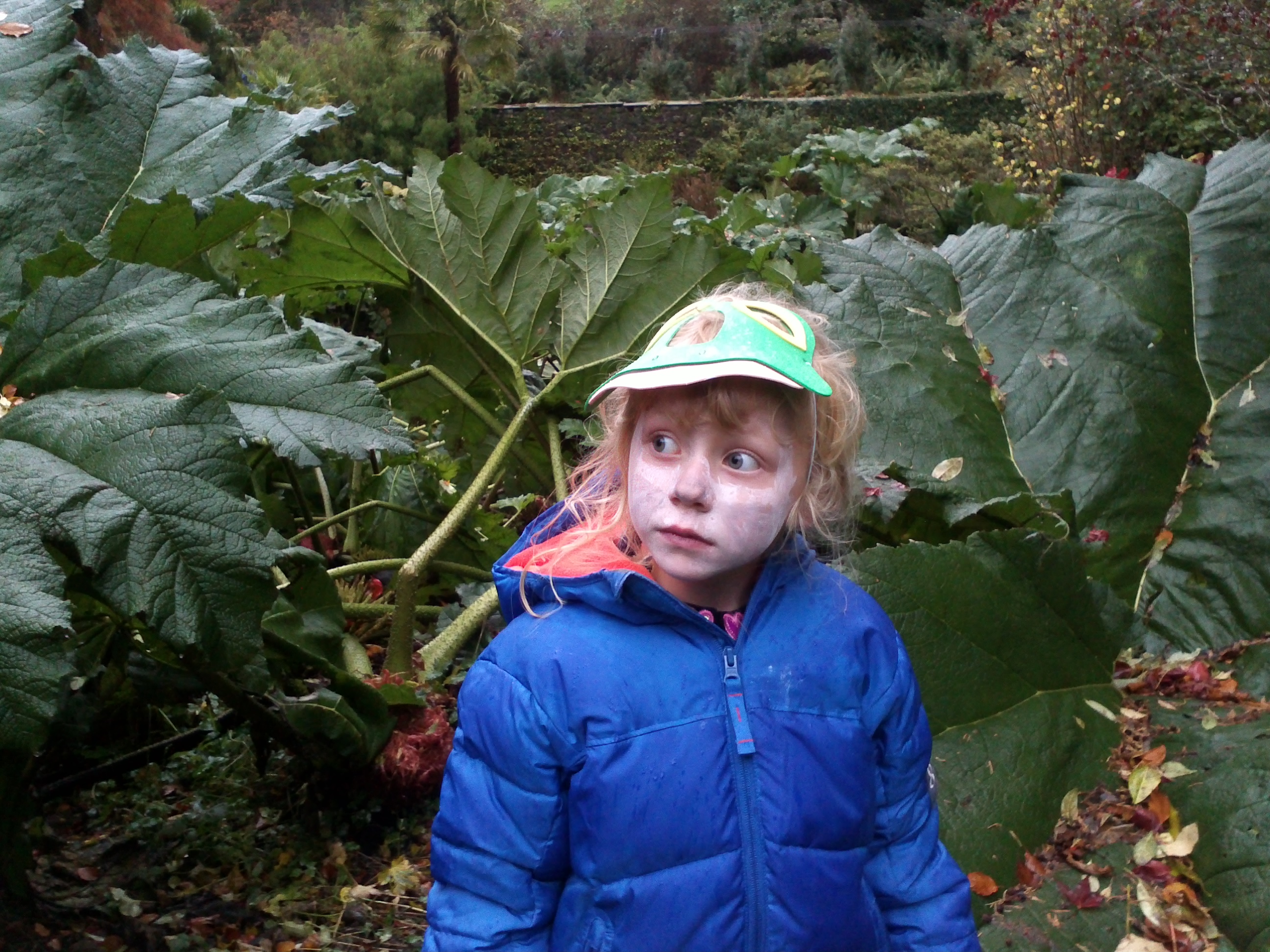 But how reliably?
1/1/2013
Jon Butterworth, UCL Seminar
56
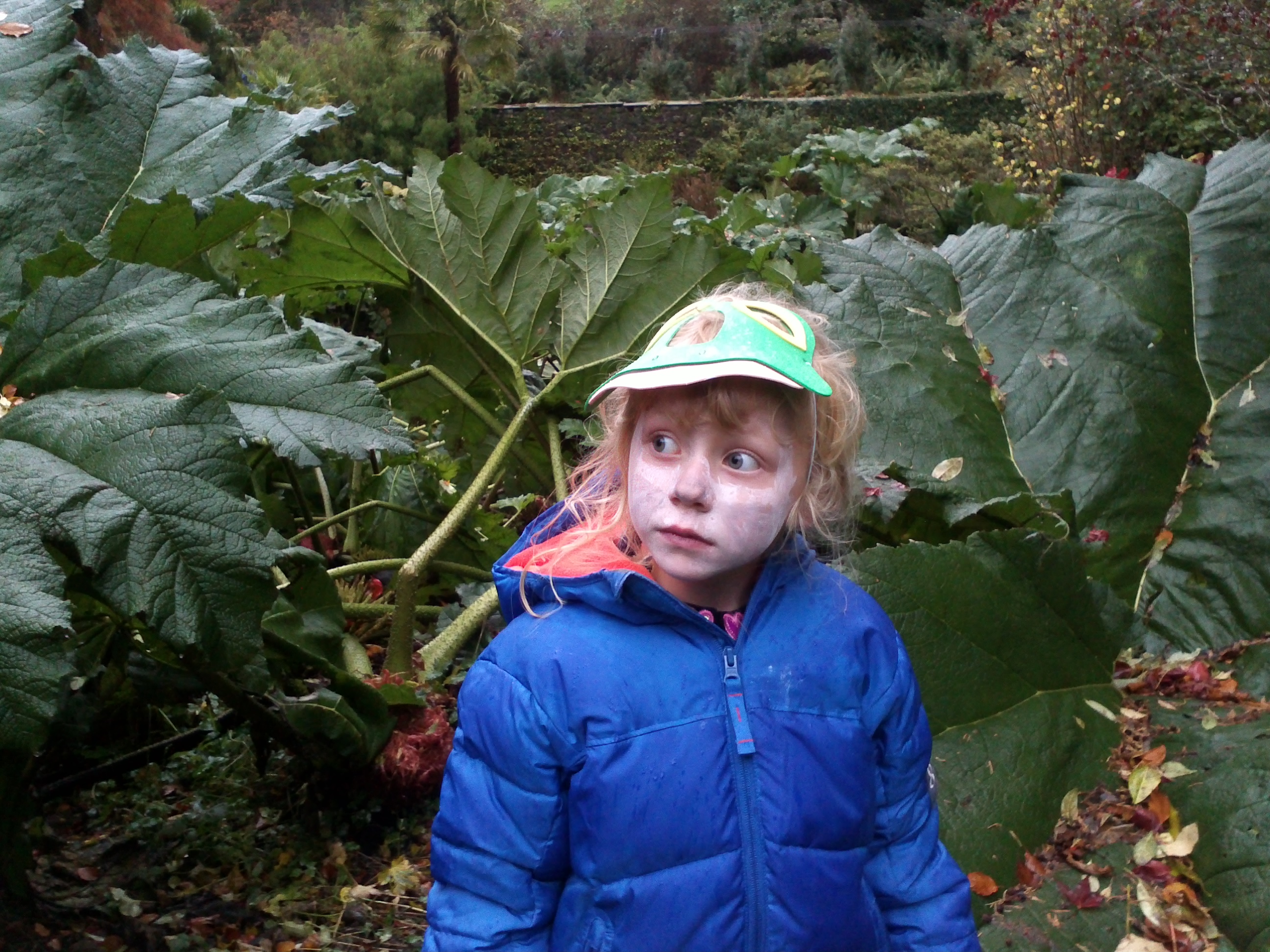 1/1/2013
Jon Butterworth, UCL Seminar
57
And finally… what do we actually measure?
Defining a region in which acceptance is ~100%,
1/1/2013
Jon Butterworth, UCL Seminar
58
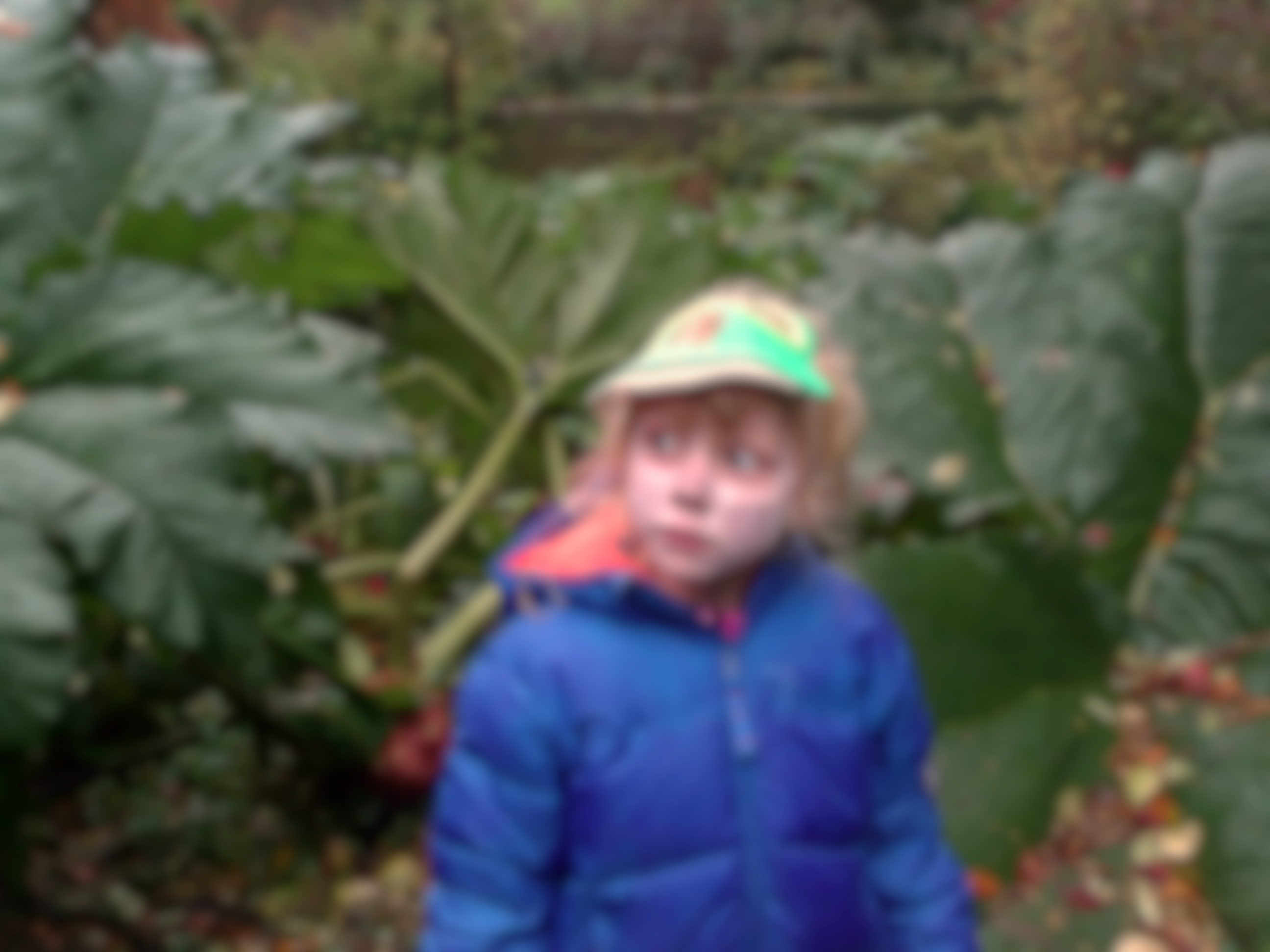 1/1/2013
Jon Butterworth, UCL Seminar
59
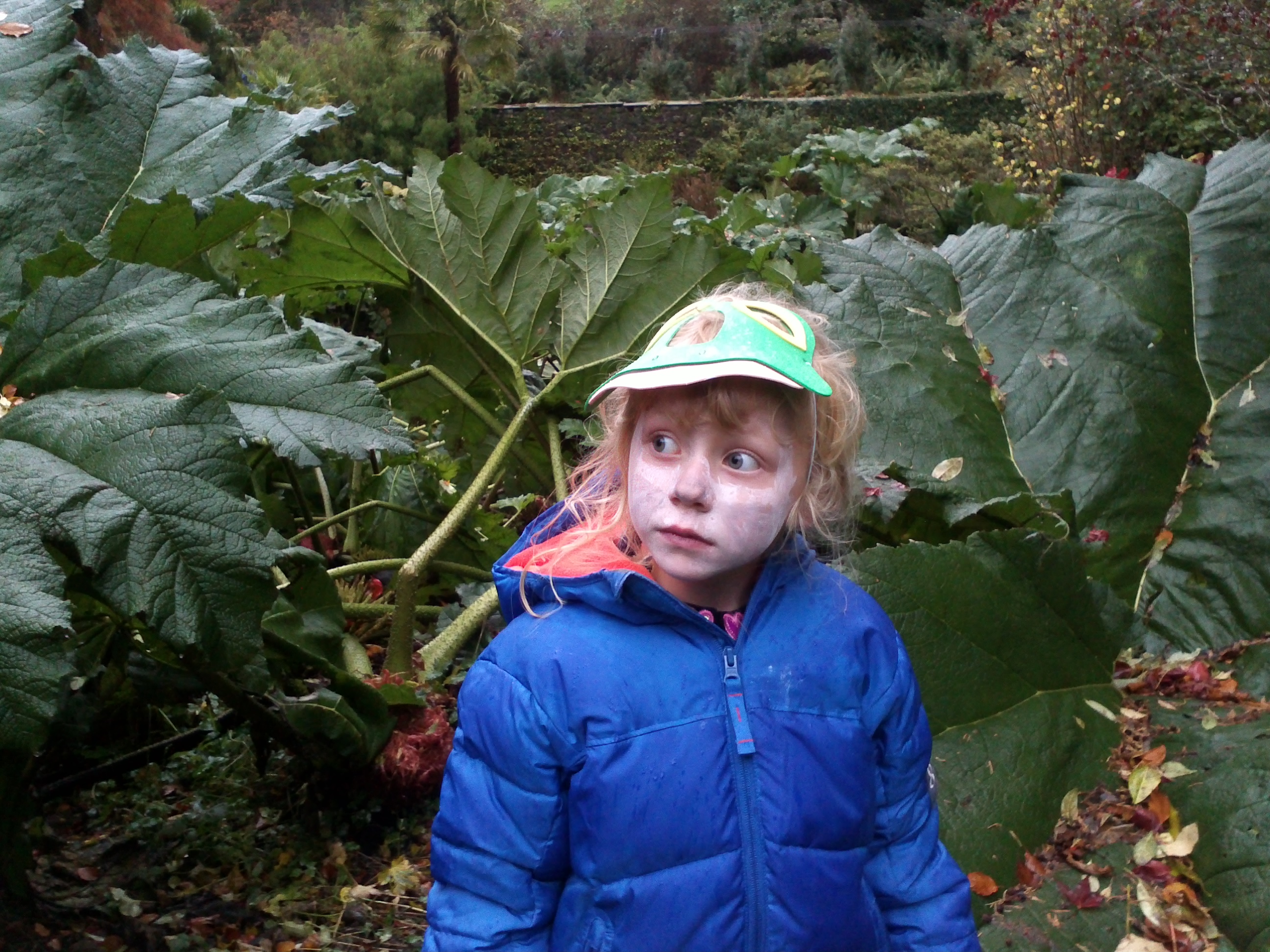 1/1/2013
Jon Butterworth, UCL Seminar
60
For example… WW cross section
ATLAS WW cross section (to e, m), 7 TeV
efficiency/detector corrections to obtain fiducial cross section, 0.4-0.7
acceptance (phase space) , 0.07-0.16
That missing 90% is stuff we don’t measure
The efficiency/detector efficiency won’t change much at 13 TeV
The acceptance may well drop further
Garbage in, garbage out.
1/1/2013
Jon Butterworth, UCL Seminar
61
For example… Top cross section
Current measurements extrapolate to 4p, 4 TeV>pT>0
Often not even possible to extract the acceptance from the papers (convoluted with efficiencies and migrations)
Means for some, non-trivially-different, regions of phase space, we are just buying the theory
Will be even more of a problem at higher beam energies.
(see LHC Top Working group discussions, e.g. talk by Will Bell, 19/7/2012 )
1/1/2013
Jon Butterworth, UCL Seminar
62
For example… Higgs
As we continue extracting properties, being clear what we actually measure becomes increaingly important
Fiducial “Higgs” cross sections…
1/1/2013
Jon Butterworth, UCL Seminar
63
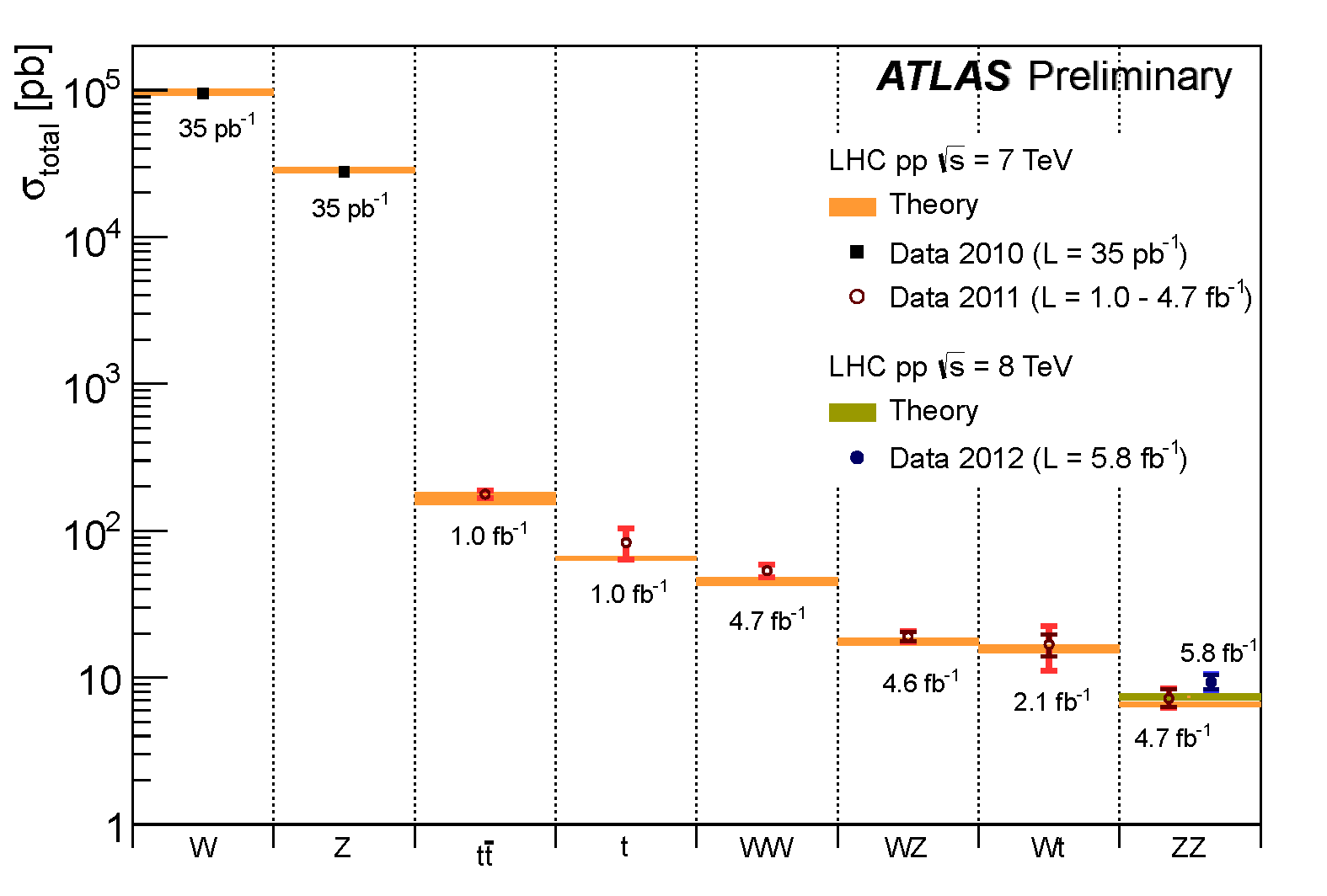 1/1/2013
Jon Butterworth, UCL Seminar
64
Summary and Conclusions
We have done much precision surveying at 7/8 TeV
Soft QCD (not covered here) including diffraction
Hard QCD, Photons, Jets, vector bosons, top..
Dibosons
Understanding the SM above the EWSB scale
Extracting info on PDFs, TGCs
Latest (NLO/matched etc) calculation/simulations are in general required, and do quite well.
Higgs discovery potentially extends the region of validity of the SM a long way
1/1/2013
Jon Butterworth, UCL Seminar
65
Future prospects…
In the next run we will get significant new areas to explore
There is no guarantee of obvious new states
We may be lucky
But we have to do the survey properly; does the Standard Model really work above the electroweak symmetry breaking scale?
What exactly do we measure?
(Final states, including irreducible backgrounds?
1/1/2013
Jon Butterworth, UCL Seminar
66
End
1/1/2013
Jon Butterworth, UCL Seminar
67